Test Readiness Review
Project Overview
2
Project Objectives
Primary Objective: Design a Small Communications Satellite
Specific Objectives:
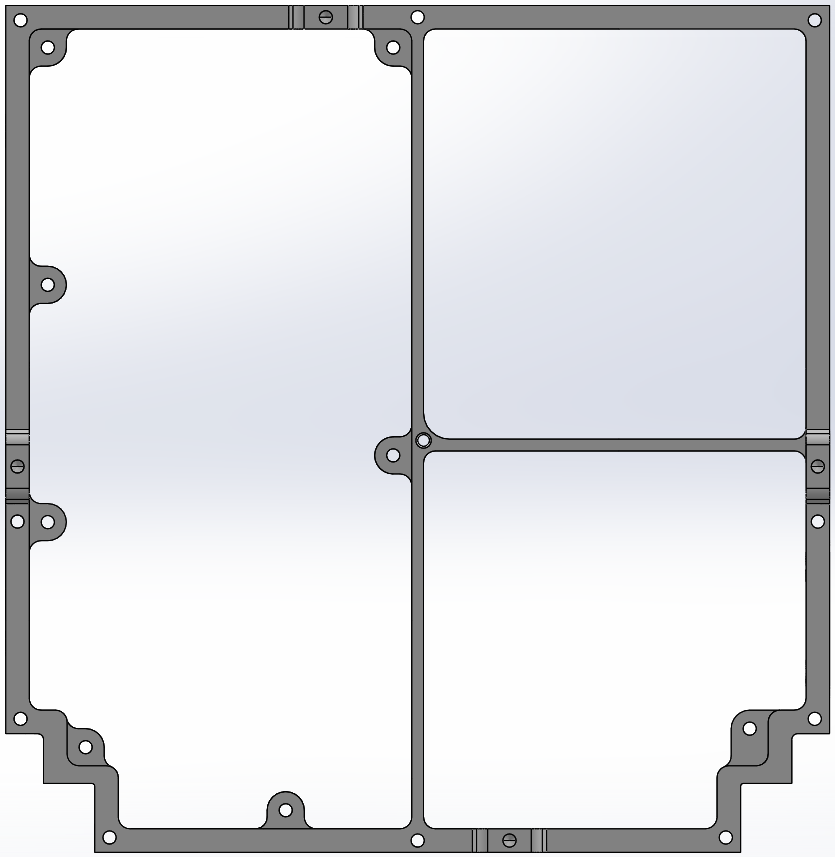 Design software-defined radio (SDR) communication system
Design system to perform and survive a balloon flight
Design software to use CCSDS format (Space Packet Protocol)
Manufacture system to ThinSat frame shape
114.2mm
111.1 mm
3
[Speaker Notes: Jake]
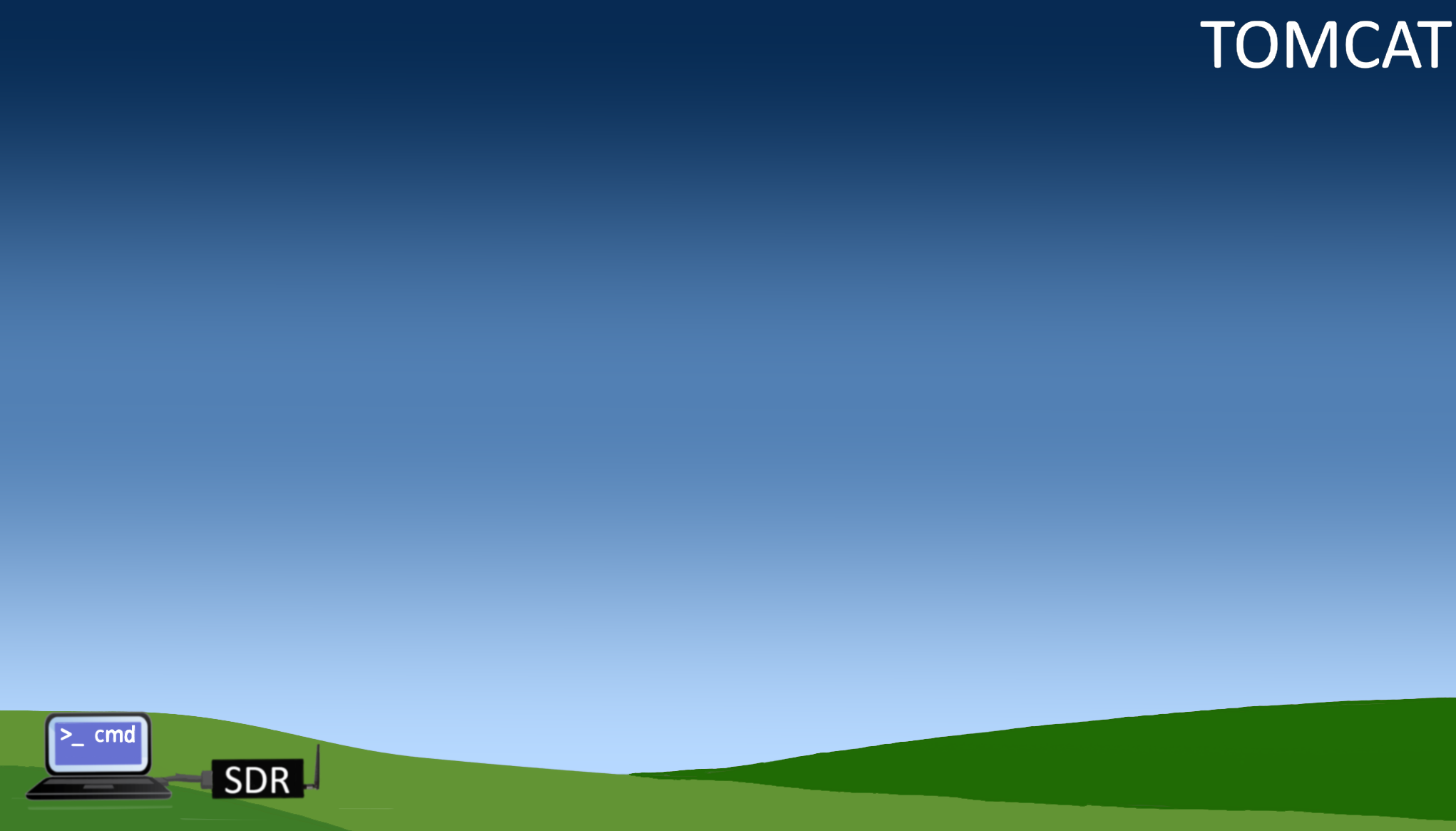 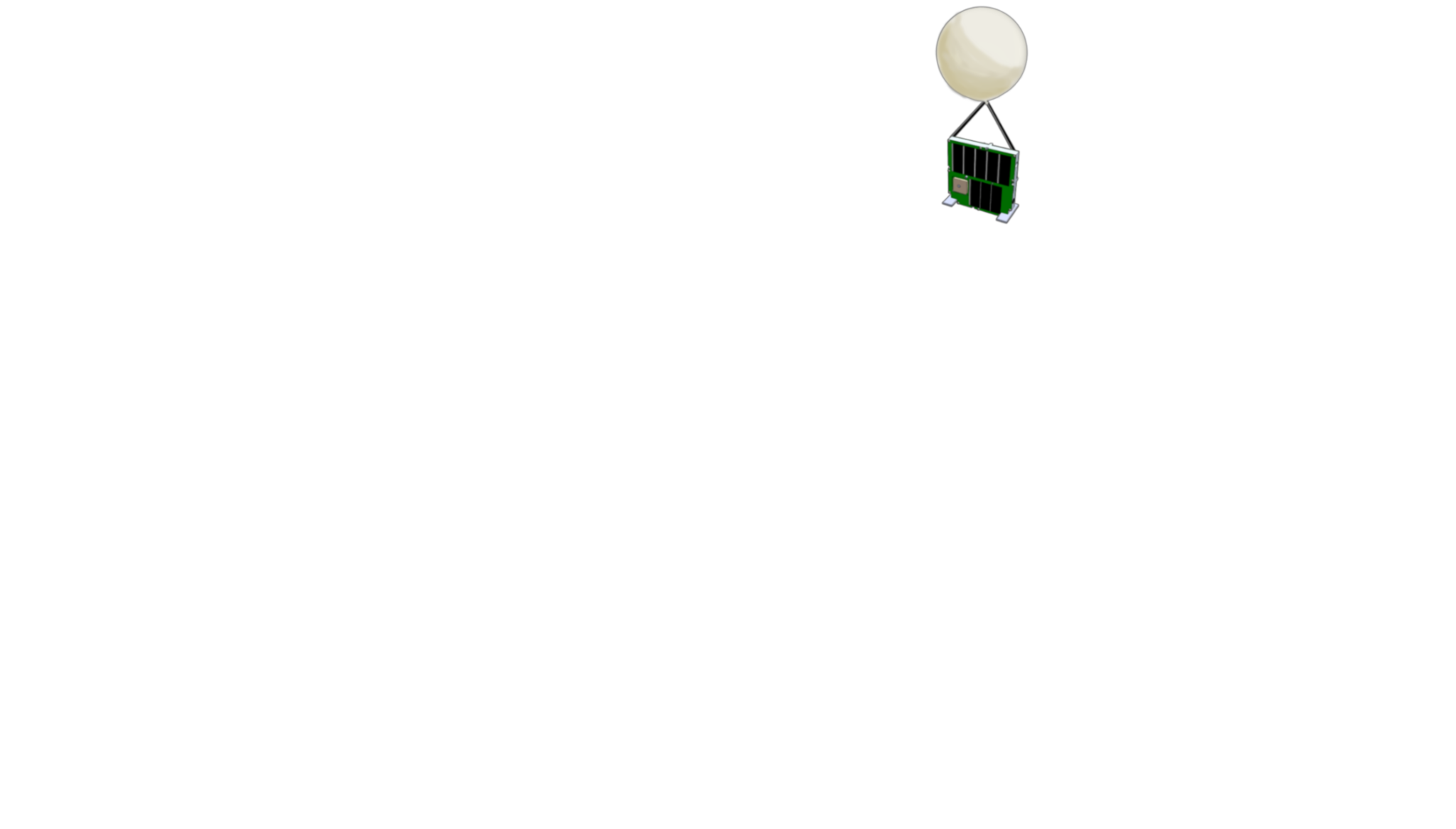 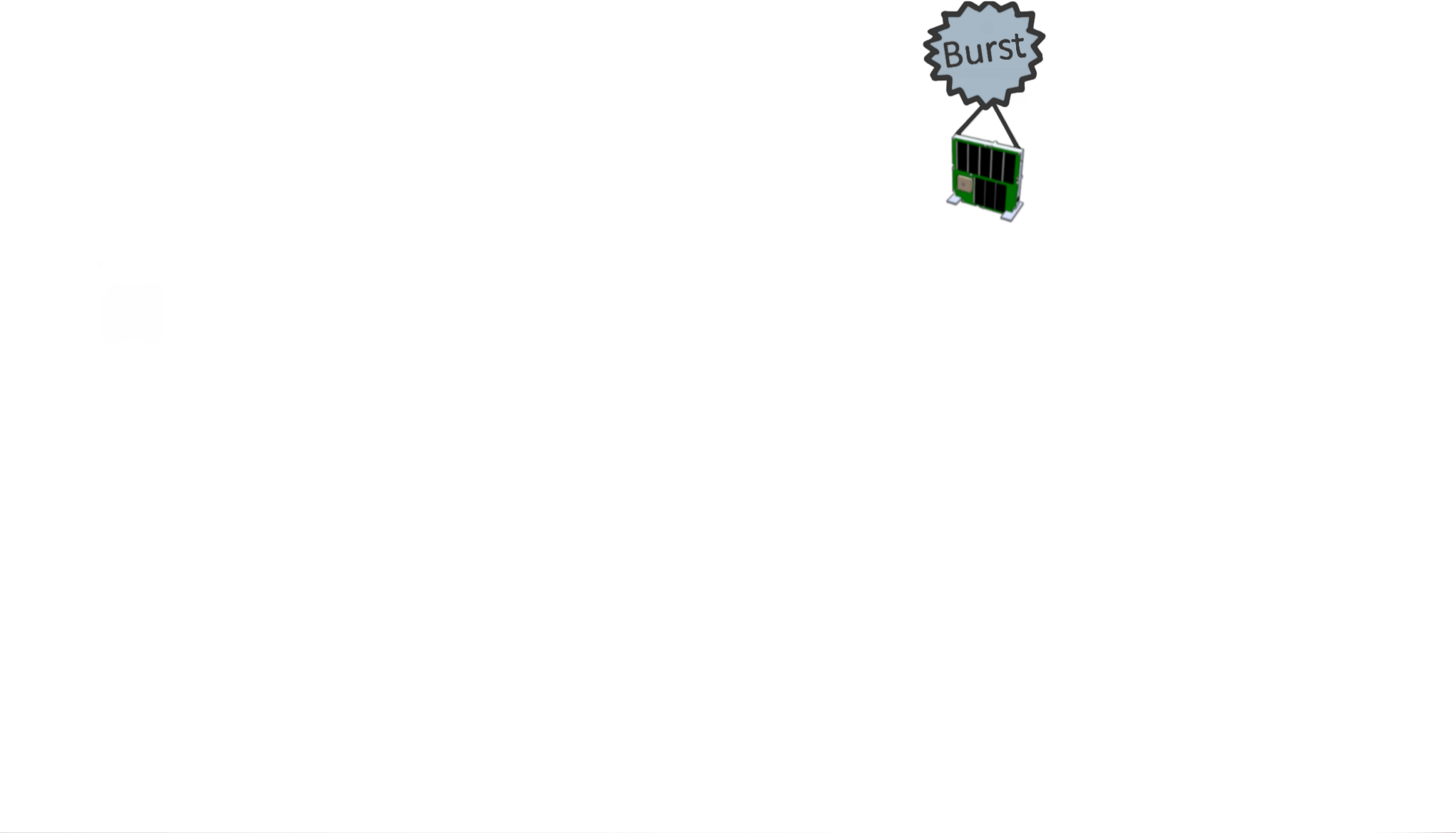 GOAL: Constant 2-way 
             communication
30 km
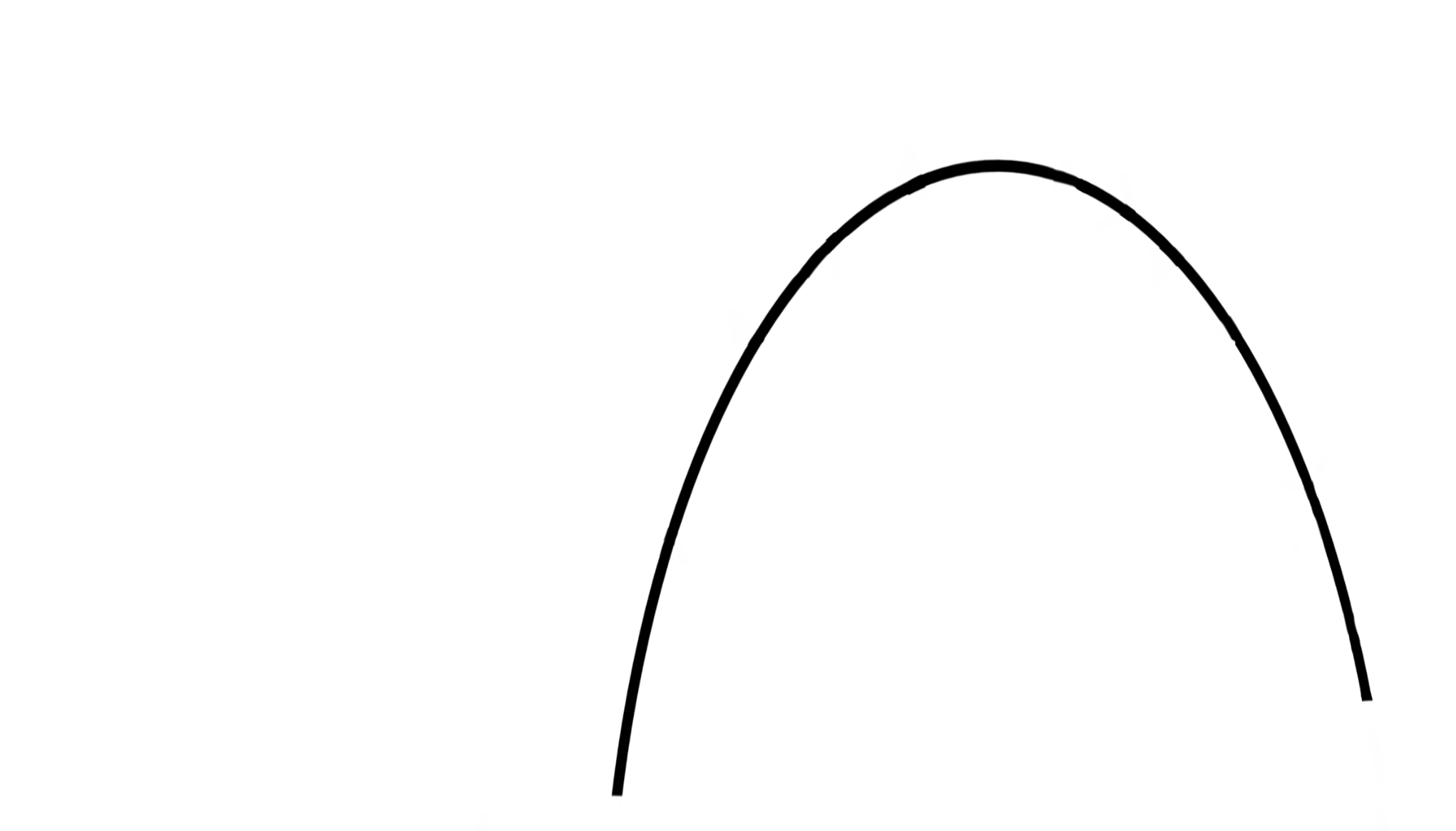 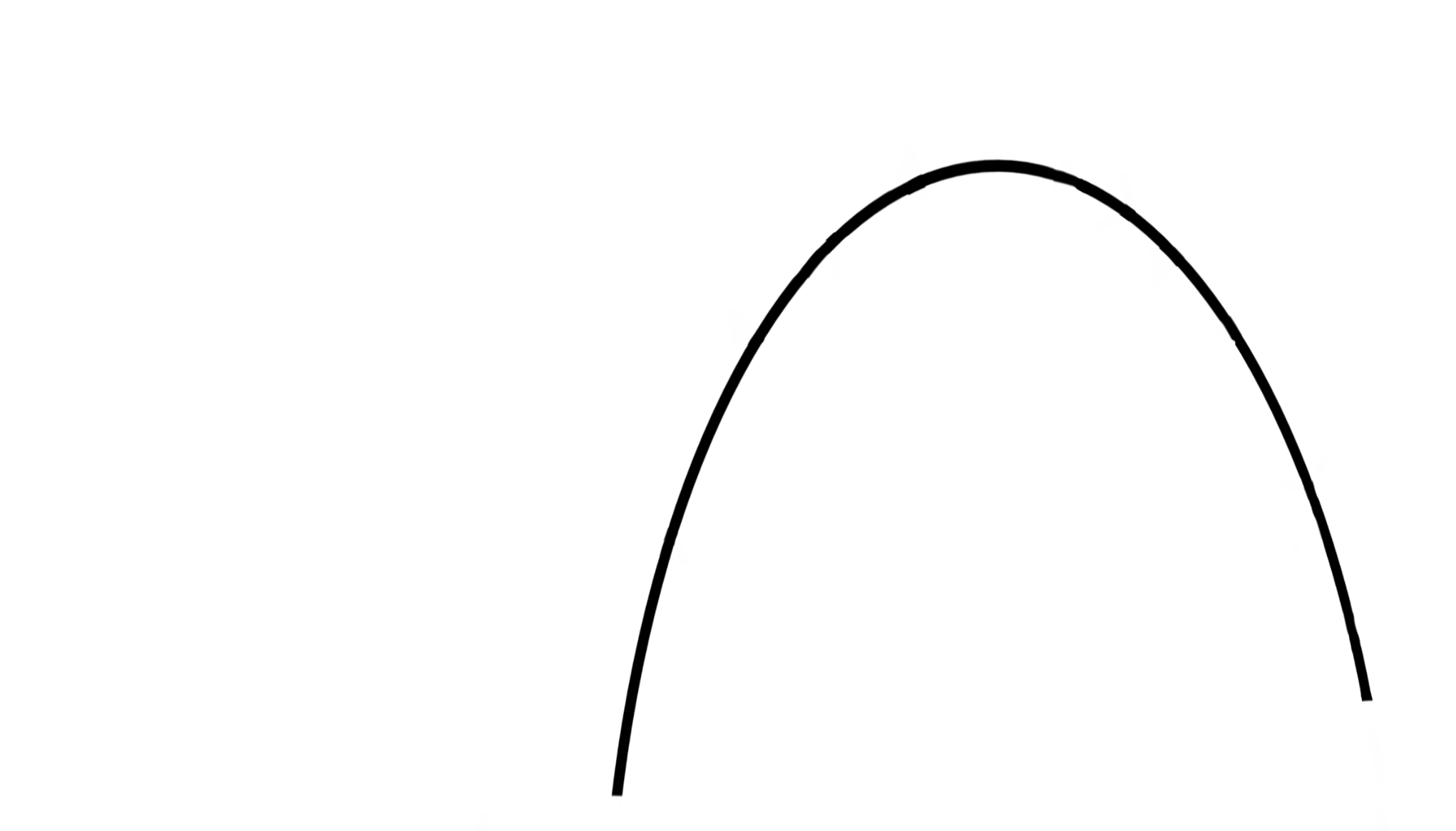 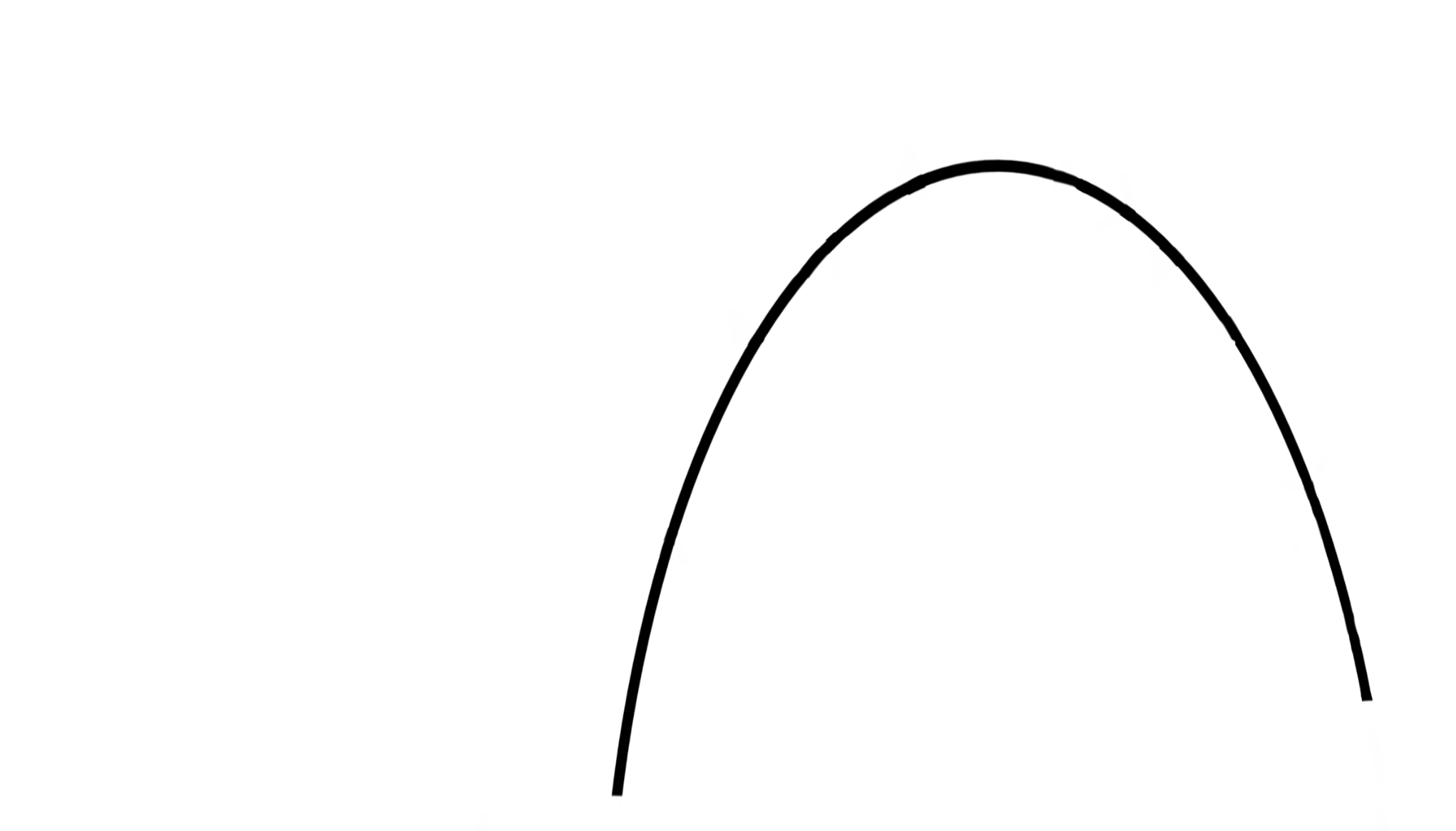 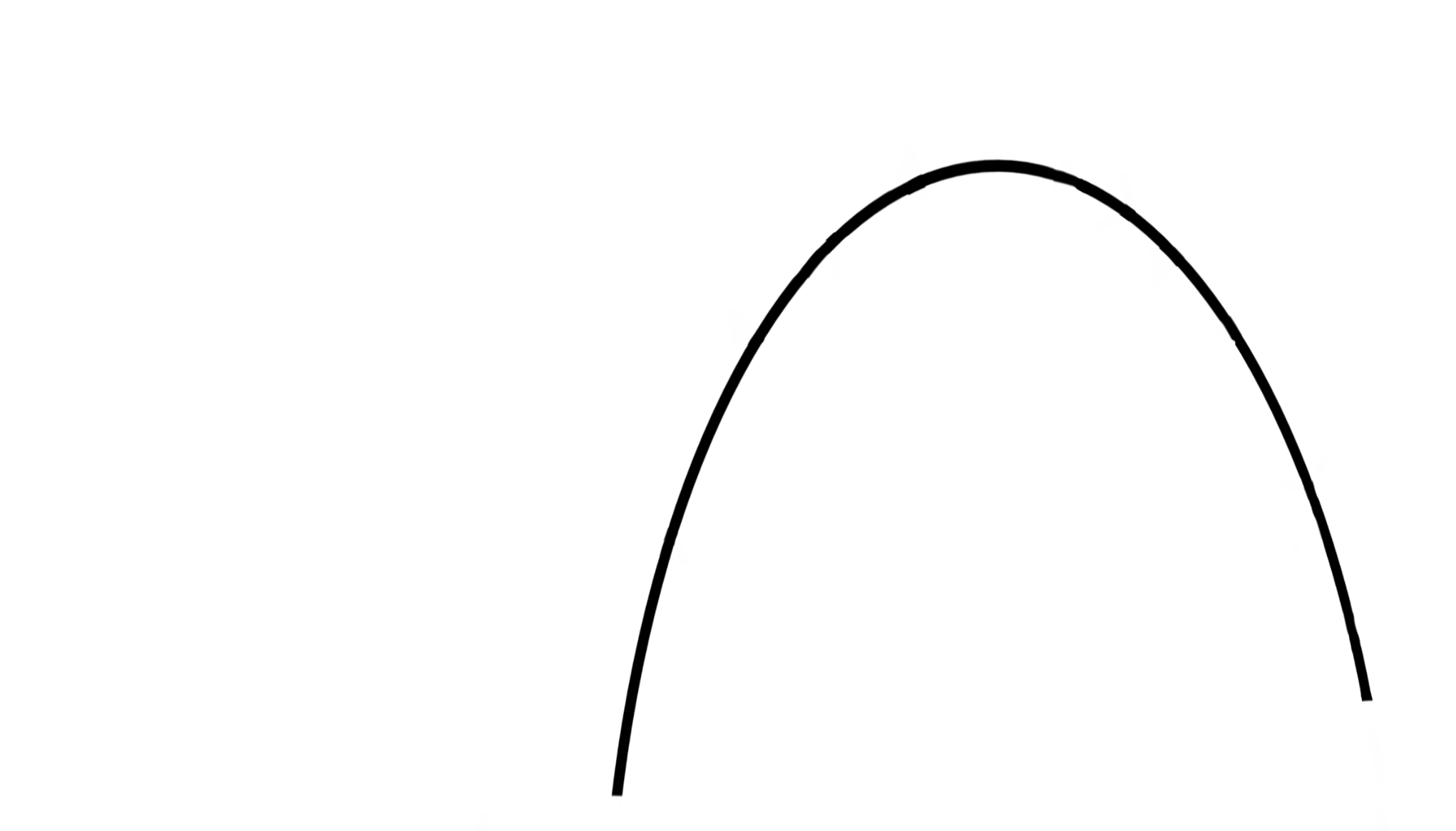 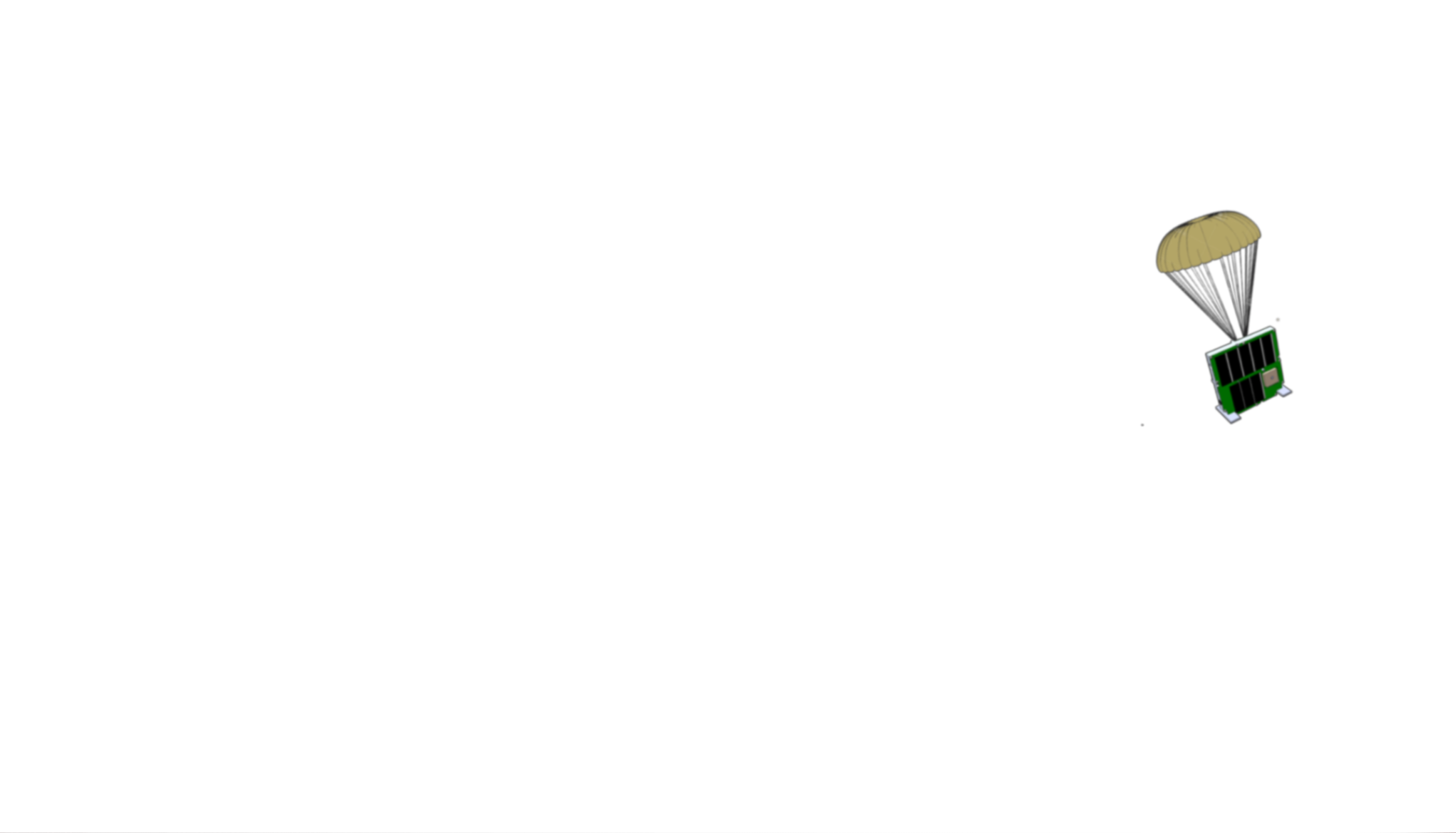 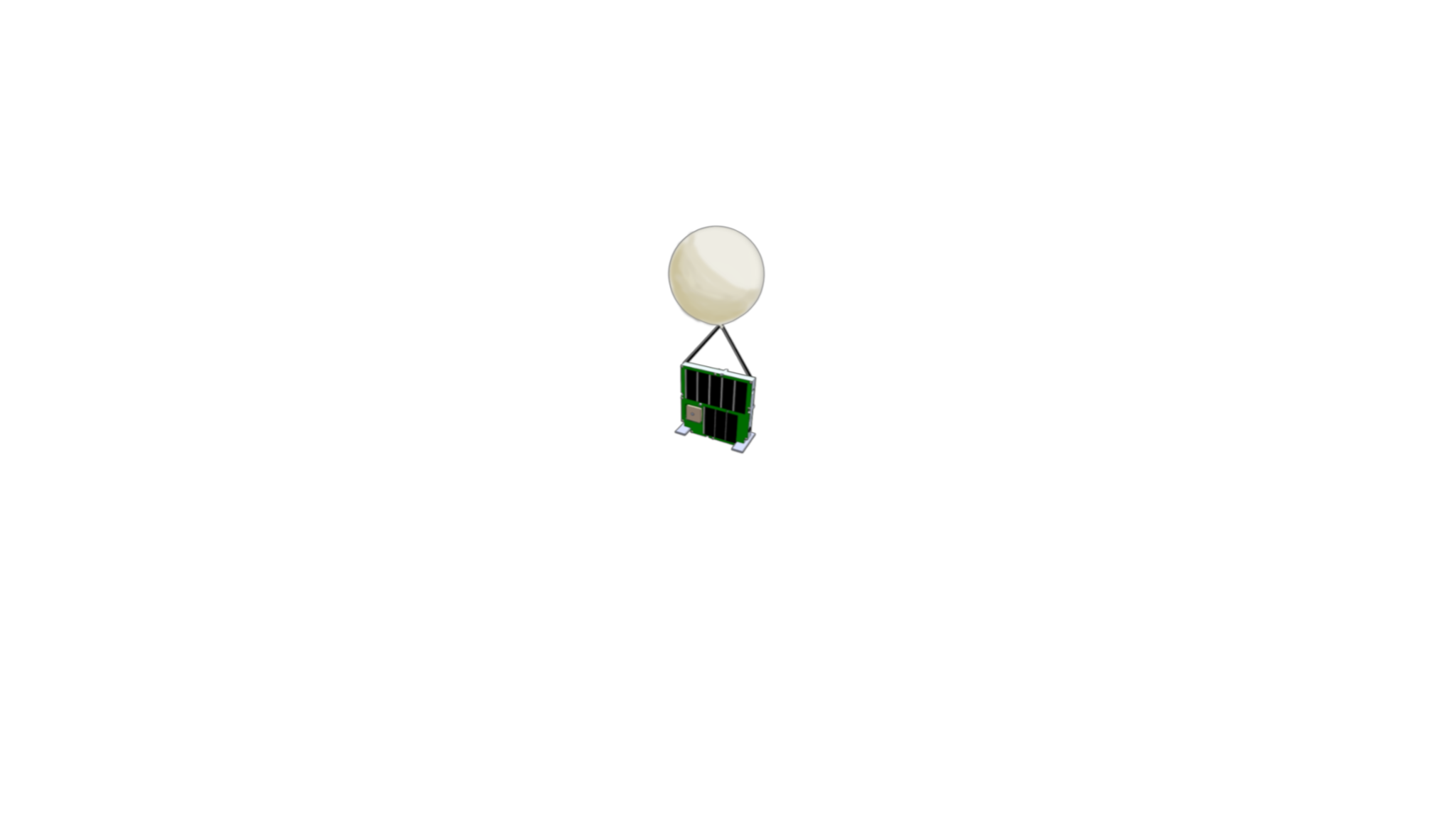 TOMCATFlight System
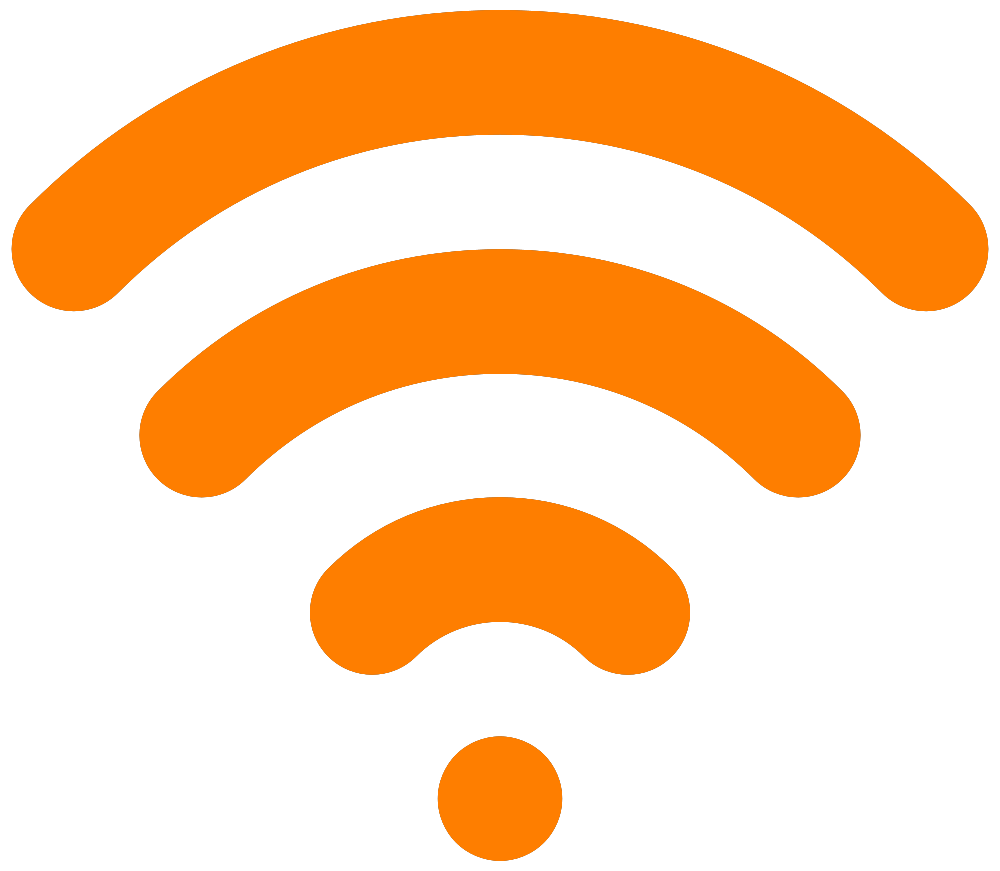 ⬆ Take Data Commands

⬇ Science / Health Data
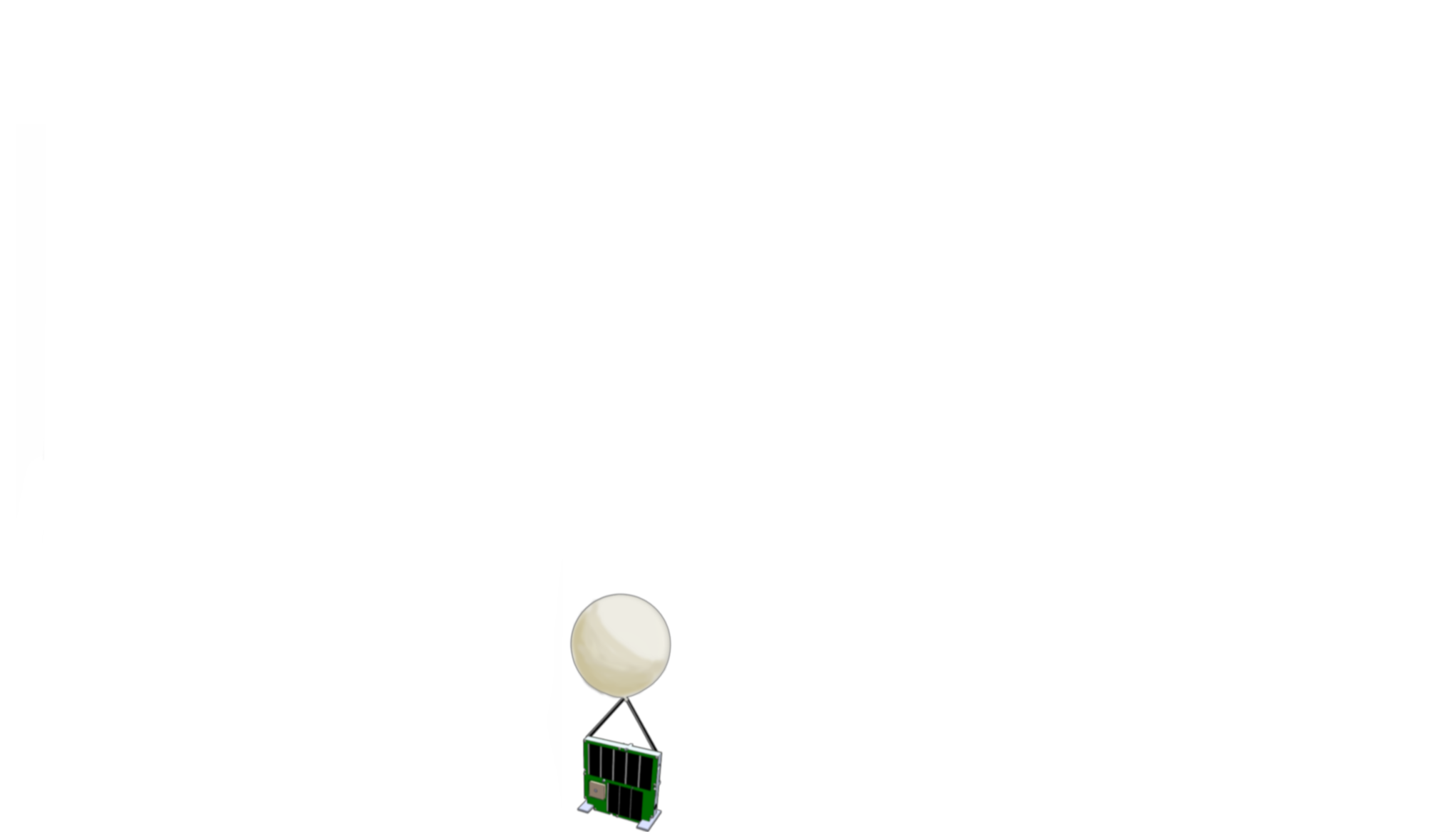 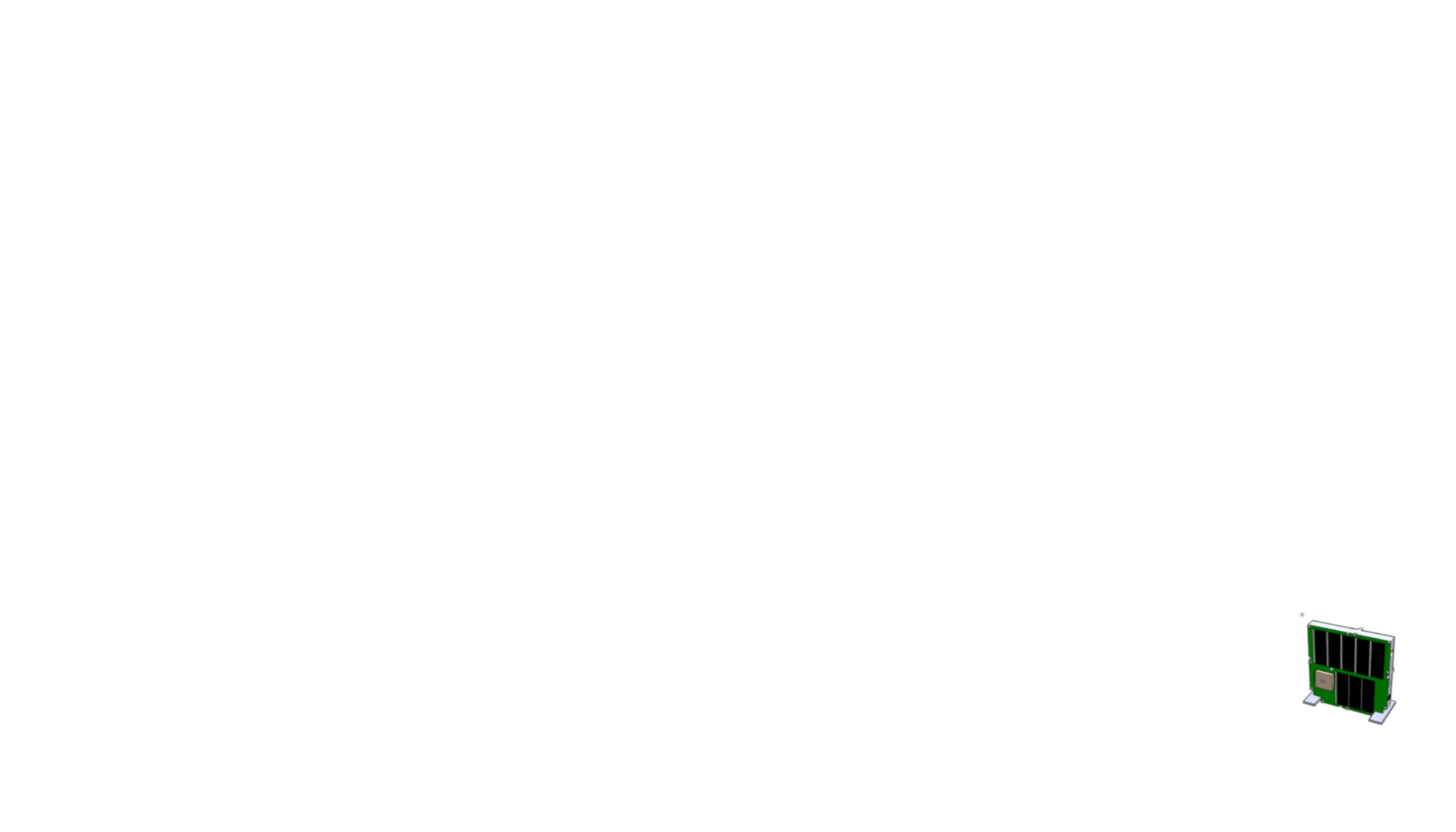 TOMCATGround Station
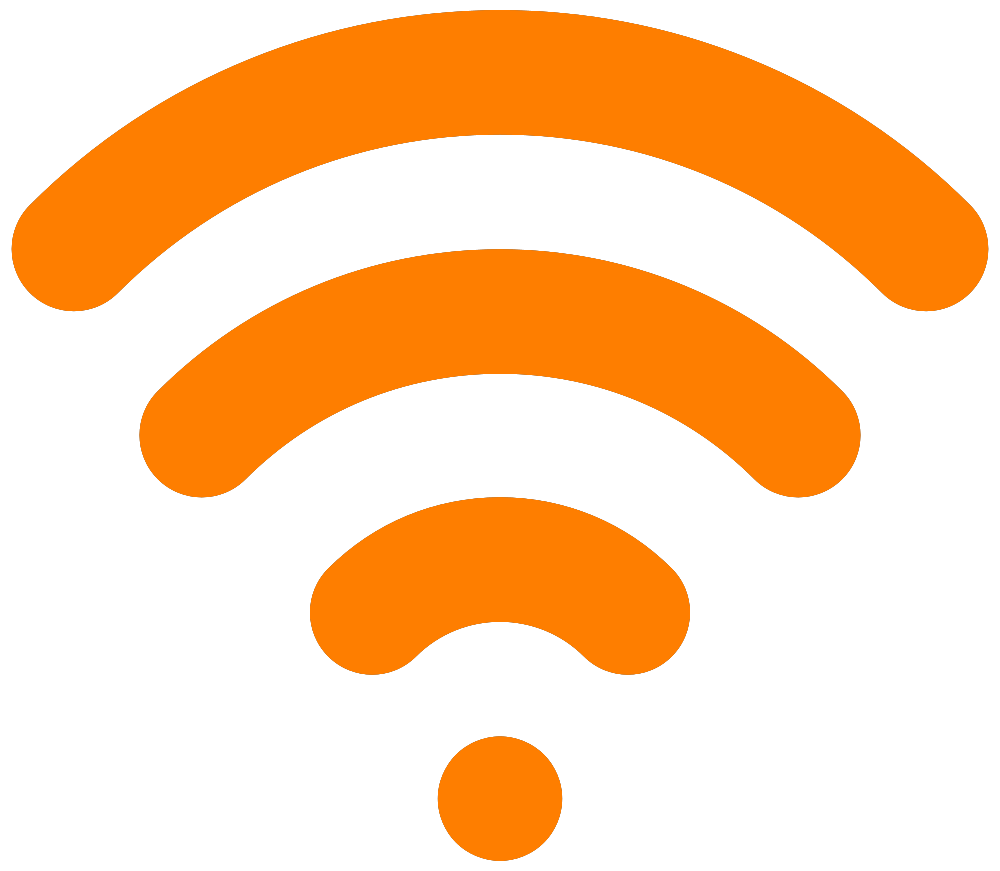 [Speaker Notes: Jake]
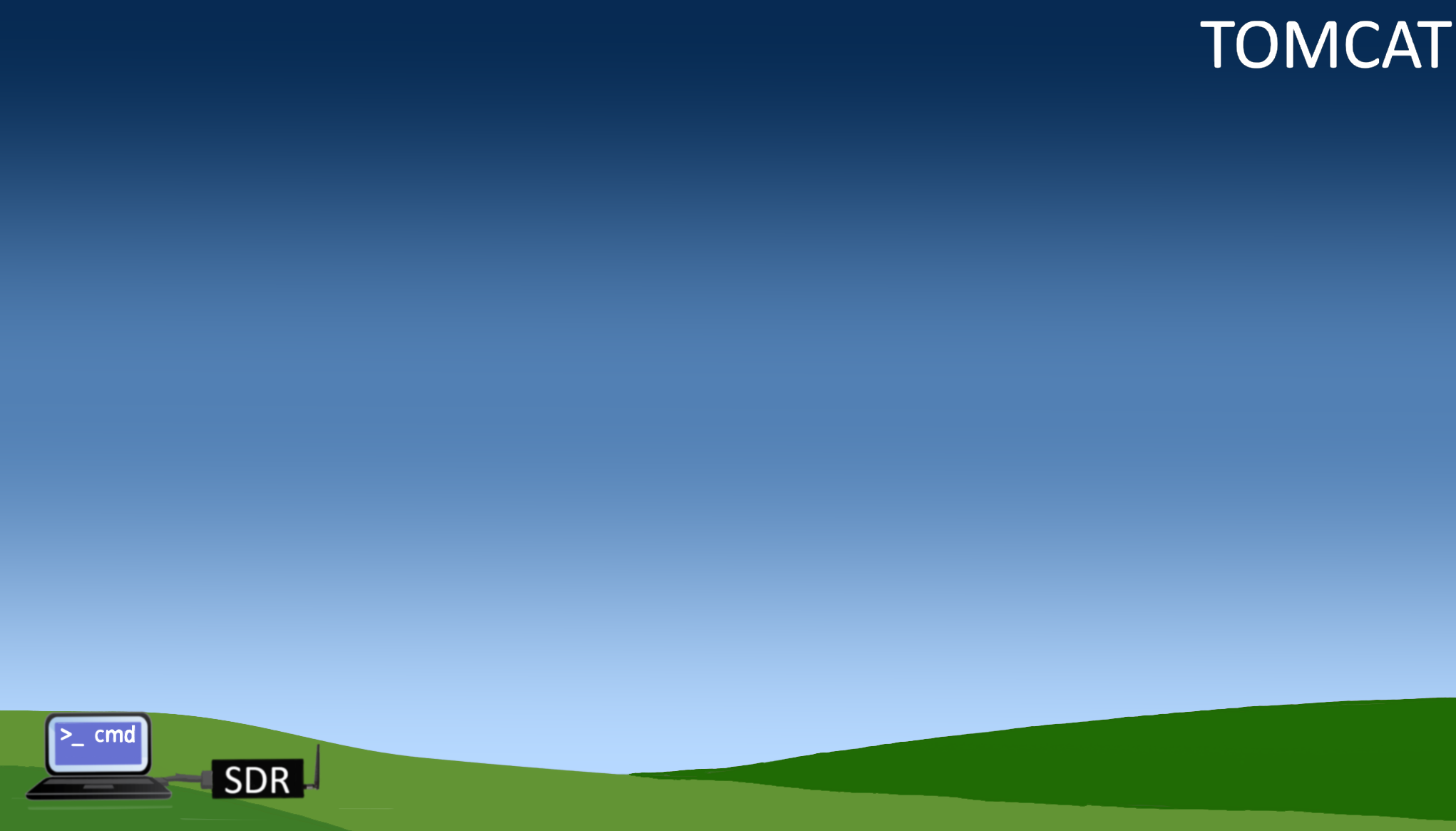 FBD and Data Flow
TOMCAT Flight System
Battery
Custom TOMCAT
PCB
IMU
COMM
Hardware
Microcontroller
Signal Processing Software
Flight Software
SDR
TOMCAT Ground Station
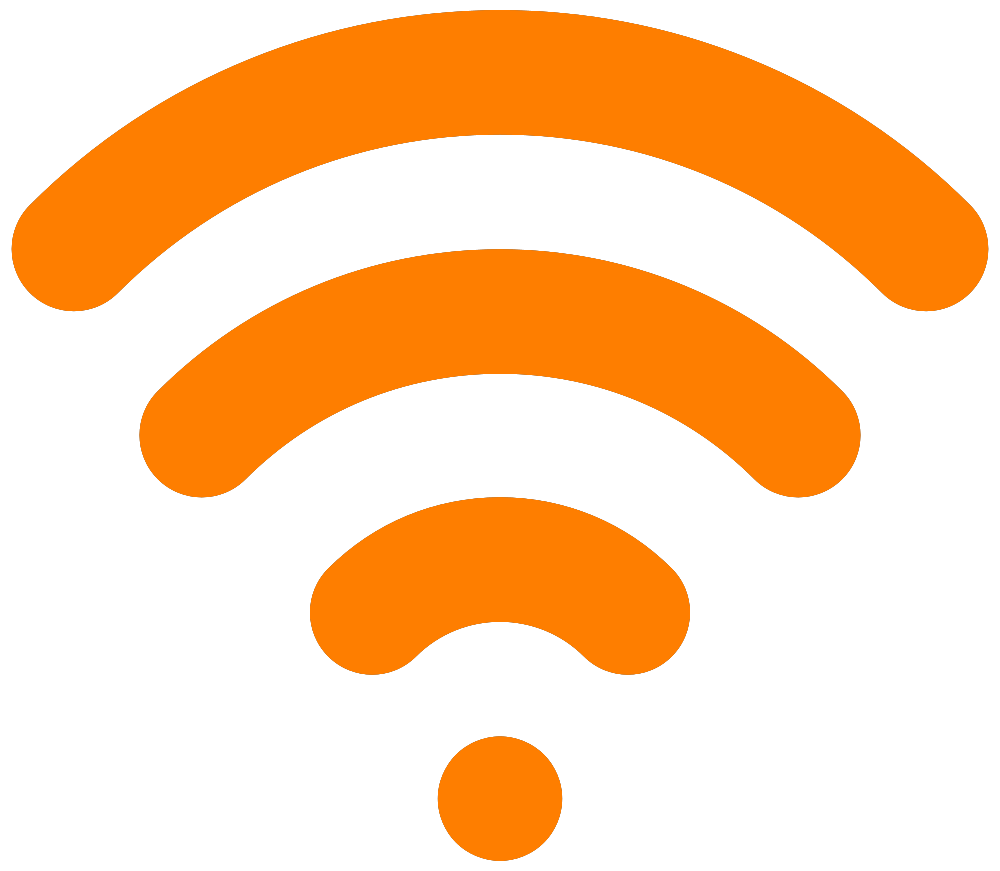 Laptop
Ground Software
COMM
Hardware
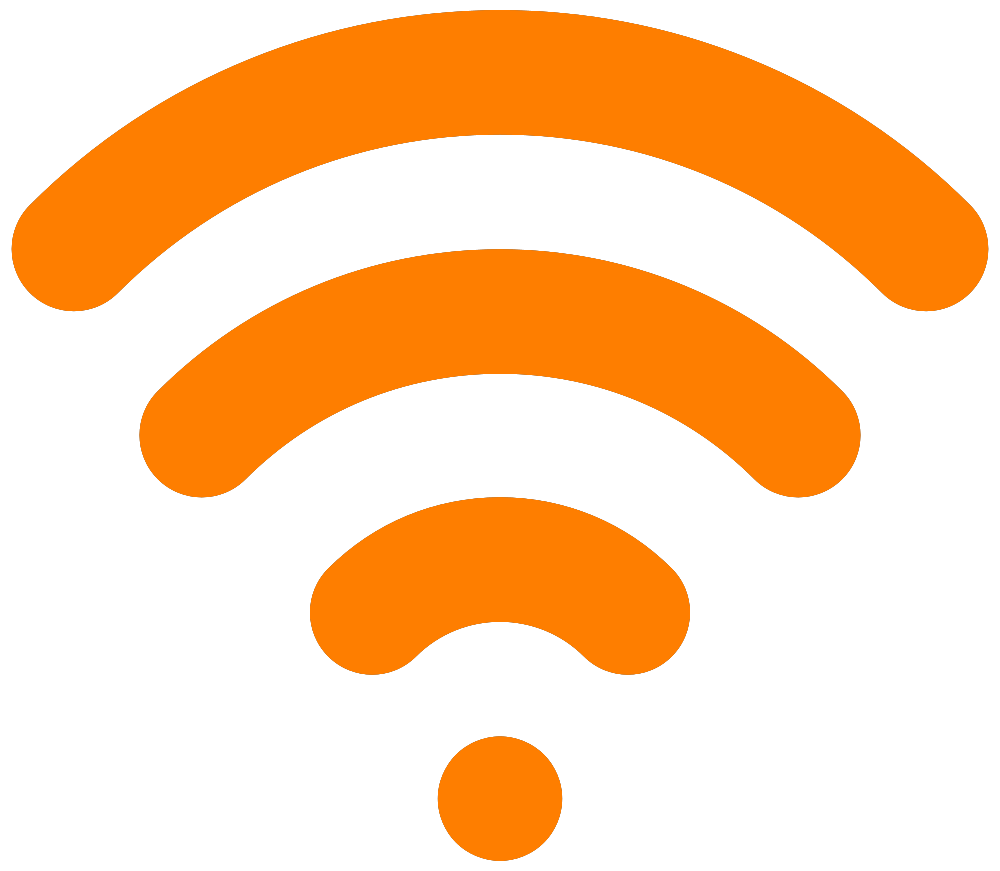 SDR
Signal Processing Software
5
[Speaker Notes: Matt]
Satellite Model
TOMCAT Slice
Full Satellite
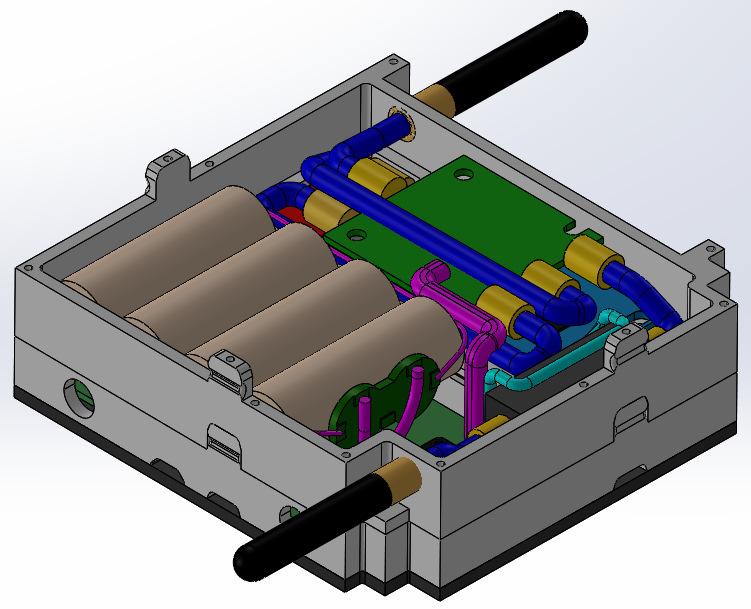 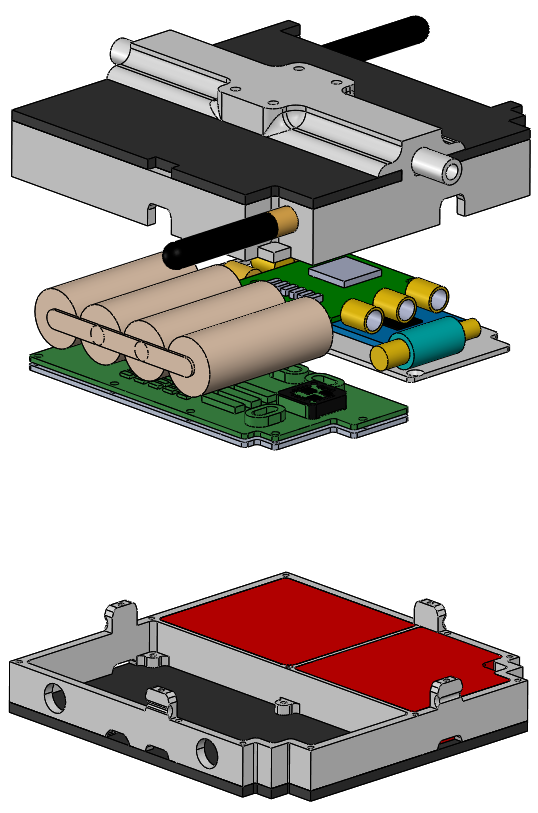 33.12 mm
114.2 mm
111.1 mm
ThinSat Kit Slice
6
[Speaker Notes: Matt]
Schedule
7
MSR Updates - FSW Schedule
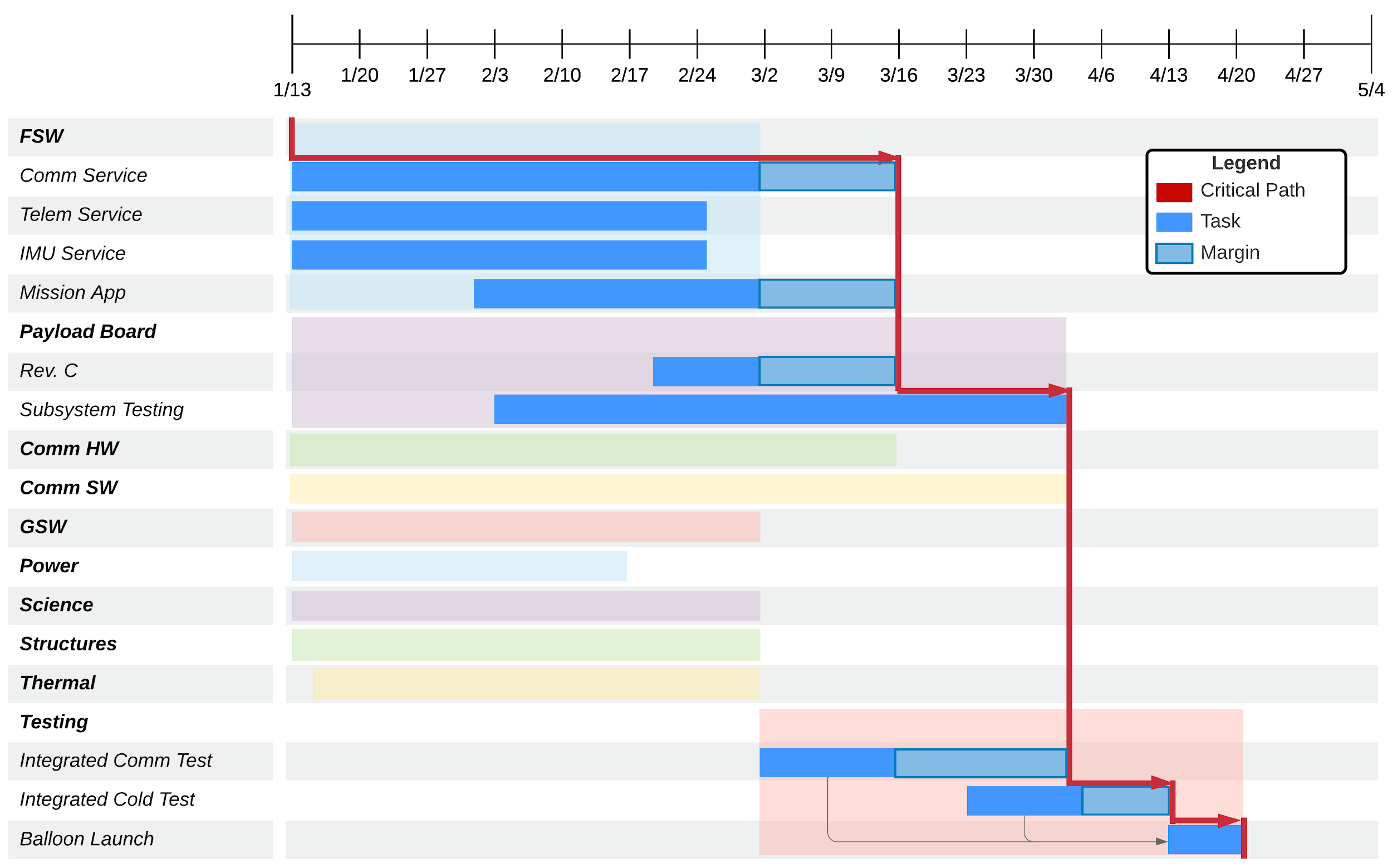 Today
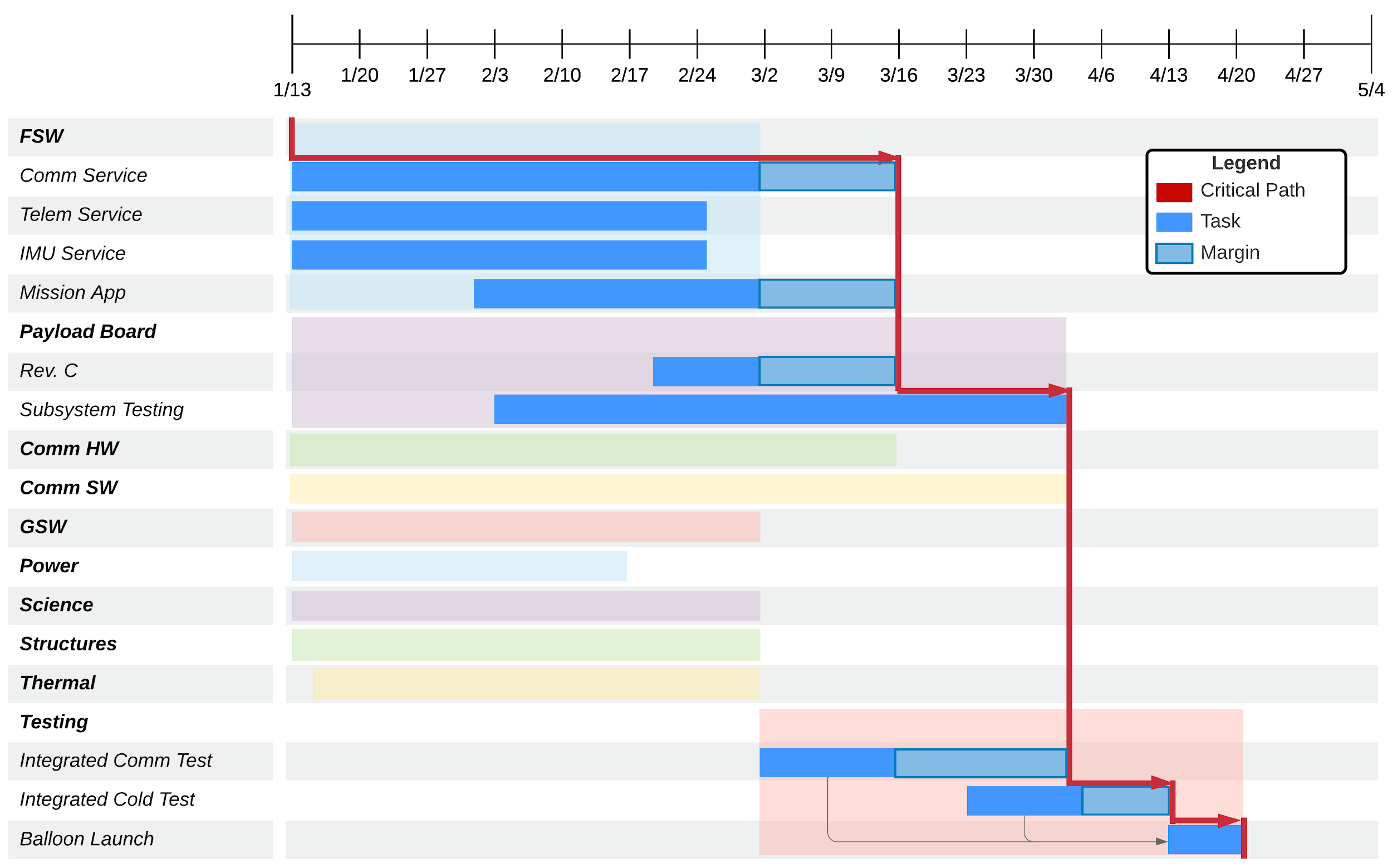 UDP Communication on BeagleBone
IMU Integrated and Data Parsed
KubOS
Boot/Reset/Error Handling
Lightweight
Full System Testing (L1 Success)
HIL Simulated Flight
8
[Speaker Notes: Cole]
Testing Schedule
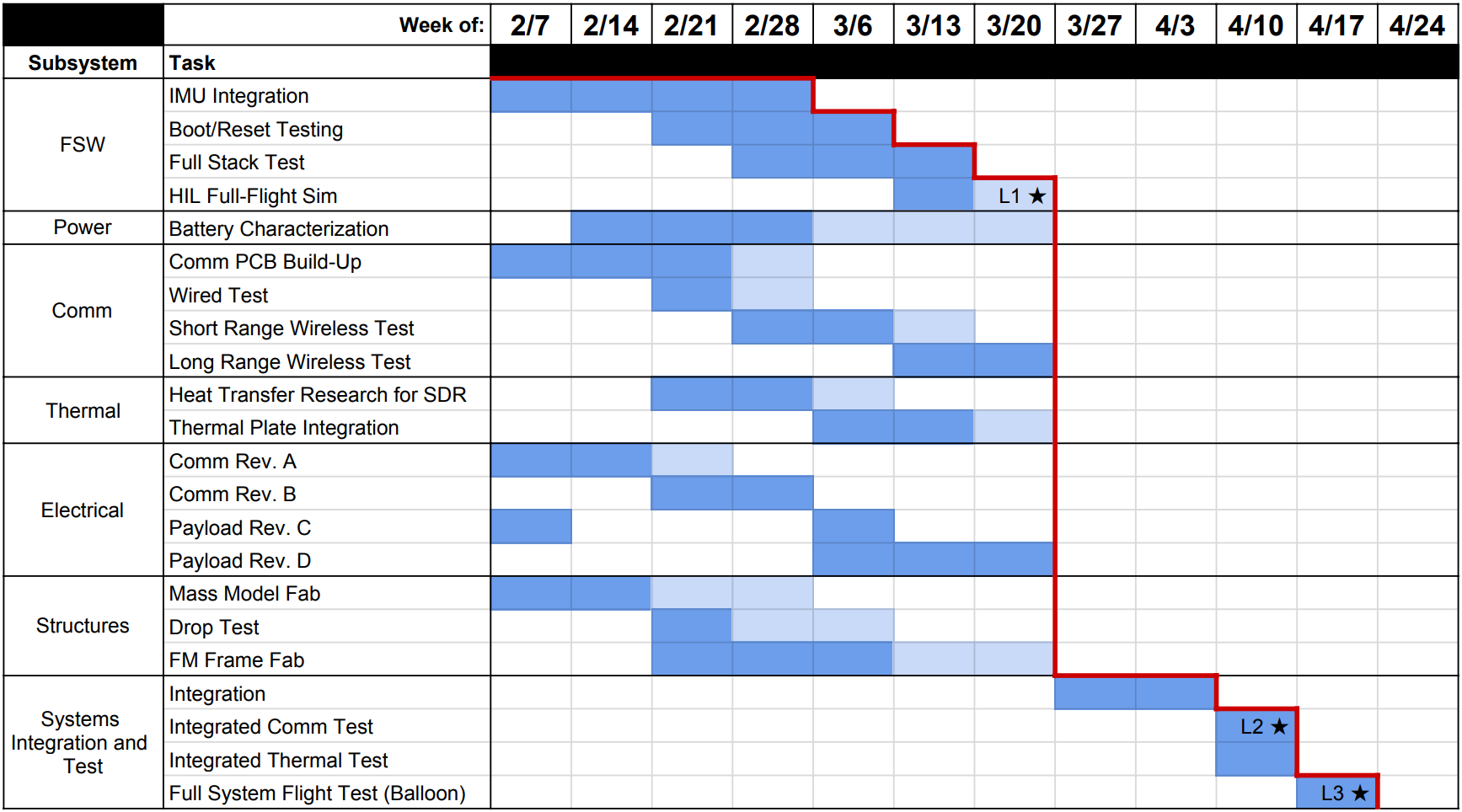 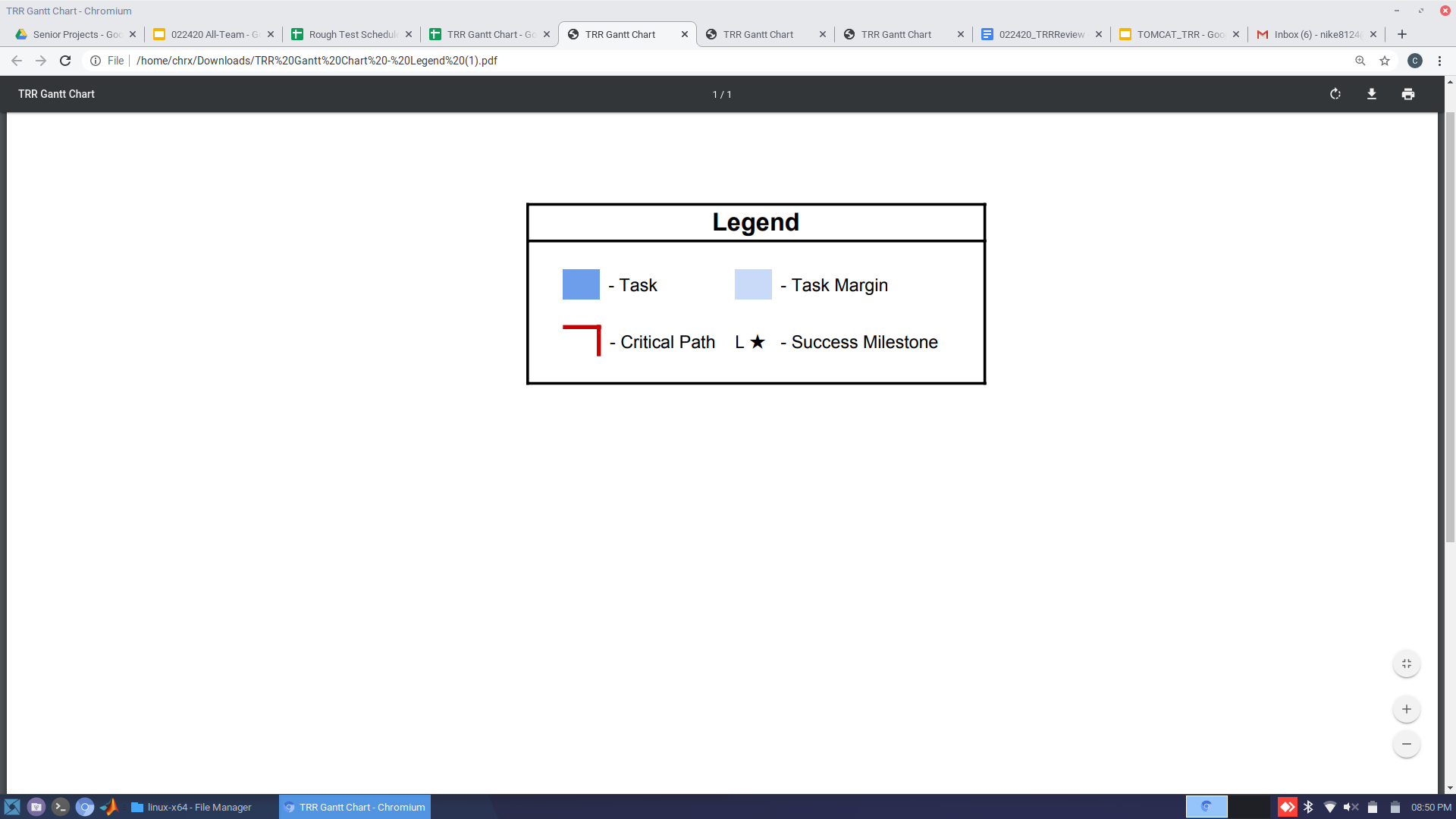 Complete
Behind
Today
9
[Speaker Notes: Cole]
Test Readiness
10
Testing Pyramid
COMPONENT TESTING
OBJECTIVE:
Build understanding, reduce risk
Communication Hardware
Communication Software
Payload Board Electrical Design
Battery Characterization
Science Sensor Algorithm
FSW Comm Service
FSW Telemetry Collection and Storage
Mass Model Drop Test
Thermal Cold Test
INTEGRATION TESTING
FLIGHT TESTING
11
[Speaker Notes: Cole]
Testing Pyramid
COMPONENT TESTING
OBJECTIVE:
Validate models, verify design
Meets L1 and L2 success criteria as well as all requirements
Communication Short Range Test
Communication Long Range Test
FSW        IMU Data Parsing
FSW        Comm CCSDS Packetization
Integrated Cold Test
INTEGRATION TESTING
FLIGHT TESTING
12
[Speaker Notes: Cole]
Testing Pyramid
COMPONENT TESTING
OBJECTIVE:
Characterize project performance
Meets L3 success criteria
Full System Verification Test
Hardware-in-the-Loop Simulated Flight
Balloon Flight
INTEGRATION TESTING
FLIGHT TESTING
13
[Speaker Notes: Cole]
COMM Hardware Testing
Component Testing

Low Pass Filter

Low Noise Amplifier 

Power Amplifier 

Custom COMM PCB
Short Range Testing

Bench Top Test
(1 Meter)

Attenuated Test
(1 Meter)

Field Test
(30 Meters)
Long Range Testing

Long Range Test
(7 Kilometers)

Attenuated Test
(7 Kilometers)
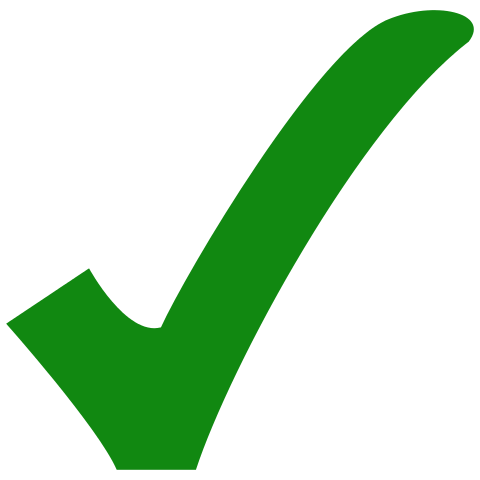 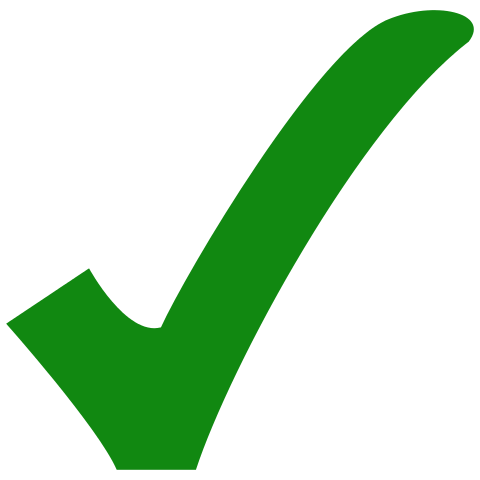 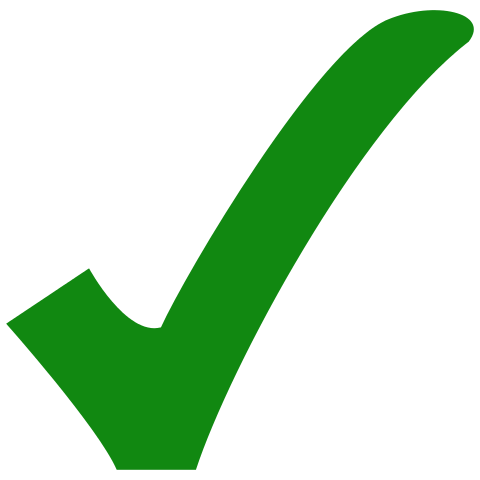 Functional Requirement 2:
The payload shall communicate with the ground system during the balloon flight
14
[Speaker Notes: Trevor]
Component Testing
Models Verified
Link Budget Model
Attenuation Testing 


Loss Testing
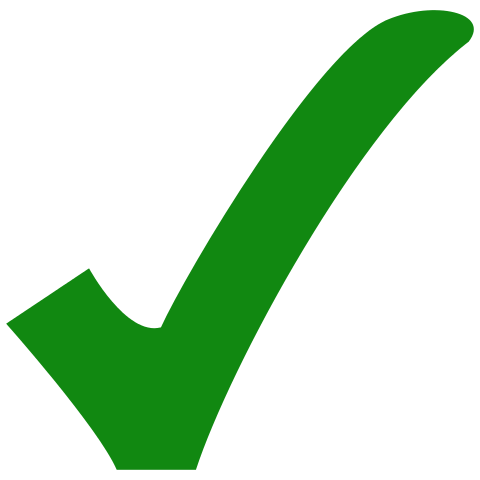 Low Pass Filter
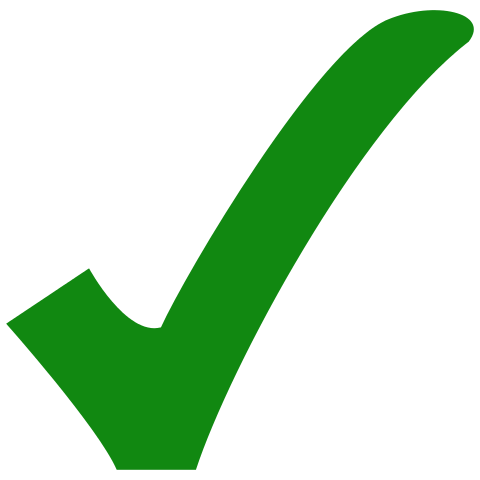 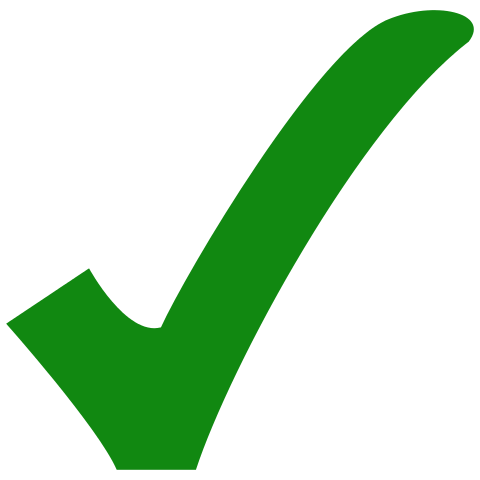 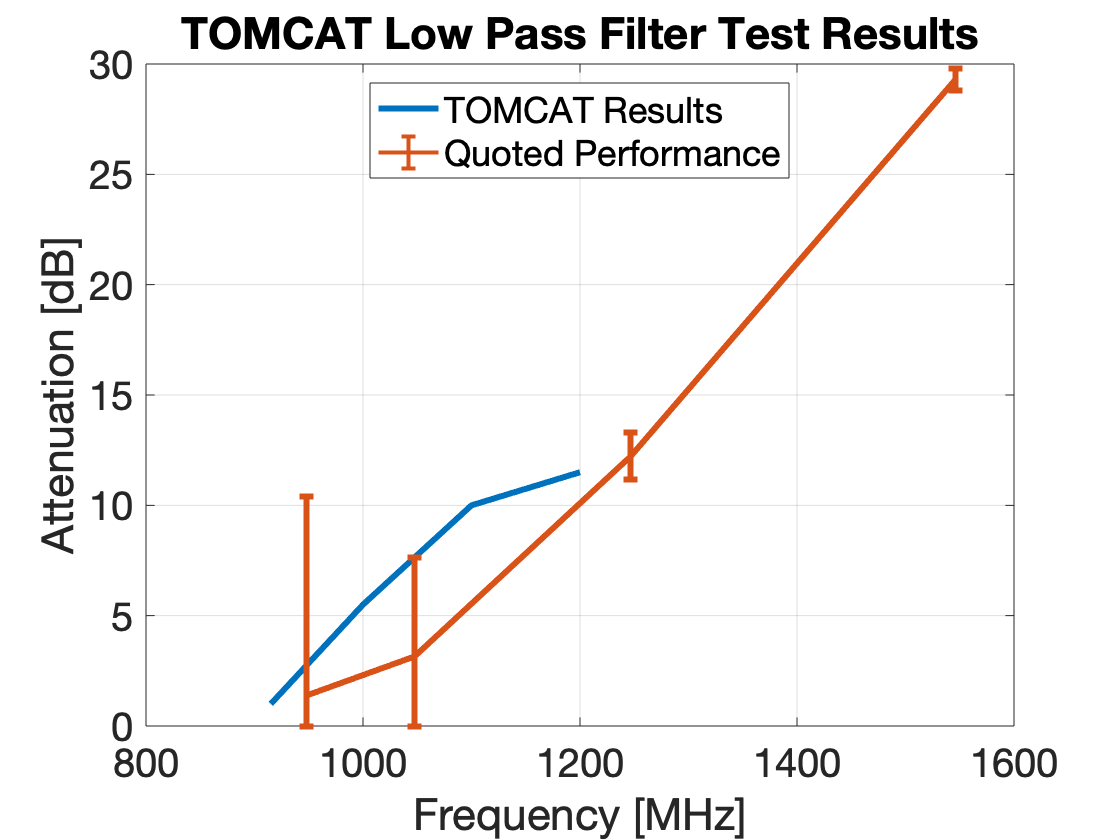 Expected Insertion Loss 
1.38 dB

Actual Insertion Loss 
1 dB
 
Margin is acceptable!
Since we are below the expected insertion loss
Test Supplies
Two SDRs
Transmitter
Spectrum Analyzer
Low Pass Filter
Attenuators
40 dB

Location
Electronics Lab
15
[Speaker Notes: Trevor]
Component Testing
0
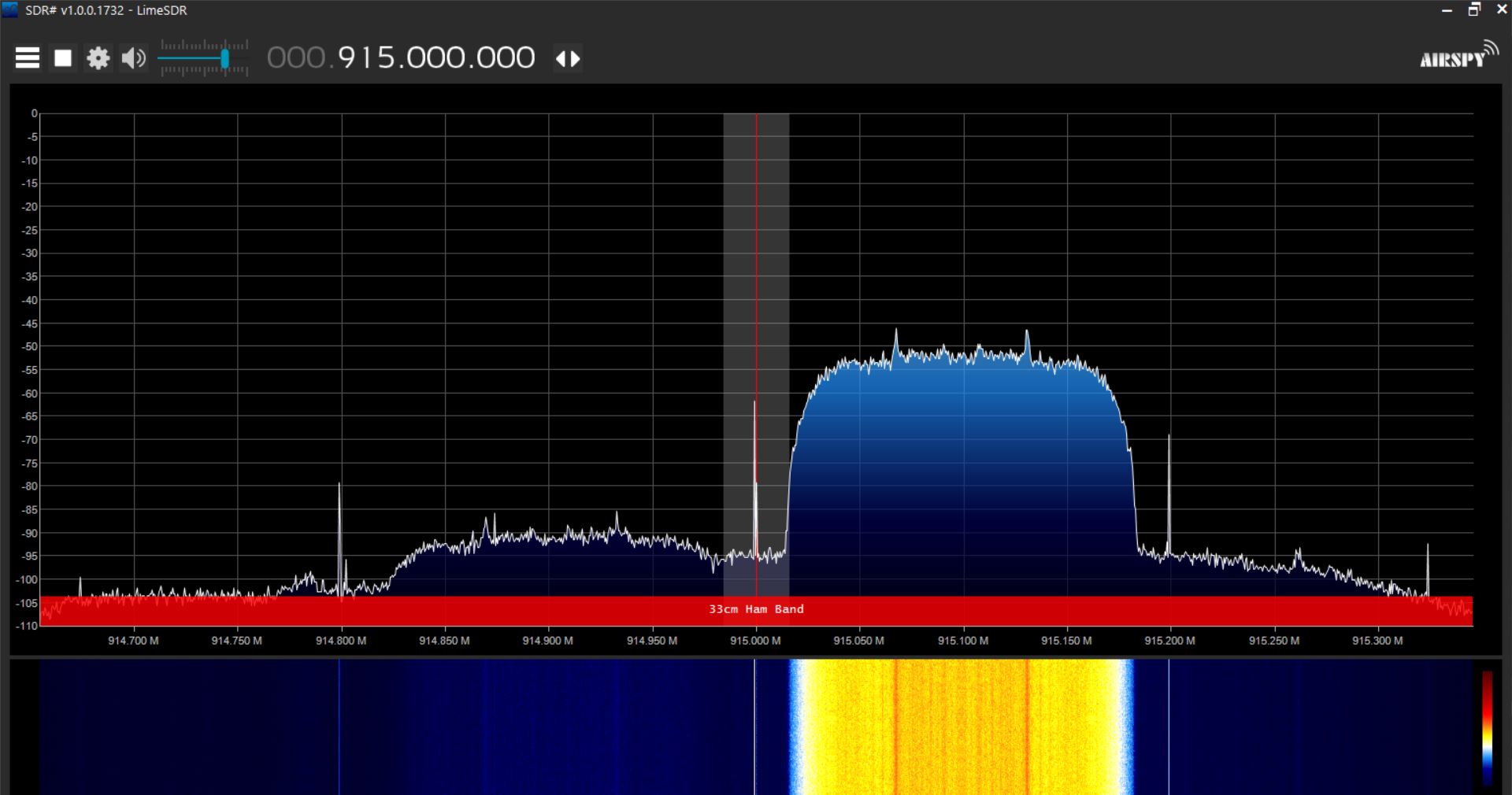 50
Models Verified
Link Budget Model
Low Noise Amplifier
Gain Testing
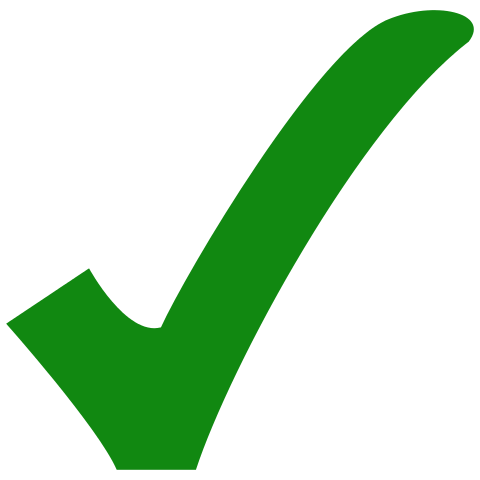 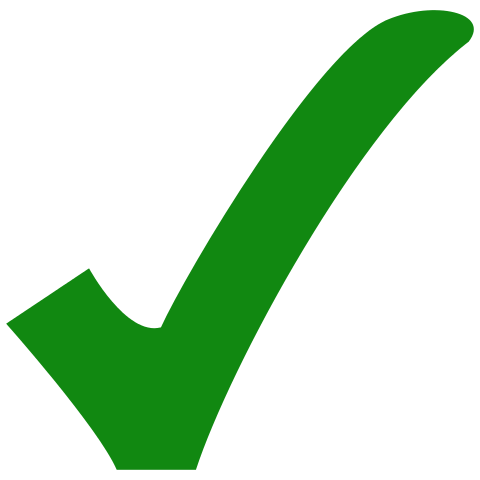 40
Output Gain [ dB]
30
Test Supplies
Two SDRs
Transmitter
Spectrum Analyzer
Low Noise Amplifier
Attenuators
40 DB

Location
Electronics Lab
Expected Gain
38.5 dB    

Actual Gain
31.5 dB

Margin is acceptable!
Power at SDR expected to be -93 dBm in the worst-case scenario
20
Expected: 38.5 dB
10
Actual: 31.5 dB
914.7
914.8
914.9
915.0
915.1
915.2
915.3
Frequency [ MHz]
16
[Speaker Notes: Trevor]
Component Testing
LNA Testing 


Power Amplifier Testing
Models Verified
Link Budget Model
COMM PCB
Test Supplies
Two SDRs
Transmitter
Spectrum Analyzer
COMM PCB
Attenuators
40 dB

Location
Electronics Lab
Manufacturing in Progress

Footprint mismatch in Rev A

New board ordered

Arrives this week
17
[Speaker Notes: Trevor]
Short Range Testing
Models Verified
Link Budget Model
Lab Bench 
(1 meter)
Signal Strength (6.81 dBm)
Attenuated Test  
(1 meter)
Signal Strength (-93 dBm)
Test Supplies
Two SDRs
Transmitter
Spectrum Analyzer
RF Chain
Attenuators
140 dB

Location
Electronics Lab
BioTech Field
Field Test
(30 meters)
Signal Strength (-53 dBm)
Goals:
 Validate RF design is capable of communicating wirelessly

 Introduce system to real world interference

On Schedule: 
Margin in schedule allows extra time to complete COMM PCB
18
[Speaker Notes: Trevor]
Long Range Testing
Models Verified
Link Budget Model
Long Range Test 
(7 Kilometers)
Signal Strength (-70 dBm)
Attenuated Test  
(7 Kilometers)
Signal Strength (-93 dBm)
Test Supplies
Two SDRs
Transmitter
Spectrum Analyzer
RF Chain
Attenuators
140 dB

Location
US 36 Overlook
LASP roof
Goals:
 Validate RF design is capable of fulfilling link budget wirelessly long range

 Introduce system to real world interference

On Schedule: 
No foreseeable scheduling conflicts
19
[Speaker Notes: Trevor]
Full System Verification Test
Milestones Met
L2 Success
Requirements 2 and 4
Ready for Balloon Flight
Full Integrated System
System Functionality
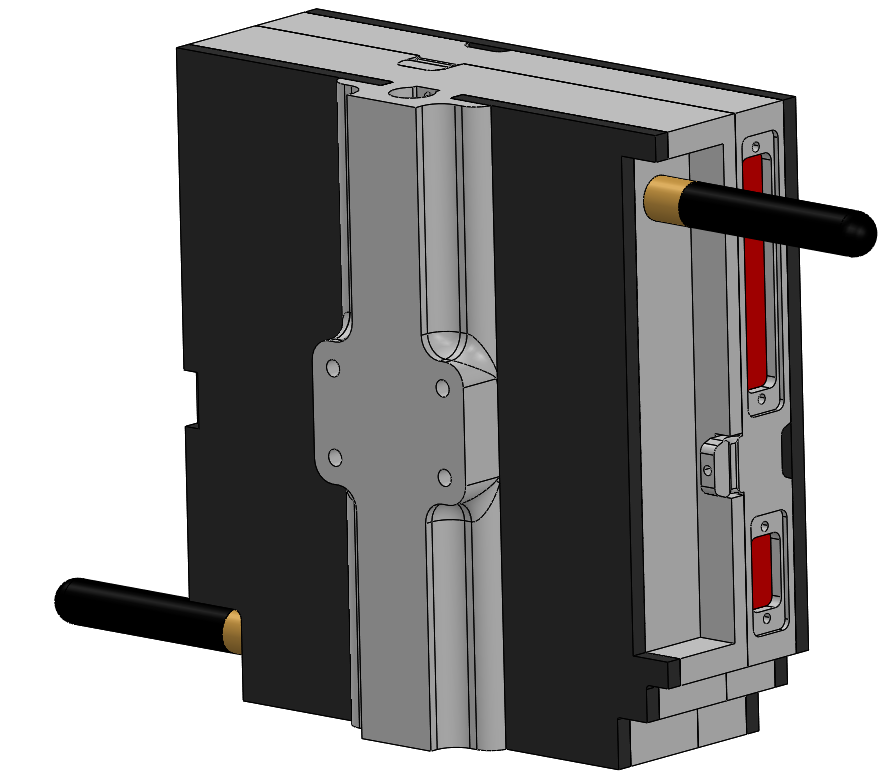 Test Variables
Command rate (1-10 cmd/sec)
Downlink rate (1-100 kbps)

Expectations
100% command accept rate
Less than 1e-6 bit error rate

Goal Beyond System Testing
Characterize performance
Datasheet for customer
Test Supplies
TOMCAT ThinSat 
TOMCAT Ground Station
Attenuators
140 dB

Location
US 36 Overlook
CU Boulder
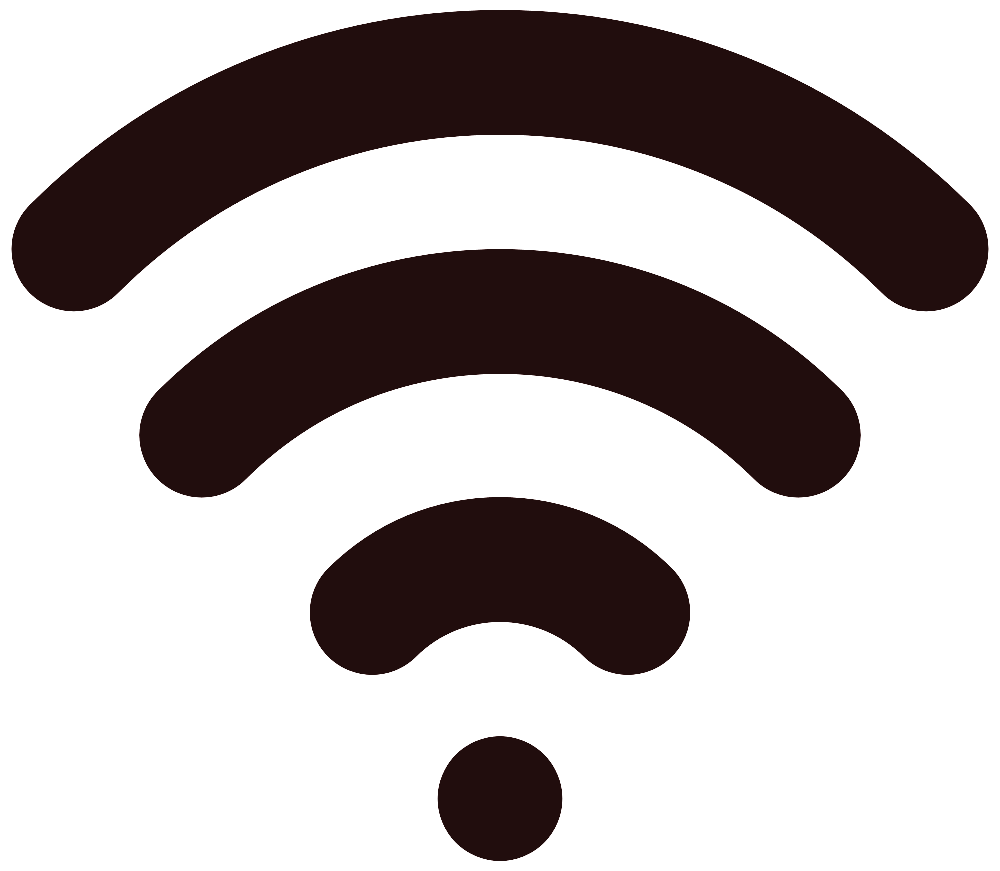 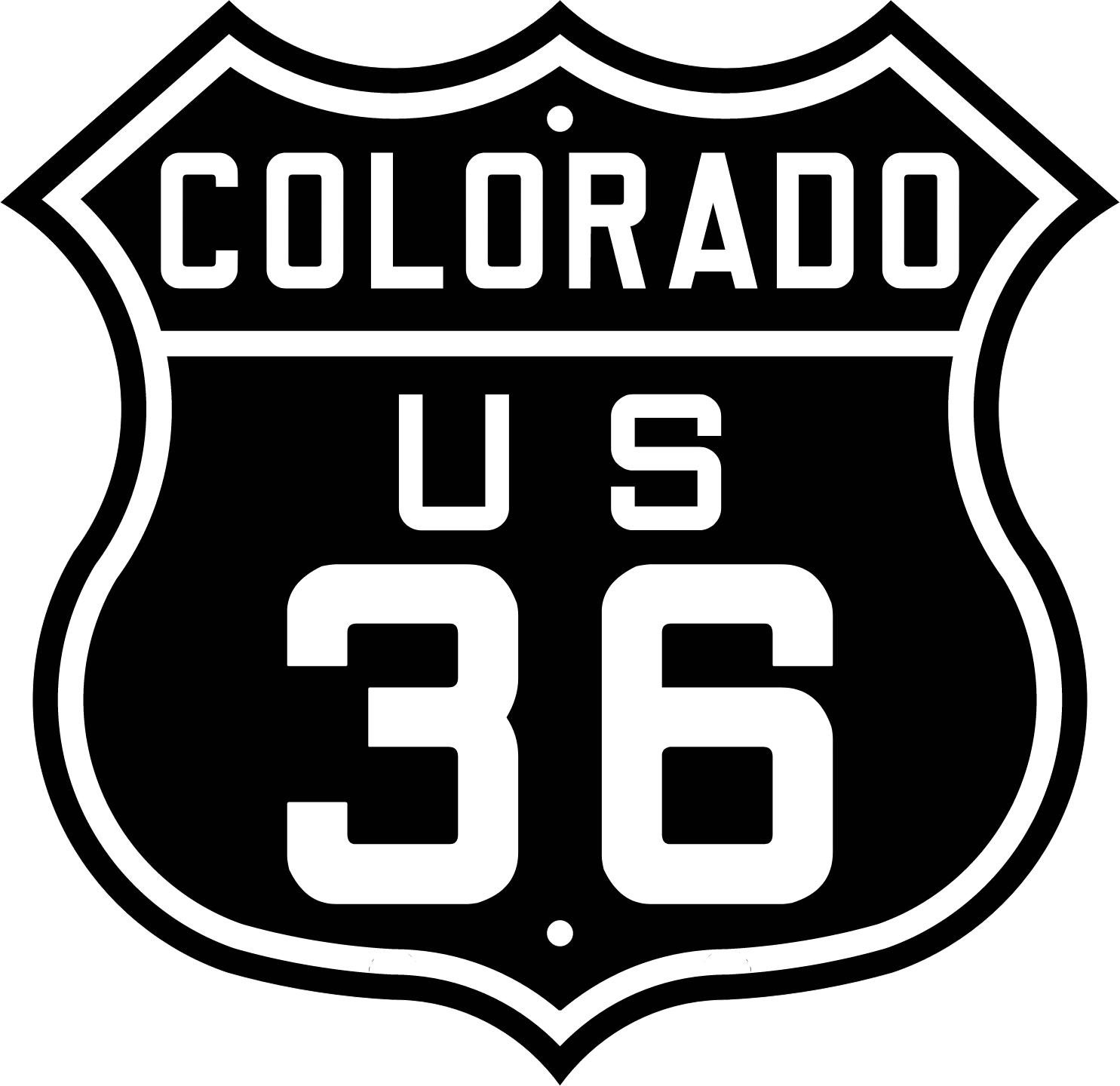 ~7 km actual
100 km simulated
with attenuators
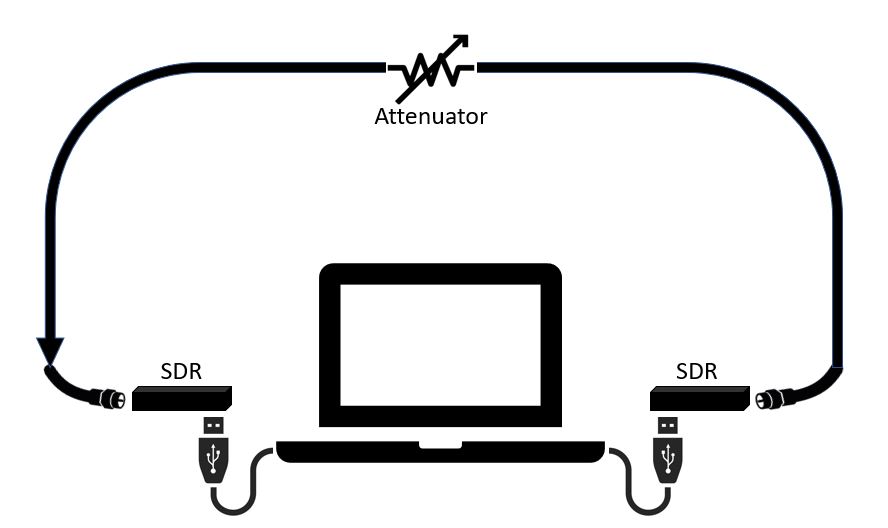 [140 dB]
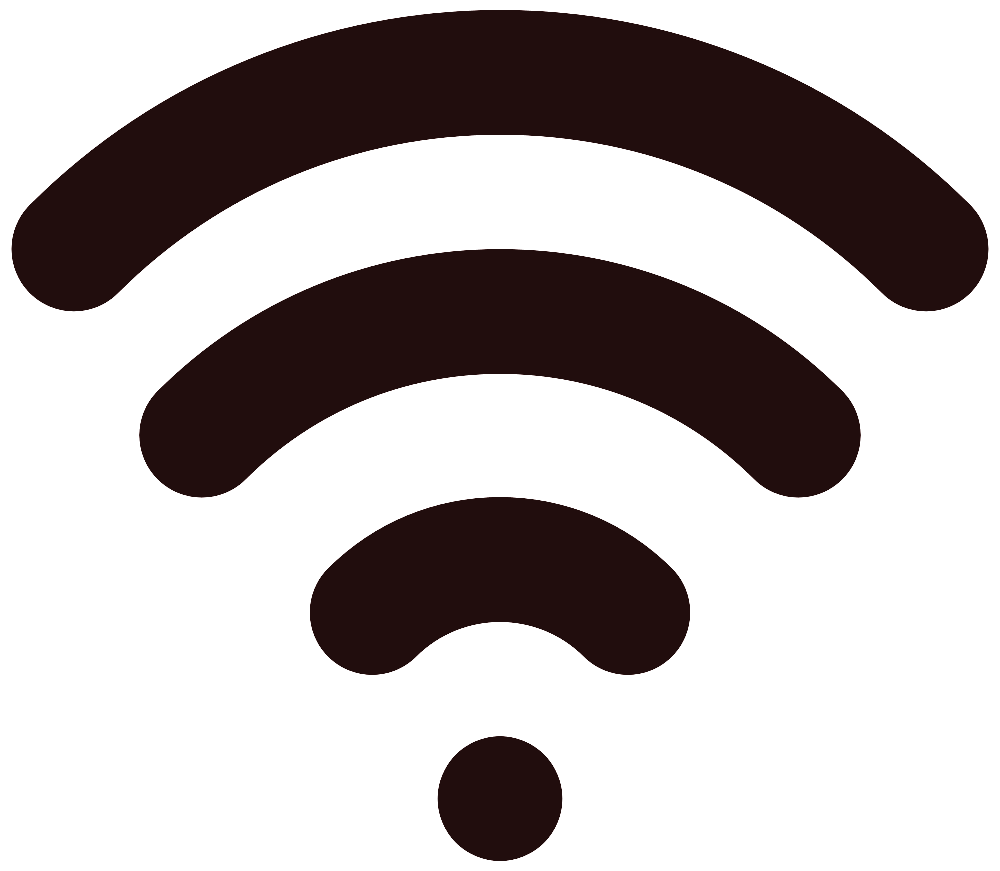 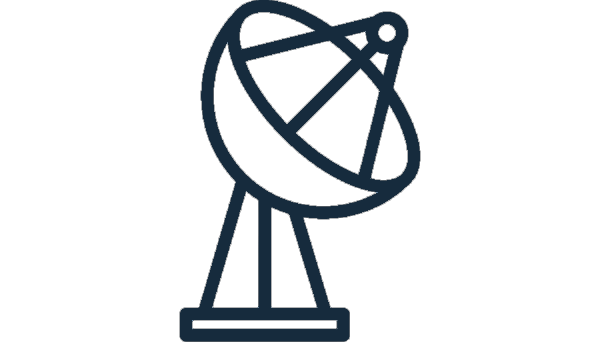 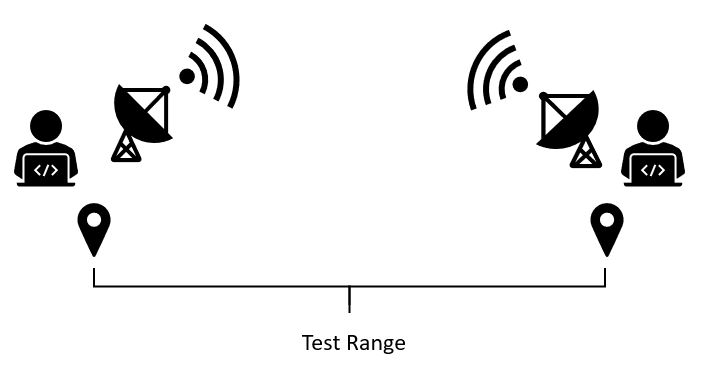 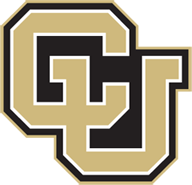 20
[Speaker Notes: Lucas]
Budget
21
Financials by Acquisition Status
Major Change Since MSR: ThinSat Kit price has decreased ($3,000           $1,000)
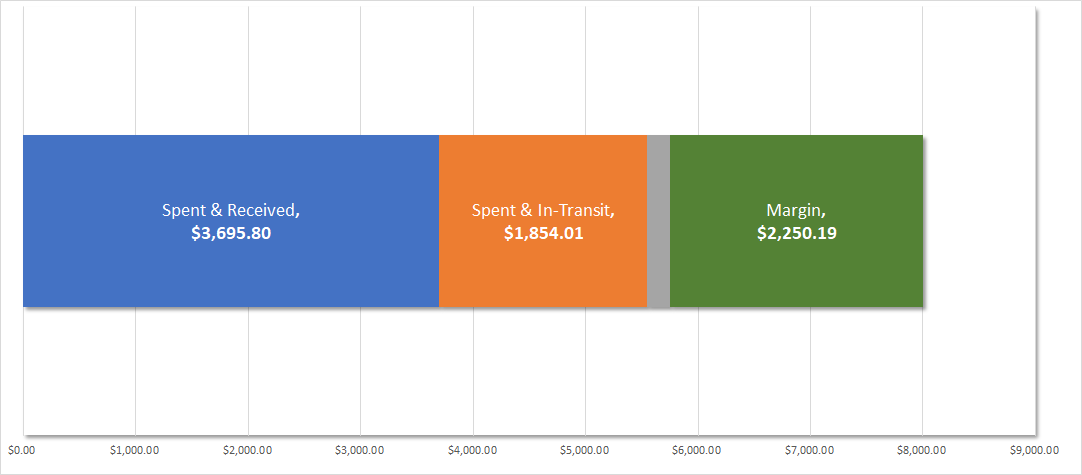 Future Spending (~$200)

COMM Hardware: Est. purchase Mar 6, 2020

Ground station materials

Coverage for any other breakages
Spent & In-Transit ($1,845.01)

ThinSat Kit: Est. delivery Mar 6, 2020

Payload Board: Est. delivery Mar 21, 2020

COMM Hardware: Est. delivery Mar 5, 2020

Power: Est. delivery Mar 10, 2020
22
[Speaker Notes: Lucas]
Financials by Subsystem
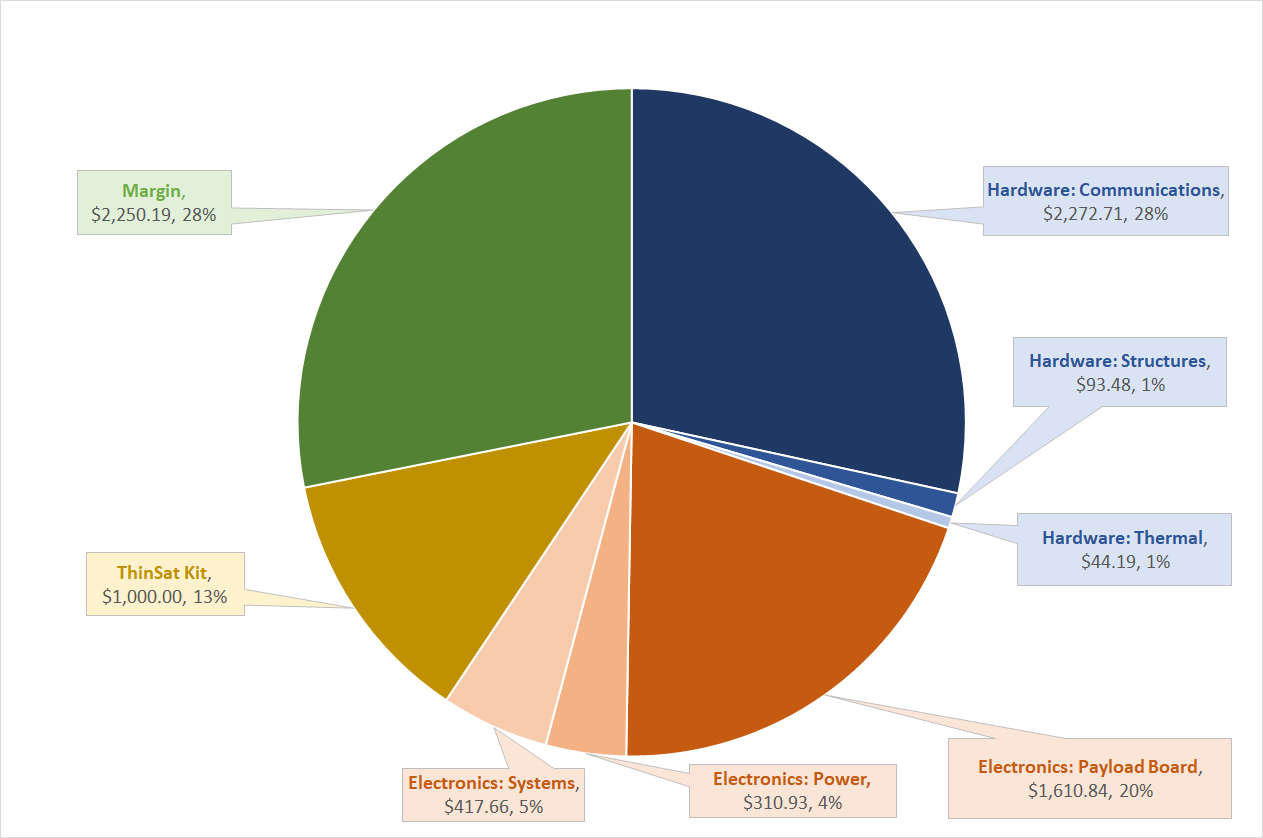 23
[Speaker Notes: Lucas]
Test Review
Review of Major Test Activities
24
Testing Pyramid
COMPONENT TESTING
Critical Upcoming Tasks:
Required for L1 Success and beyond
Finish up Communications component testing
Perform short- and long-range testing on full Communications system
Integrate tested subsystems
Perform Full System Verification (simulated flight)
INTEGRATION TESTING
FLIGHT TESTING
Builds Up To:
L3 Success: Balloon flight test
25
[Speaker Notes: Cole]
Questions?
Backup
27
Main Table of Contents
Objectives
CONOPS
FBD
CAD
FSW Updates
Schedule
Testing Methodology
Comm Component Testing
Comm Integration Testing
Full System Verification Test
Budget
Test Recap
28
Backup Table of Contents
Levels of Success
FSW Split Details
Risk Matrix (Testing)
Comm Component
Comm Integrated
Comm Software
KubOS Overview
KubOS IMU Tests
KubOS Database
KubOS UDP Packet
KubOS CCSDS
GSW Overview
GSW Commands
GSW Telemetry
Payload Board Fab
Payload Board Testing
Power Cold Test Result
Power Characterization
Power Integration
Power Budget
Science Algorithm
Xbus Packet Format
Structures Drop Test
Structures Whip Test
CAD Animation
Thermal Testing Overview
Thermal Model Recap
Thermal Baseline Testing
Thermal Cold Test #2 Results
Thermal Cold Test #3 Plan
Thermal Integrated Cold Test
Thermal Risks
Finance
29
Systems
Backup Slides
30
Levels of Project Success
31
Updates Since MSR
Flight Software Split into 2 teams:
KubOS FSW: Raytheon preferred, longer development time
Have to build on top of established framework
Multiple services connected by GraphQL Endpoints
3 languages (Rust, C++, Python), team unfamiliar with Rust

Lightweight FSW: Faster development time, can use in place of KubOS for testing
UDP connection between softwares
2 languages (C++, Python)
32
[Speaker Notes: Katie?]
KubOS FSW Margin
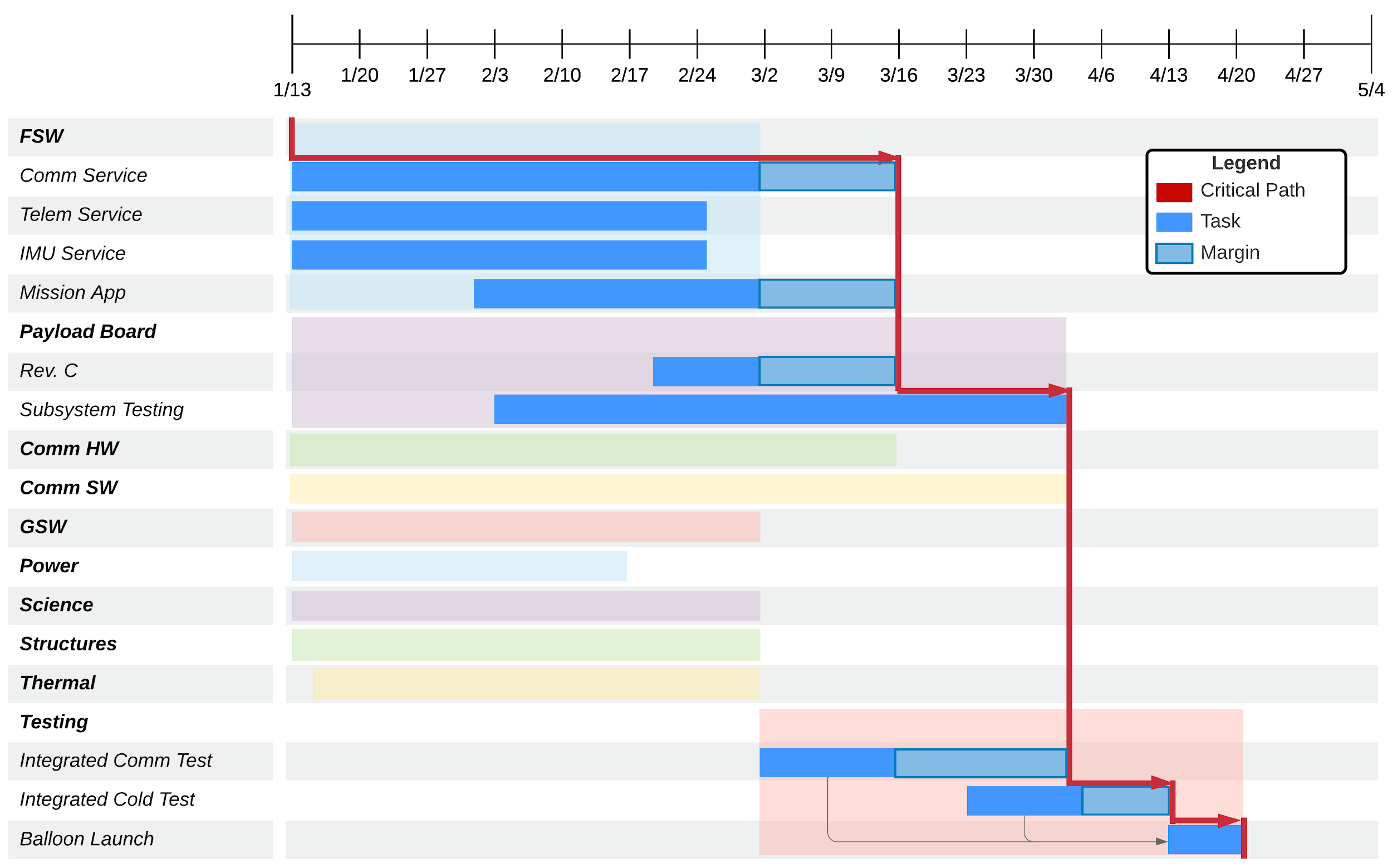 Today
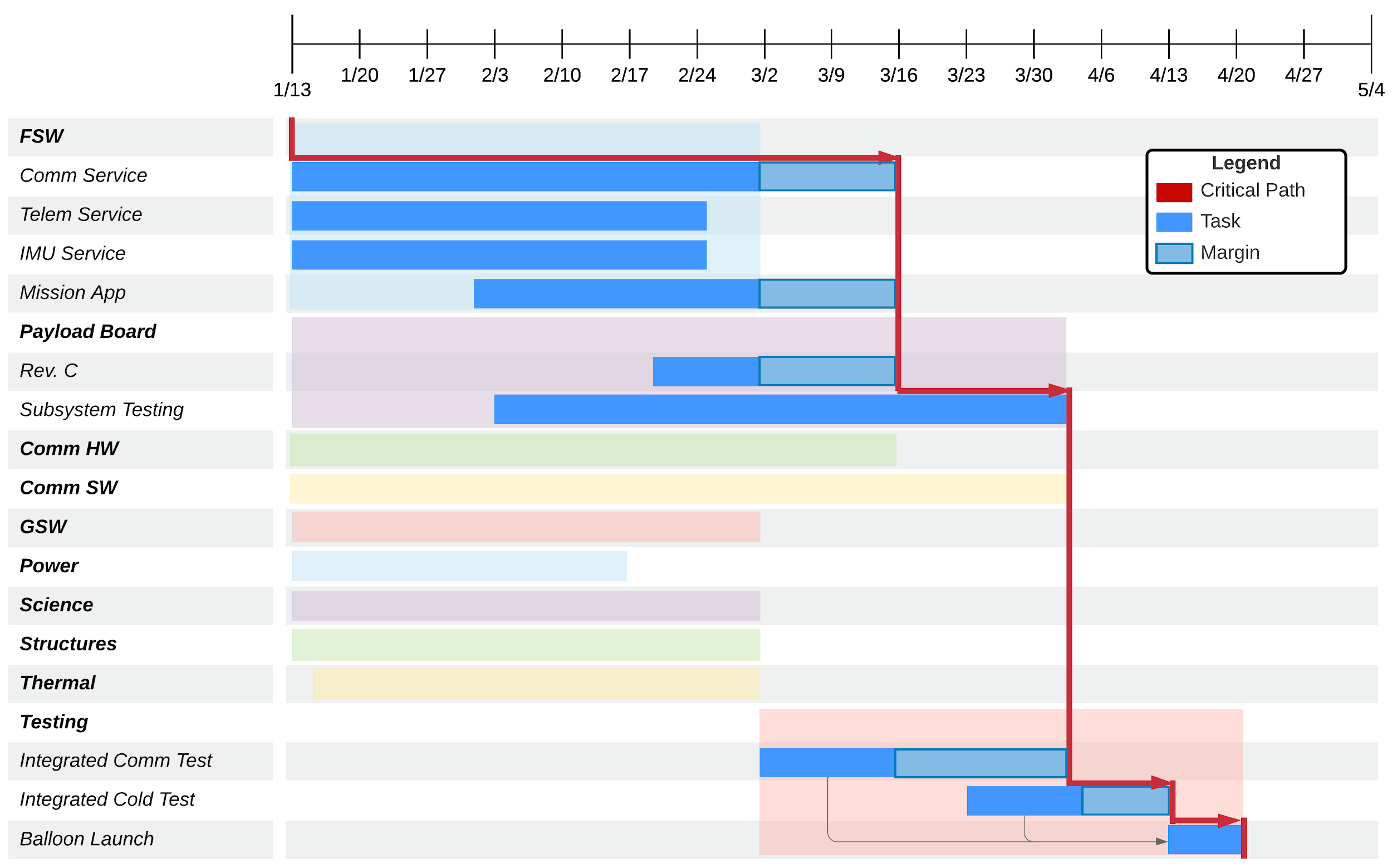 UDP Communication on BeagleBone
Previous FSW risk mitigated!

Lightweight FSW can be used to meet L1 & L2 Milestones

KubOS FSW (Customer preferred) can be used for L3 Milestones as development continues
IMU Integrated and Data Parsed
KubOS
Boot/Reset/Error Handling
Integration Test
Balloon Flight
33
[Speaker Notes: Cole?]
Top Level Testing Risks
Risks
Board Revs: Additional Payload Board revisions required
Comm Slip: Communications testing delays resulting in slower system verification

Both risks result in delays to L1 success completion and contribute to higher launch risks
Board Revs

Comm Slip
34
Communications Hardware
Backup Slides
35
LNA Gain Testing Plot
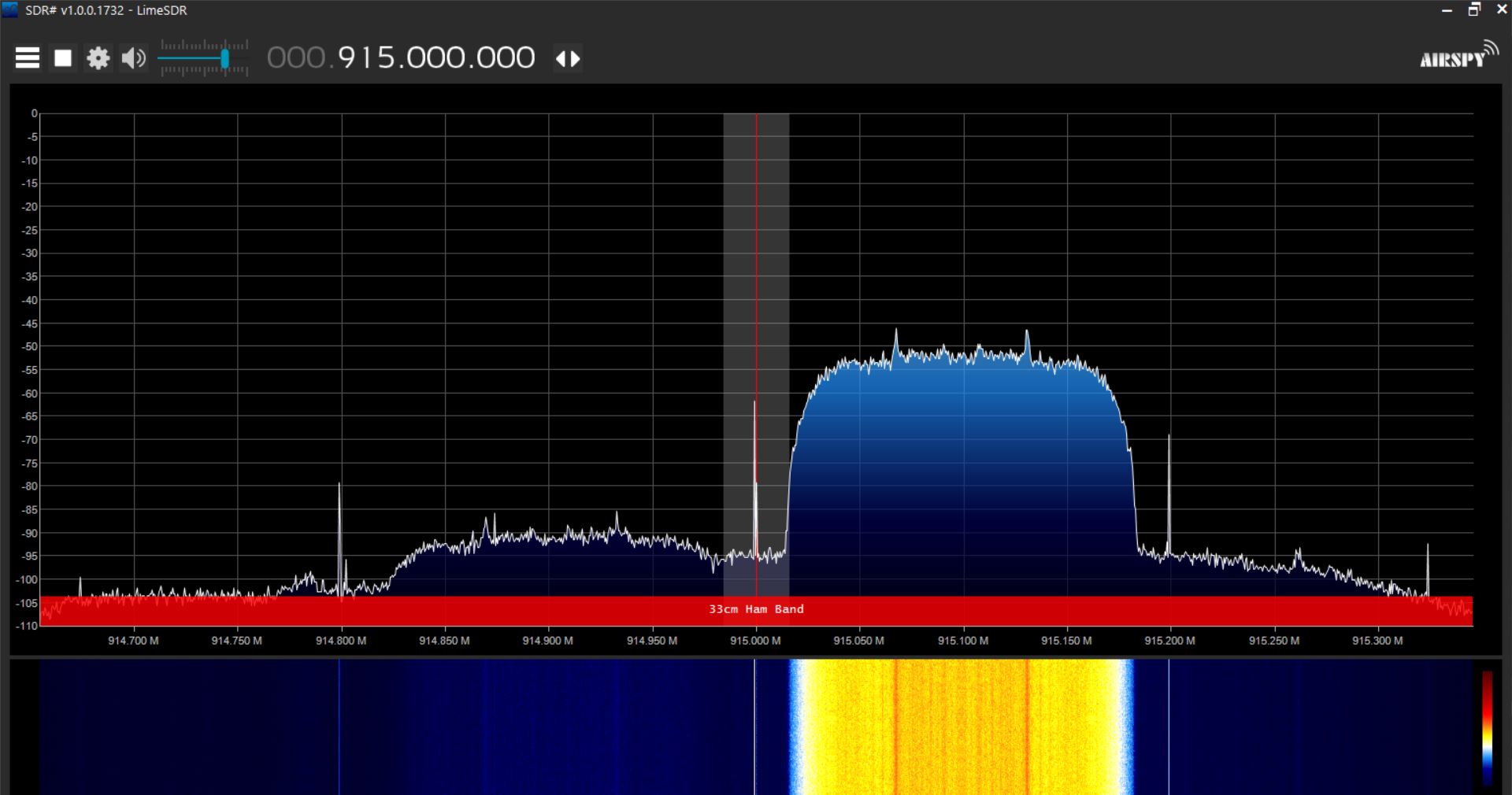 0
-20
-40
Output Gain [ dBFS]
-60
-80
-100
914.7
914.8
914.9
915.0
915.1
915.2
915.3
Frequency [ MHz]
36
Component Testing
Models Verified
Link Budget Model
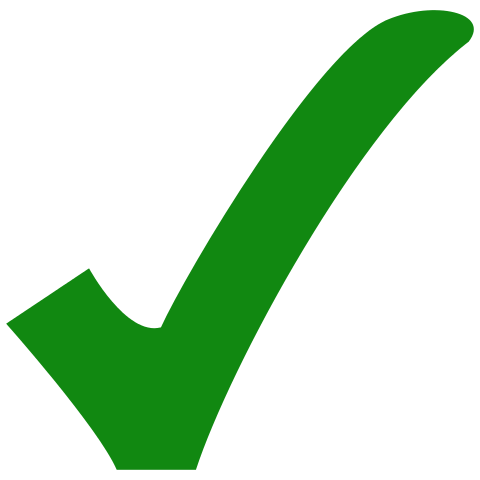 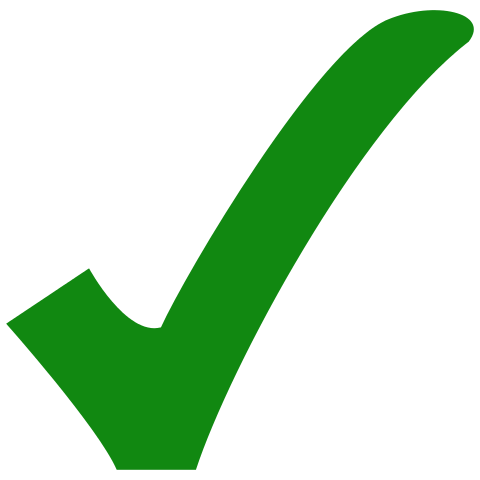 Power Amplifier
Gain Testing
Expected Gain
20 dB (-67 dBFS)

Actual Gain 
17.3 dB (-69.7 dBFS)
Effect on Link Margin
1 dB drop in uplink margin

16.67 dB -> 15.53 dB


Margin is acceptable!
Test Supplies
Two SDRs
Transmitter
Spectrum Analyzer
Power Amplifier
SMA Cables
Attenuators
40 dB

Location
Electronics Lab
37
Communications Final Verification
Range Testing - range verification
* This test occurs after wired, and short    
   range wireless testing
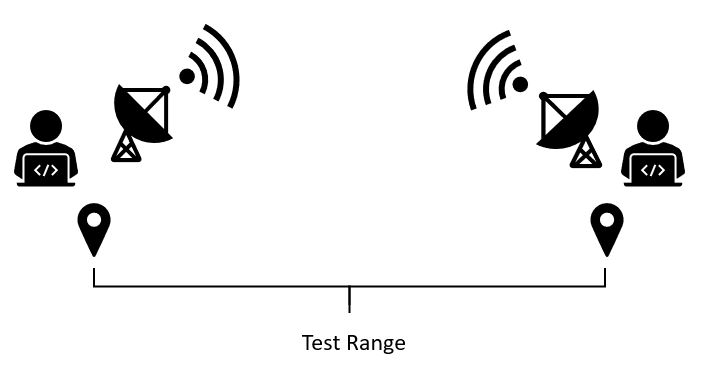 Test Setup
Test file receive
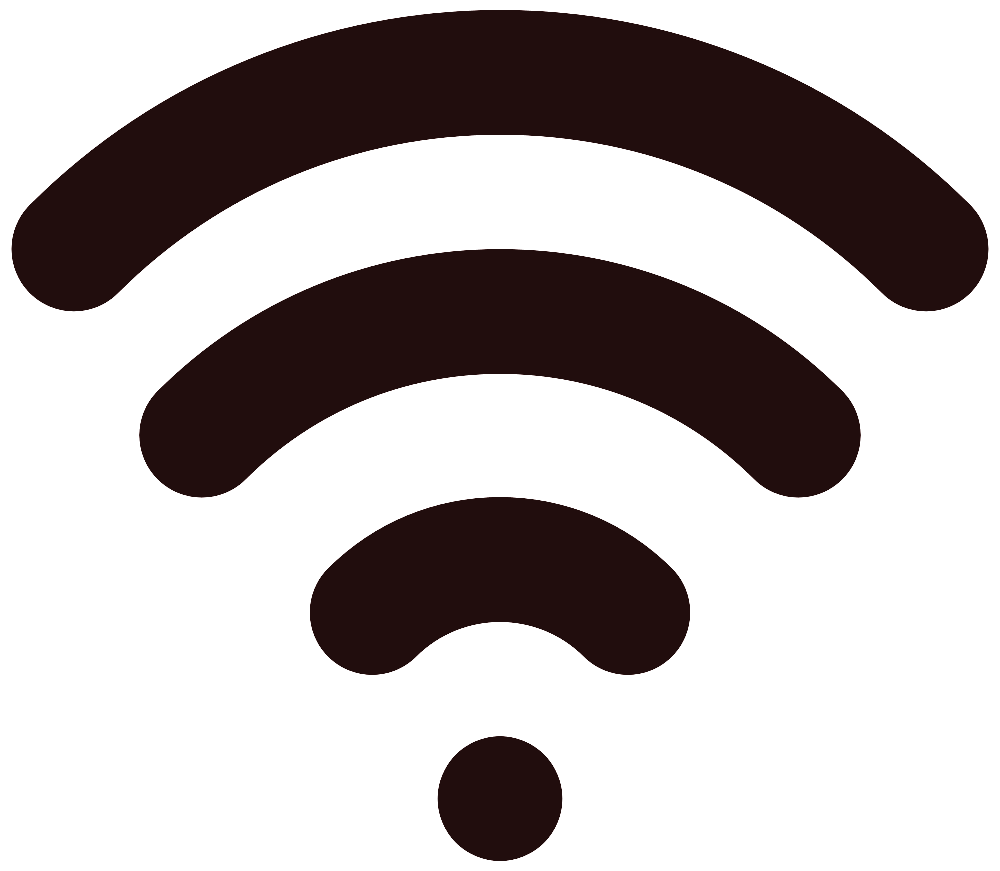 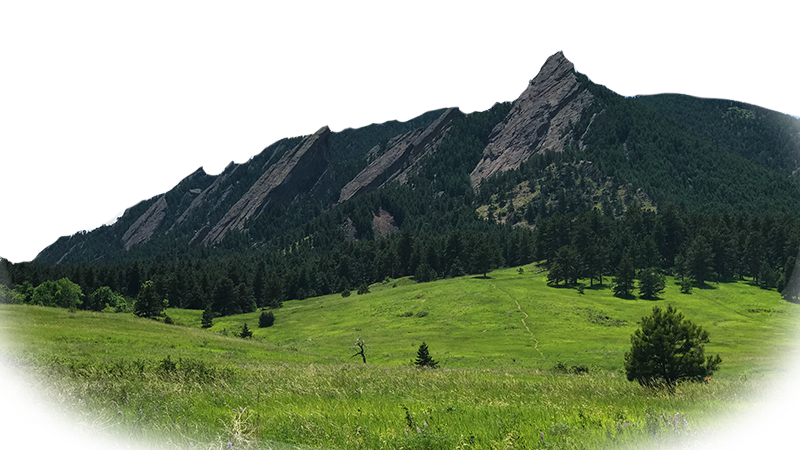 5 km actual
100 km simulated
Test file transmit
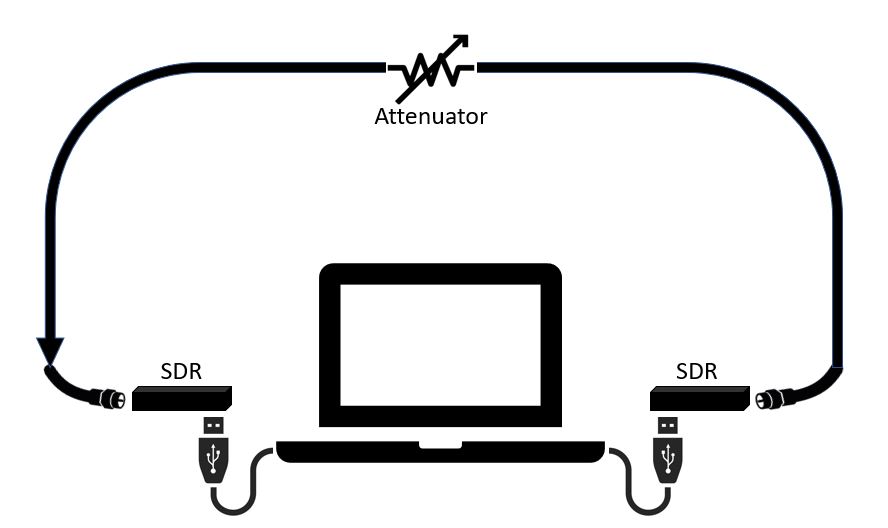 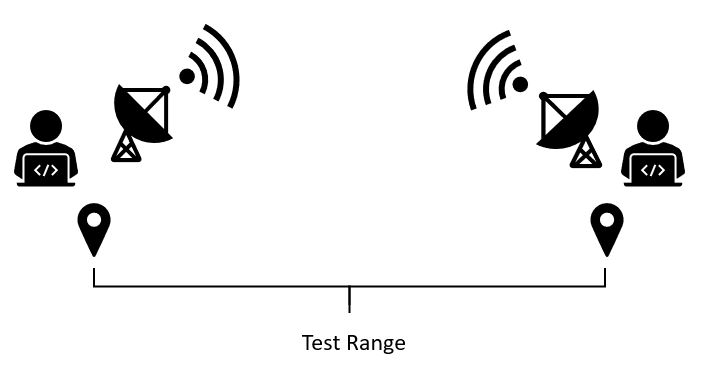 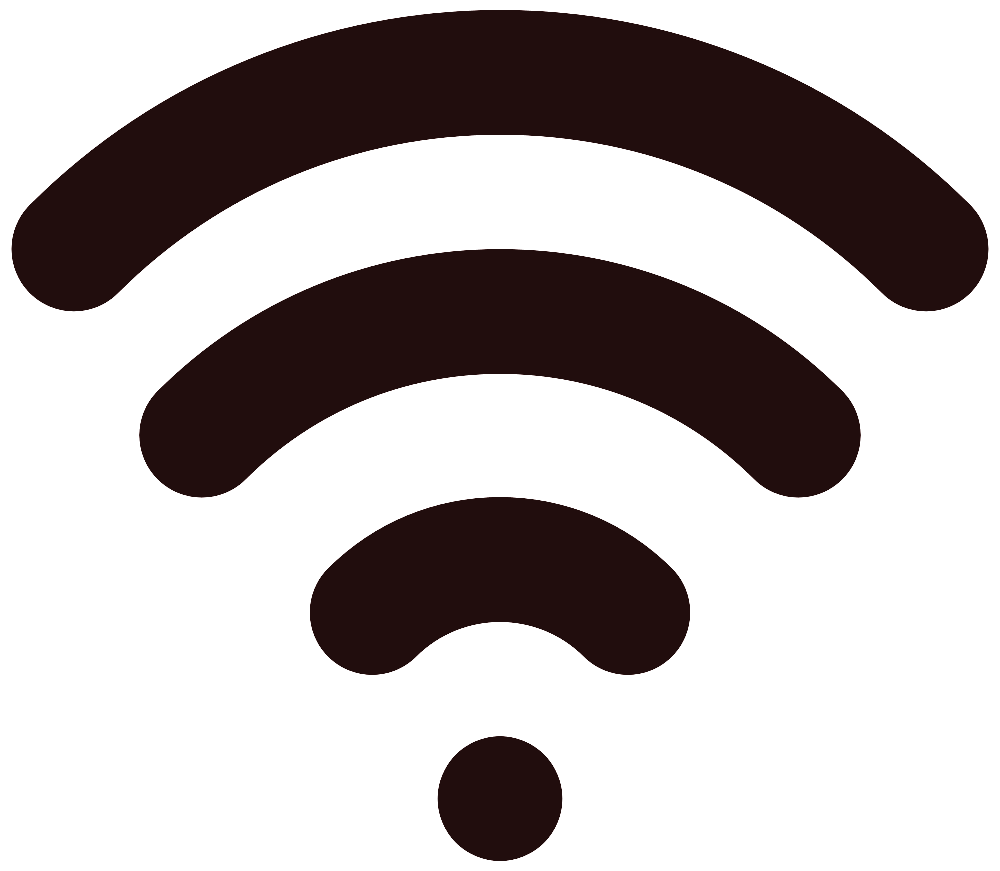 [140 dB]
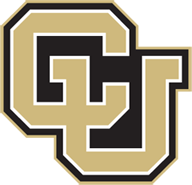 38
[Speaker Notes: Presenter: Trevor
Not sure if this FBD is too small or should have its own slide. - LD
Takeaway: This test verifies the link budget]
Communications Software
Backup Slides
39
Communications Software Testing
Models Verified
Signal Processing Model

Target Data Rate: 144 kbps
Result: 218 kbps
Simulation Testing
Wired Testing
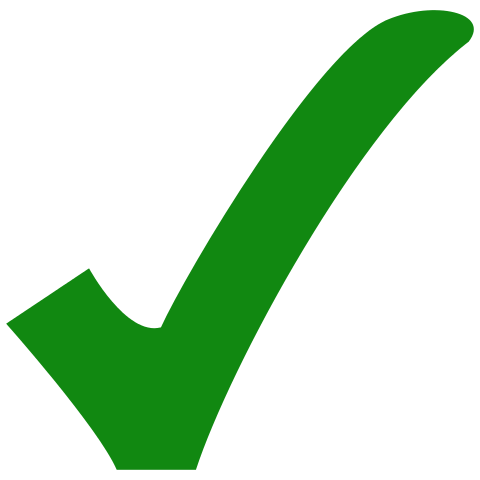 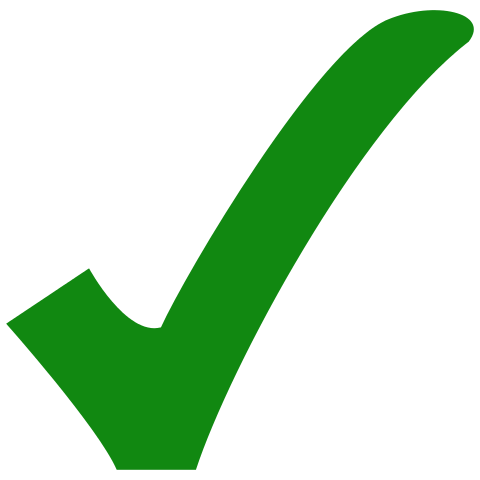 Test Supplies
Two SDRs
Attenuators
40 dB
Functional Requirement 2:
The payload shall communicate with the ground system during the balloon flight
40
KubOS Flight Software
Backup Slides
41
FSW  Testing
System Integration

Connection established between KubOS and GNU Radio Software on the Beaglebone

Integration between IMU and GNU Radio with actual data and CCSDS formatting
Software Module Testing

Sample UDP packet across Beaglebone 

CCSDS Packet formatting 

Receive command from GNU Radio for sample data retrieval

Retrieving sample data from DB and sending it to GNU Radio through UDP
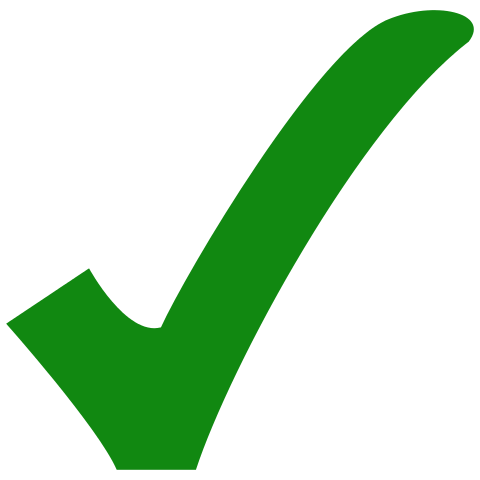 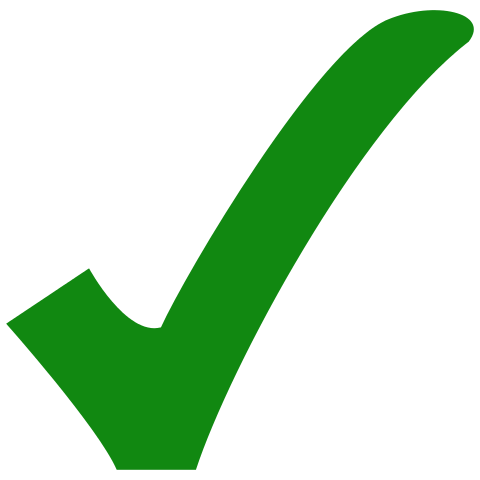 Functional Requirement 4:
The OnBoard Computer, SDR, and FSW shall perform all necessary software tasks for the balloon flight.
42
FSW Testing
Establish a connection between GNU/KubOS 
Send an example UDP Packet across 
CCSDS format packet header
Models Verified
FSW Command and Collection
Sample UDP 
packet across Beaglebone
Create command to collect data 
Properly process command from GNU
Receiving command from GNU Radio for sample data retrieval
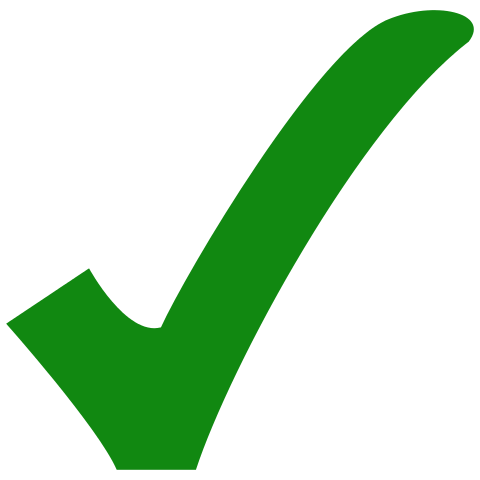 Retrieving sample data from DB and sending it to GNU Radio (UDP)
Store telemetry in DB 
Call data from DB 
Send stored telemetry to GNU Radio
Health Data
Generate Health data
Downlink health regularly
Testing Status
Testing Status
Testing Status
Testing Status
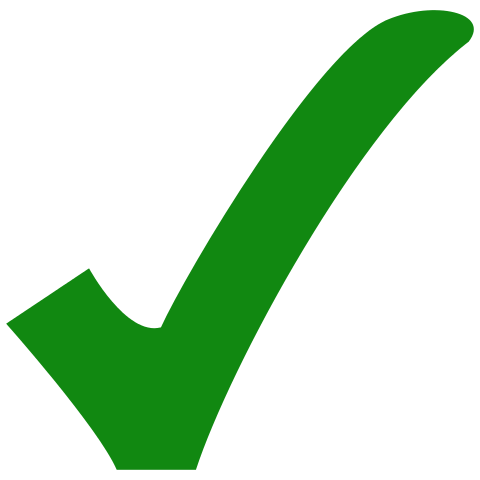 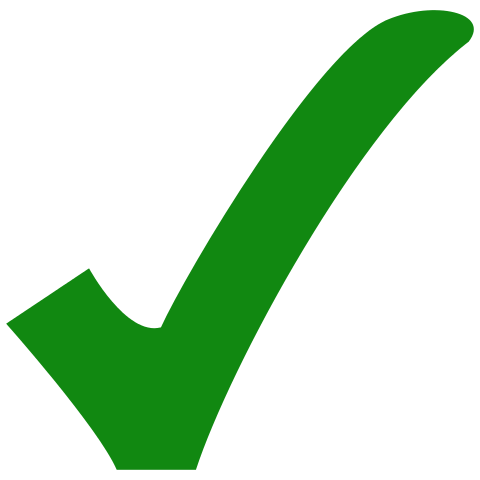 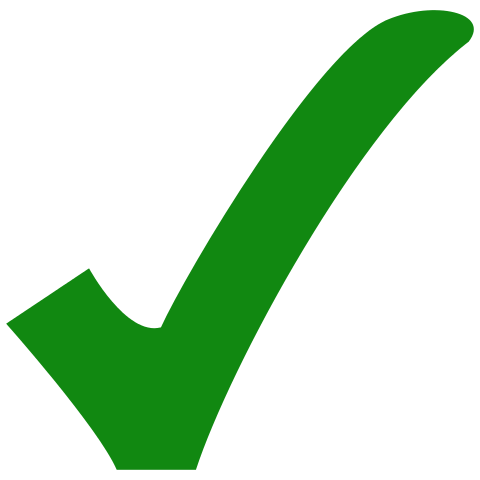 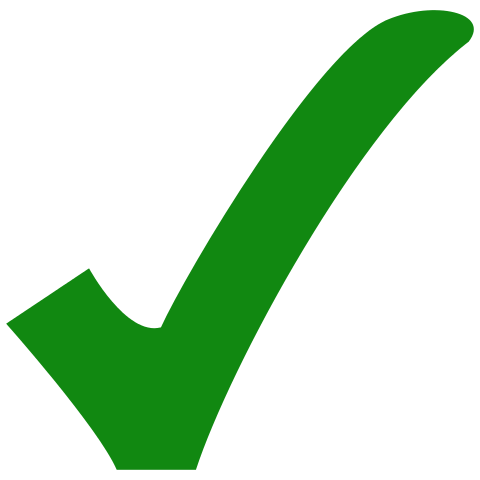 Test Supplies
Laptop
Beaglebone
SDR
Supplies:
MiniUSB
FTDI cable
Jumper wires
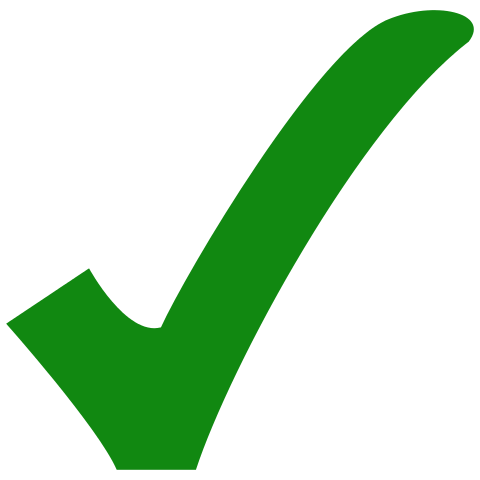 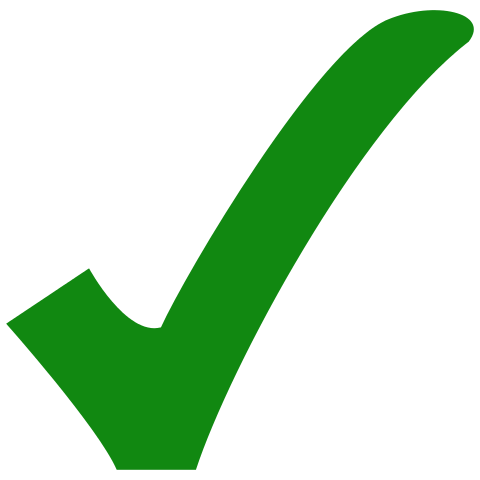 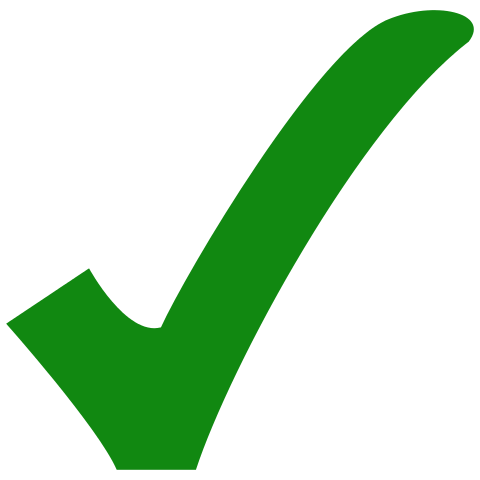 43
FSW IMU Testing
Software Module Testing

Parse IMU Data from XBus  

Output IMU data to Socket in C/C++

Python IMU API listens to Socket

IMU data stored in database
Software Integration

IMU data fully accessible to KubOS and stored in database
Functional Requirement 4:
The OnBoard Computer, SDR, and FSW shall perform all necessary software tasks for the balloon flight.
44
FSW IMU Testing
Models Verified
IMU Data Processing
Find I2C address and bus number of IMU 
Build Xsens gcc project on Beaglebone
Accessing IMU data using API 
Storing/Retrieving to/from DB
Output IMU data to Socket in C/C++
Parse IMU Data from XBus
Python IMU API listens to Socket
Storing data in DB
Read from Socket in Python
Data in KubOS format
Create Socket in C/C++
Testing Status
Testing Status
Testing Status
Testing Status
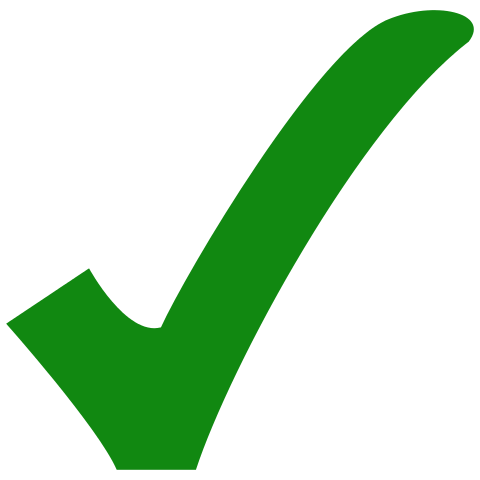 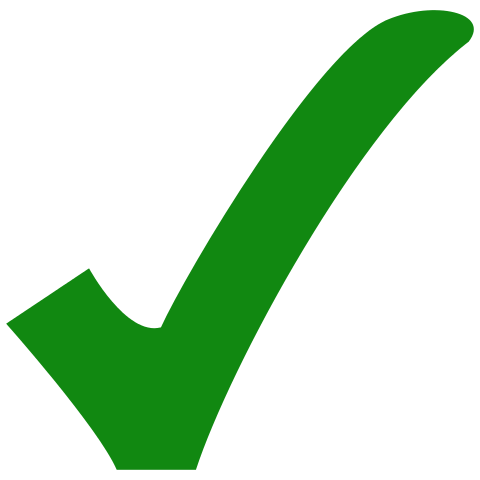 Test Supplies
Laptop
Beaglebone
IMU
Supplies:
MiniUSB
FTDI cable
Jumper wires
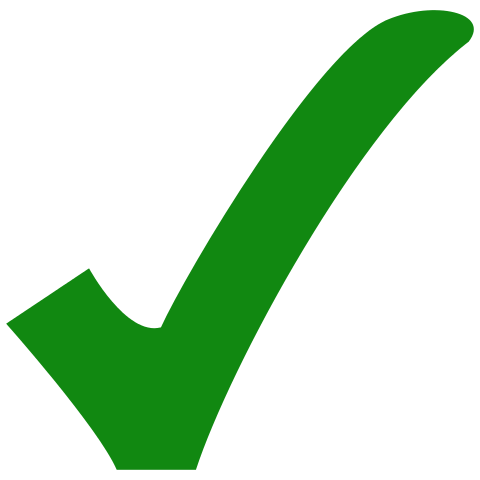 45
Parse IMU Data from XBus
Objective 
Collect Euler Angles from XSens IMU at specified rate
Key Requirements 
FR 4 The OnBoard Computer, SDR, and FSW shall perform all necessary software tasks for the balloon flight.
How it Reduces Risk
Demonstrates ability to correctly collect our telemetry data to be sent to our GNU Radio at later stage

Status: Completed
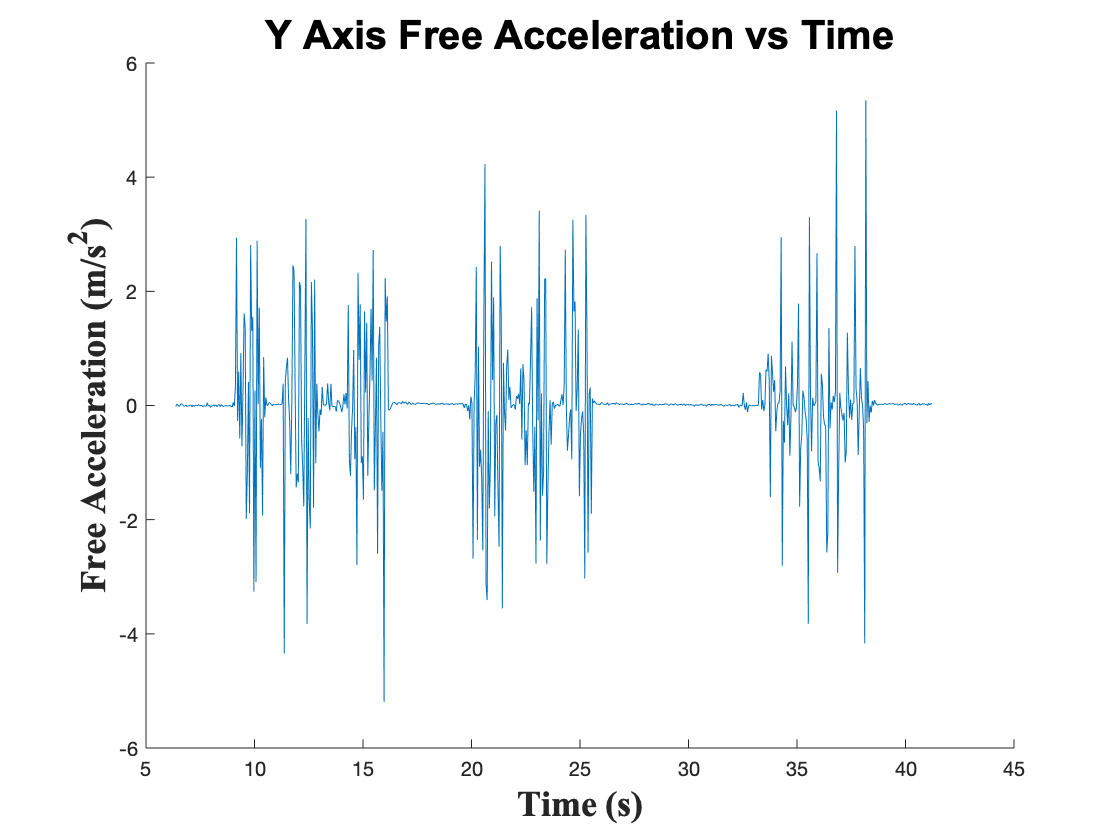 Find image
Result: Full Success
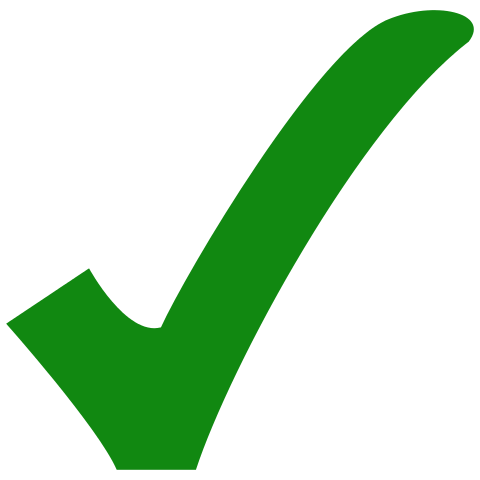 46
Storing data in DB
Objective 
Storing any data generated by KubOS Services to telemetry database
Key Requirements 
FR 4 The OnBoard Computer, SDR, and FSW shall perform all necessary software tasks for the balloon flight
How it Reduces Risk
Demonstrates ability to store all telemetry generated during flight in order to confirm scientific model, and measure the error rate of our comms system 
Status: Completed
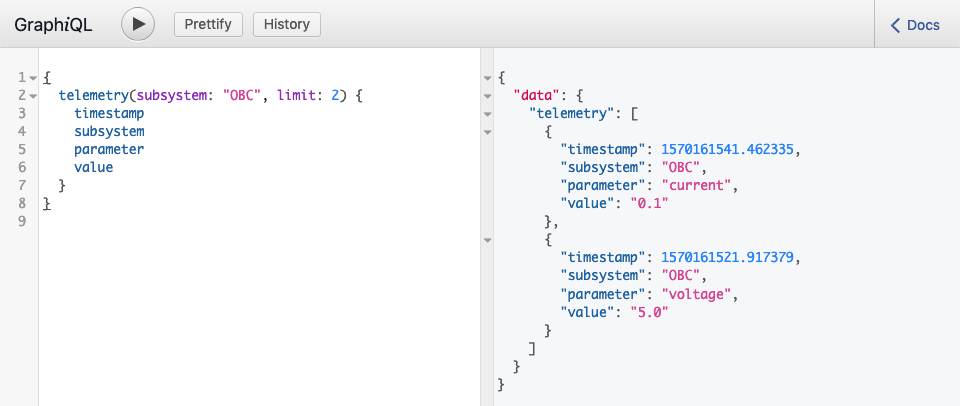 Dummy data stored into Telemetry DB
Result: Full Success
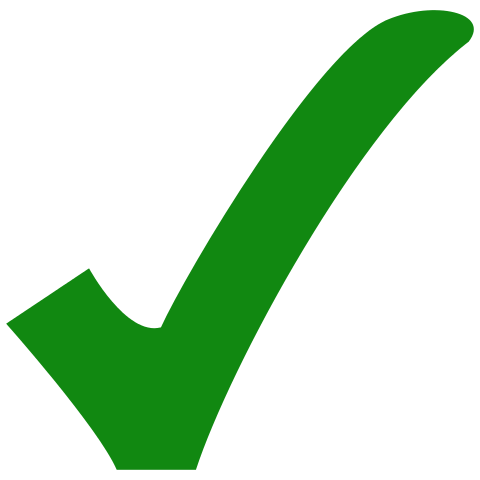 47
Sample UDP Packet across Beaglebone
Objective 
Establish a connection between GNU/KubOS, and send an example UDP Packet across
Key Requirements 
FR 4 The OnBoard Computer, SDR, and FSW shall perform all necessary software tasks for the balloon flight
How it Reduces Risk
Demonstrates ability to perform the backbone operation of our FSW system, that drives commands and telemetry requests
Status: Completed
Result: Full Success
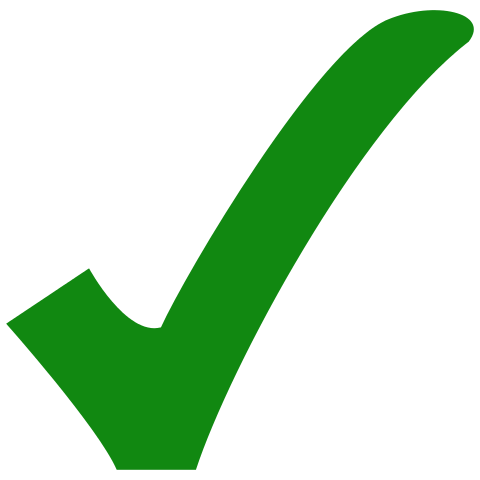 48
CCSDS Packet Formatting
Objective 
Format packet header in required CCSDS protocol
Key Requirements 
FR 4 The OnBoard Computer, SDR, and FSW shall perform all necessary software tasks for the balloon flight
How it Reduces Risk
Demonstrates ability to correctly format our ground station commands and requested telemetry in space industry protocol

Status: Completed
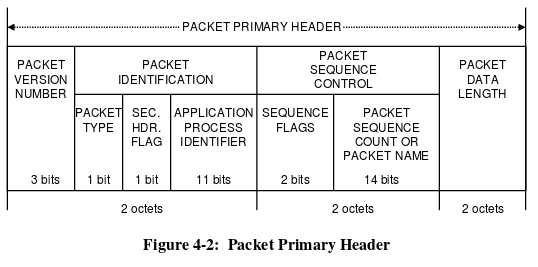 Maybe another pic that our project produced
Result: Full Success
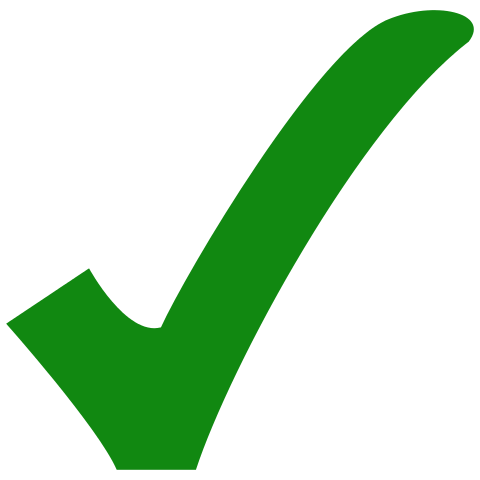 49
Ground Software
Backup Slides
50
GSW Command Testing
System Integration

Command sent over UDP to GNU Radio Software

Collect command sent directly through FSW to the IMU

Command sent through full system, including Comm hardware
Software Capability Testing

CCSDS command format verified 

 Command Sender application 

Command & Telemetry Server Connection Testing
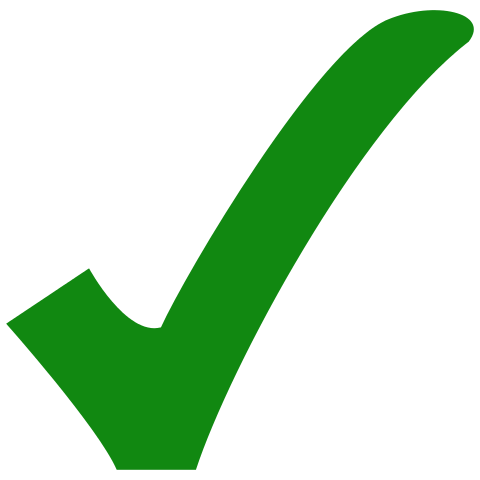 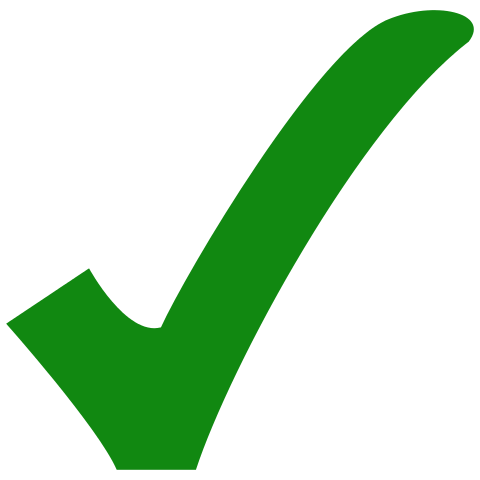 Functional Requirement 2:
The payload shall communicate with the ground system during the balloon flight
51
GSW Command Component Testing
Models Verified
CCSDS Formatted Packets
Creating CCSDS formatted command 

Sending a command to an example external target
Command 
Sender
Testing Status
Command & Telemetry Server
Configure the server to connect to a target over a UDP port 

Establish a connection with GNU Radio Software
Testing Status
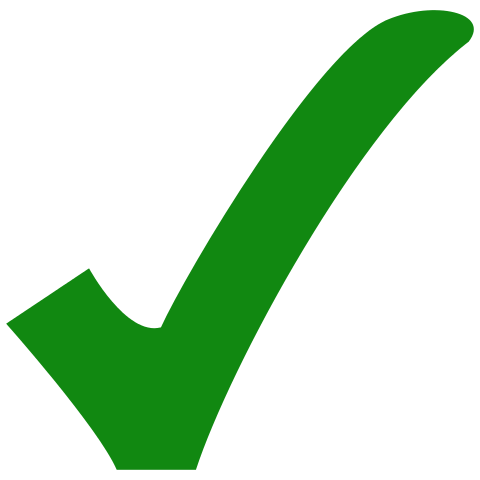 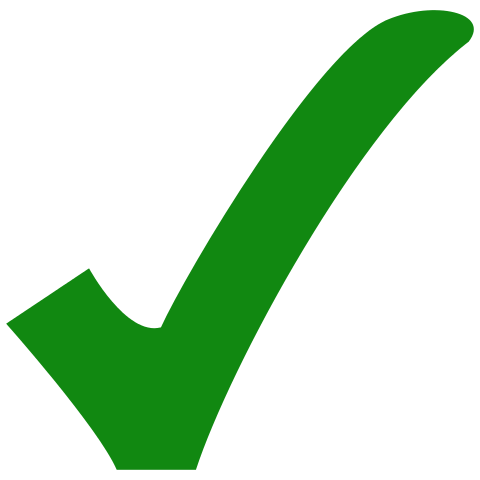 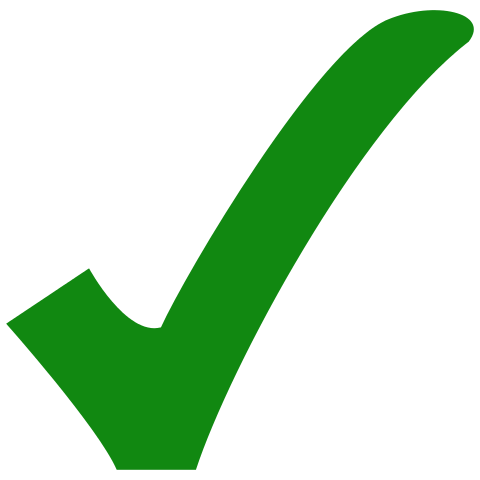 Test Supplies
Chromebook
COSMOS
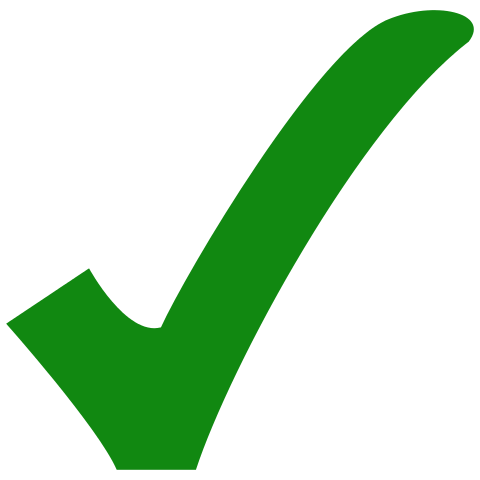 52
GSW Command Tests
Command Sending Test: 

Created a target system to interface with in COSMOS 

Configured the system to take example data measurements 

Used the Command Sender tool to send a command to the system to start a collection of telemetry
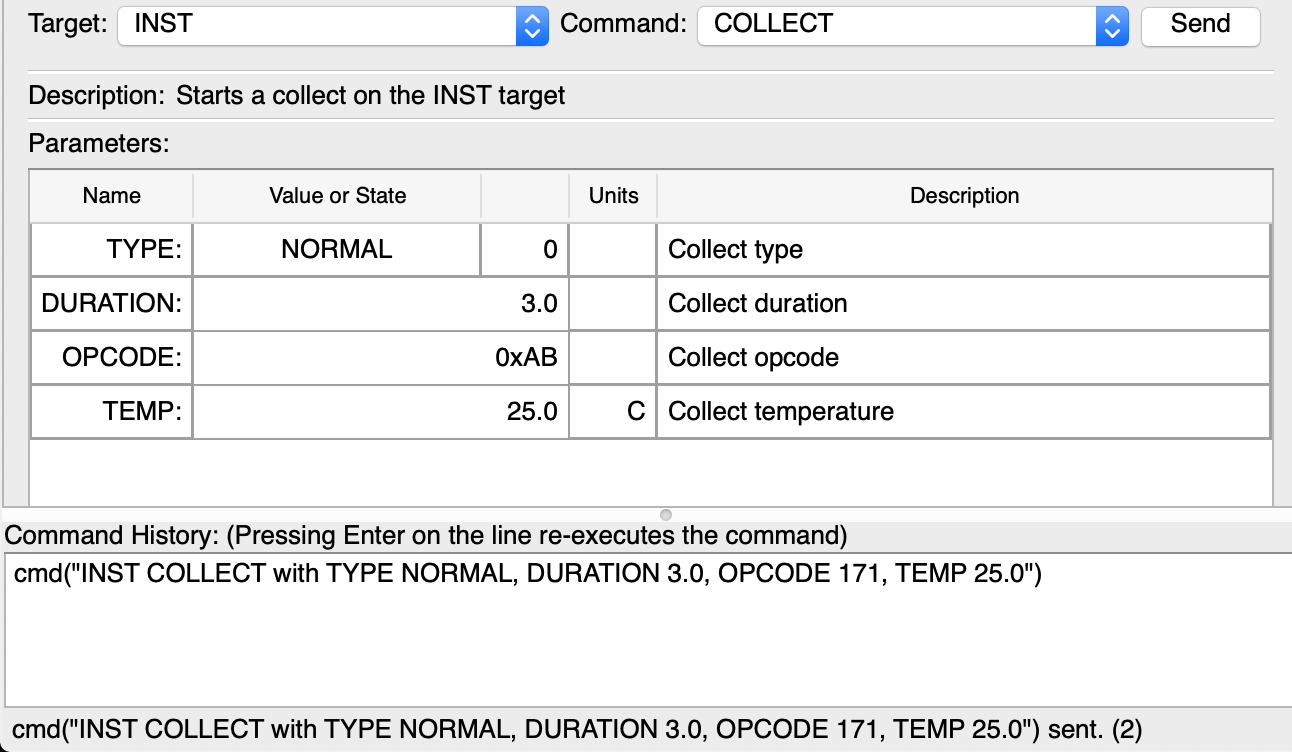 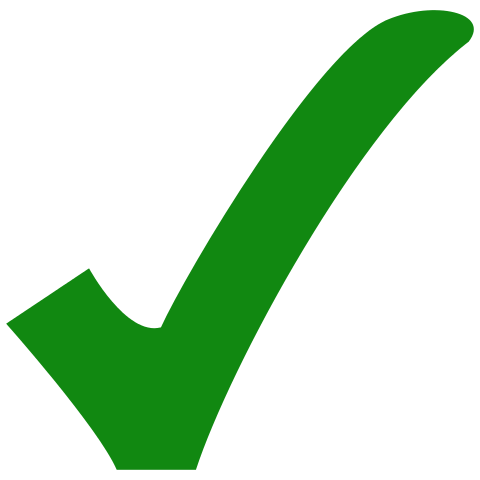 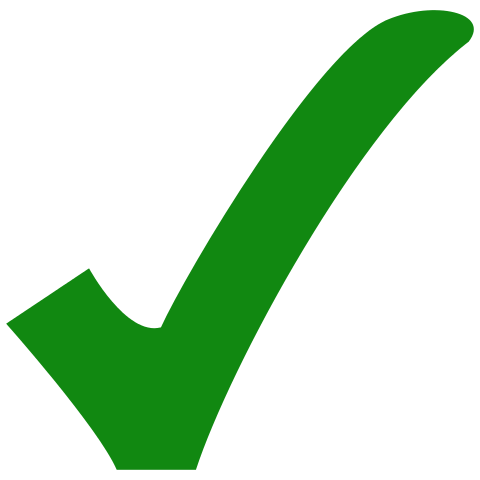 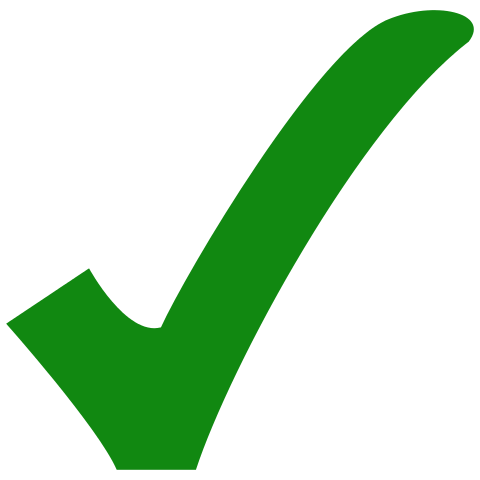 Screenshot of COSMOS Command Sender
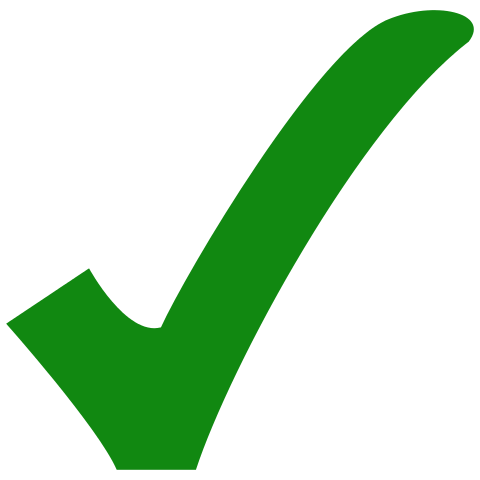 53
GSW Telemetry Testing
System Integration

Telemetry received over UDP with an external system

Data packet received from IMU through direct connection

Telemetry sent through full system, including Comm hardware
Software Capability Testing

CCSDS telemetry packet format verified 

 Telemetry Grapher, Telemetry Viewer, & Telemetry Extractor applications 

Command & Telemetry Server Connection Testing
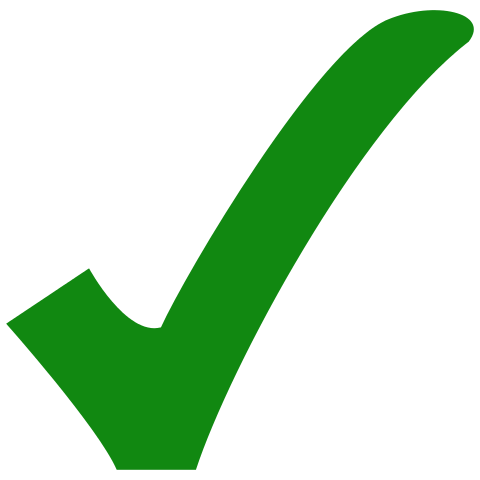 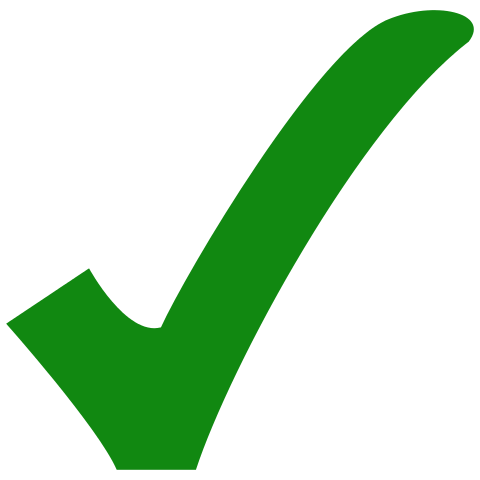 Functional Requirement 2:
The payload shall communicate with the ground system during the balloon flight
54
GSW Telemetry Component Testing
Models Verified
CCSDS Formatted Packets
Extract logged telemetry from .bin to .txt files
Graph example incoming live telemetry
View example incoming live telemetry
Telemetry Grapher
Telemetry Viewer
Telemetry 
Extractor
Testing Status
Command & Telemetry Server
Connect to a target over a UDP port 

Start/stop logging incoming data 

Connect specifically with GNU Radio Software
Testing Status
Testing Status
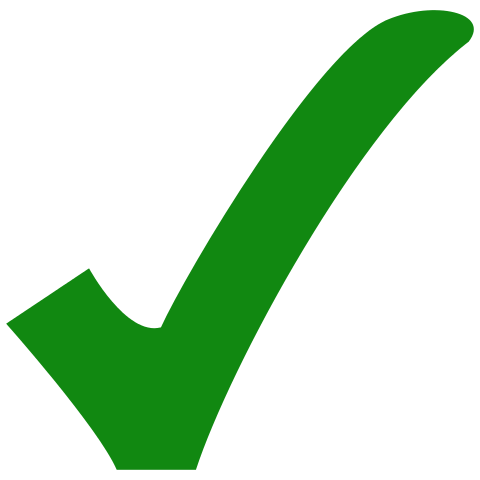 Testing Status
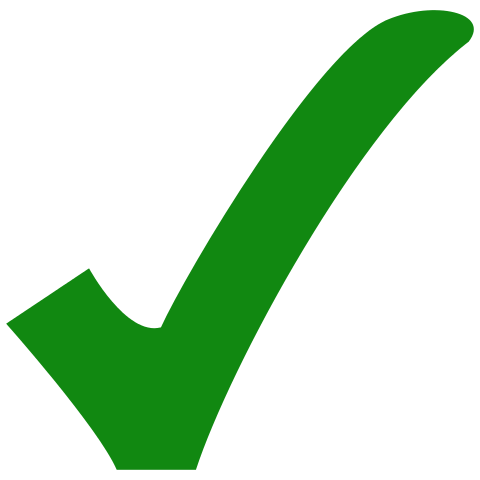 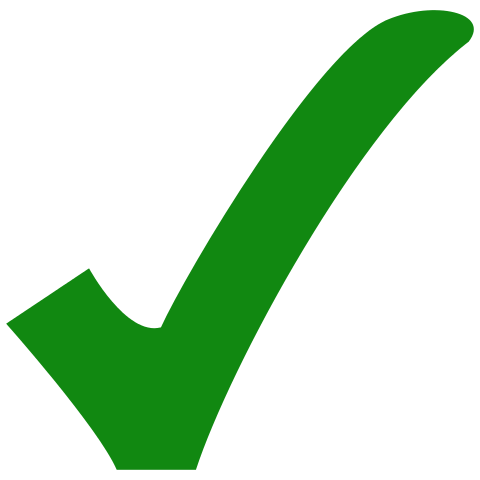 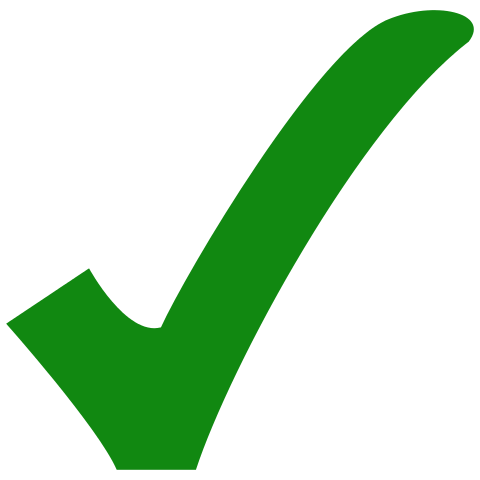 Test Supplies
Chromebook
COSMOS
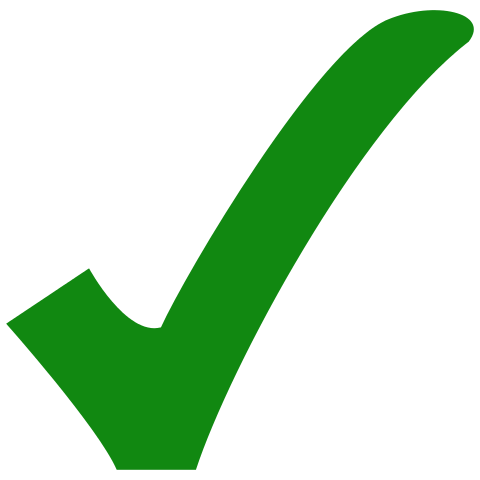 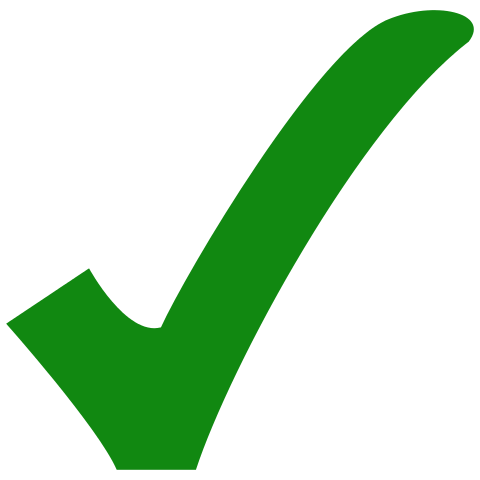 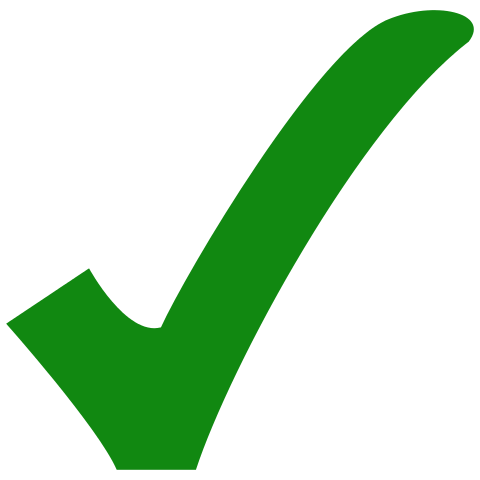 55
GSW Telemetry Tests
Telemetry Viewing Test: 

Created a target system in COSMOS 

Began taking real-time data through a UDP port into the Command & Telemetry Server 

Used Telemetry Grapher tool to plot real-time telemetry
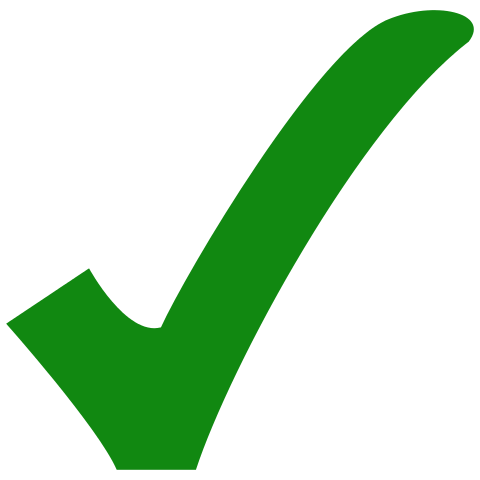 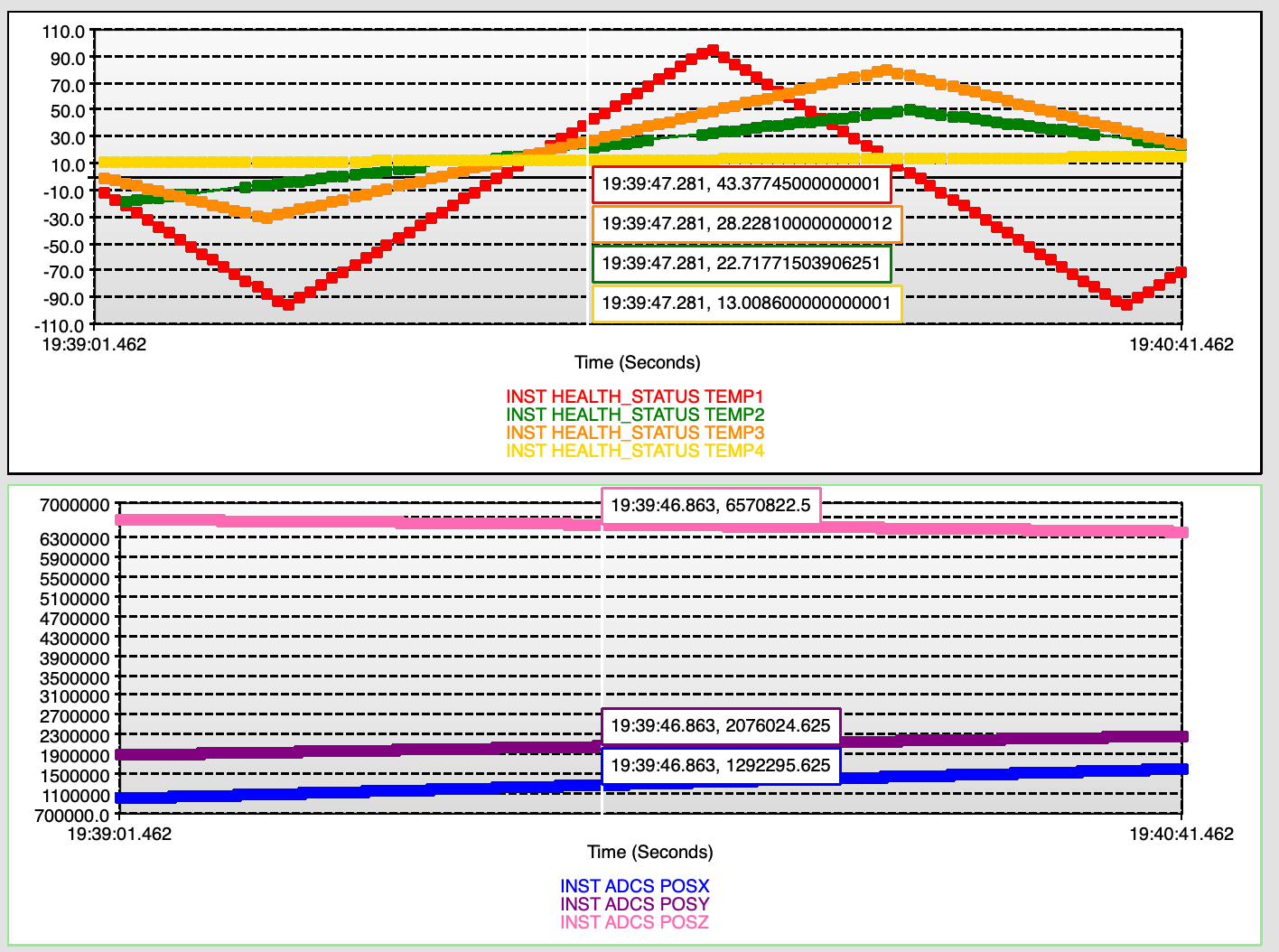 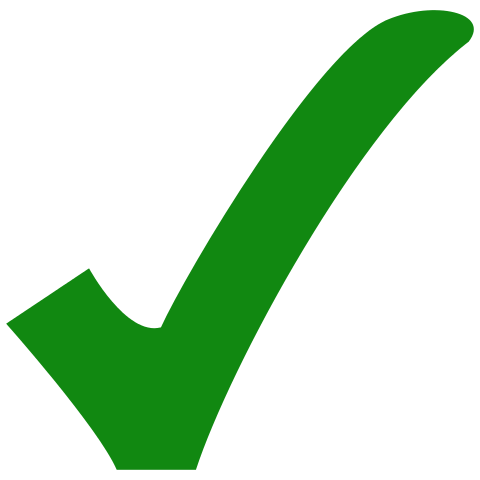 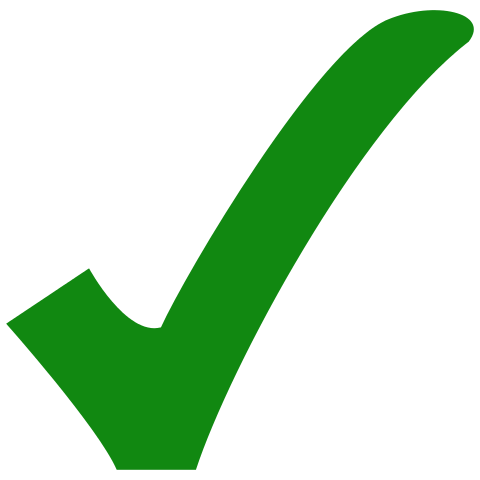 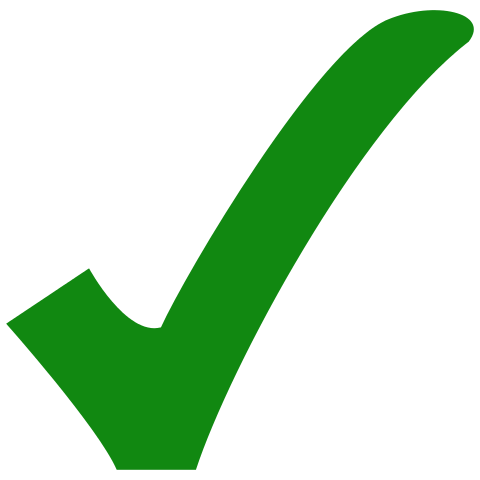 Screenshot of COSMOS Telemetry Grapher
56
GSW Telemetry Tests
Telemetry Logging Test: ✅

Created a target system to interface and began collecting live telemetry ✅

Manually started and stopped logging in the Command & Telemetry Server ✅

Extracted the telemetry data into a text file using the Telemetry Extractor tool ✅

Verified the data was logged successfully ✅
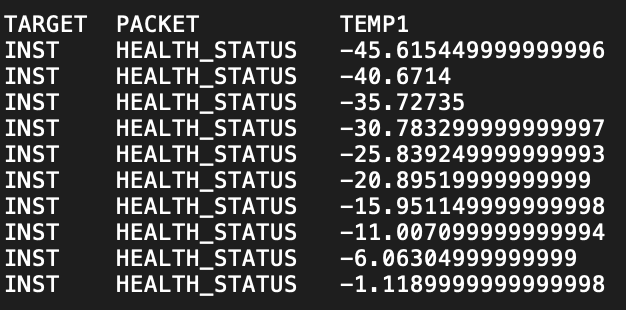 Screenshot of logged telemetry data
57
Payload Board
Backup Slides
58
Payload Board Testing
System Integration

Use battery supplied power
Make SDR connections
Place into thinsat bus
Board Testing

Manufacturing tests 
Observe indicators for a successful flash of KubOS kernel on MCU
Software defined tests for confirming successful IMU connection
Software defined tests for successful SDR connection
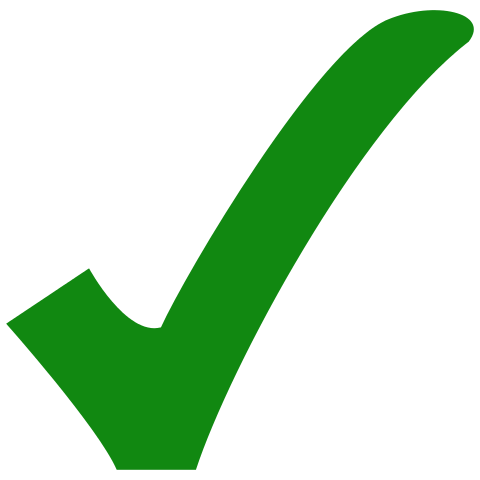 Functional Requirement 4:
The payload shall perform all necessary software and hardware tasks for system operation
59
Manufacturing Tests
Manufacturing Tests: 

Altium files compiled w/o errors 

Passed Altium design rules checks 

Gerber files passed inspection 

Assembly files passed inspection 

Board passed visual inspection

Board passed electrical inspection
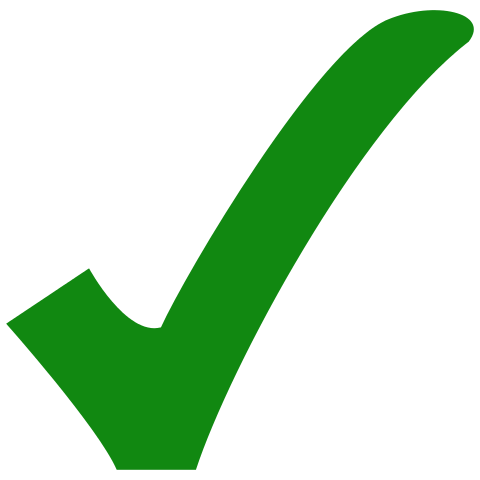 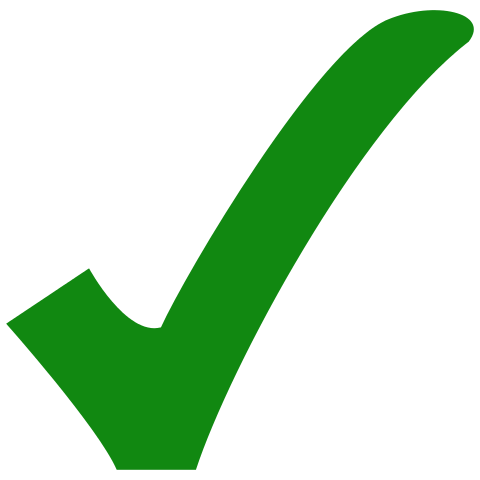 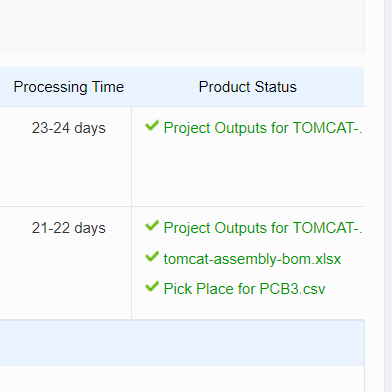 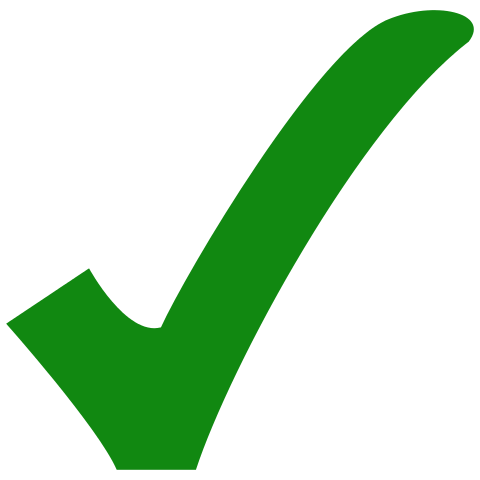 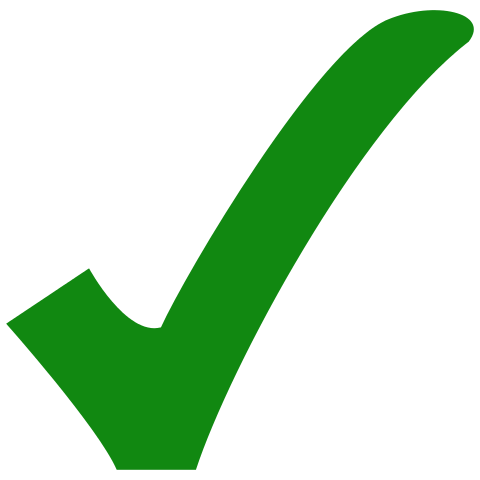 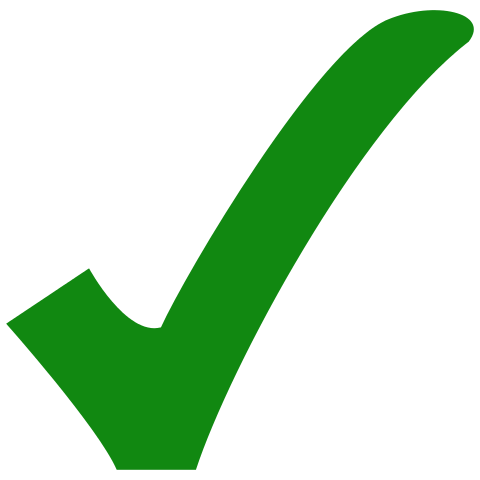 Screenshot of PCBWay Tests
60
Software-Defined Testing
Software-Defined Testing: 

Linux kernel flashed onto MCU indicated by debug outputs

Software defined tests moved from dev board to custom board

IMU software tests passed on custom board

SDR software tests passed on custom board
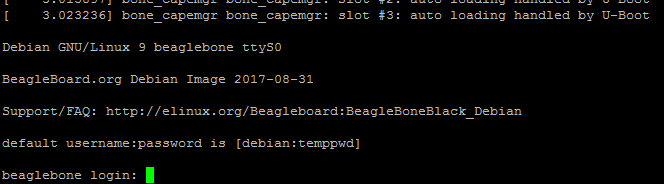 Screenshot of UART0 Serial login indicating successful Linux boot
61
Power
Backup Slides
62
[Speaker Notes: Describe the scope of the testing tasks in the project: what tests are being planned, specifically: 
what is being tested for (your rationale for performing the test)
the design of the test fixtures
what test equipment and facilities are needed
an overview of the test procedures
Describe how the test(s) will reduce risk to your project, what results do you expect, and what models will be validated.
Describe the status of the testing tasks, showing engineering details as needed to convey a solid understanding of the design (and the ability to reduce risk), requirements to be verified or validated, and what V&V is most important for project success.]
Power System Testing
Cold Testing

Cold Test #2 

Cold Test #3
Characterization Testing

Battery Characterization Test 

PCB Power Distribution Test
Integration Testing

Battery with PCB Test

ThinSat without Battery

ThinSat with Battery
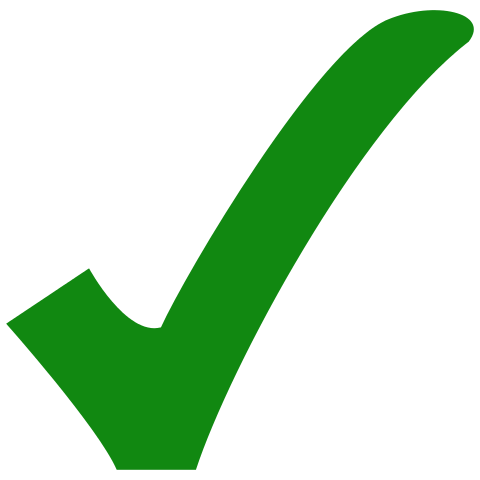 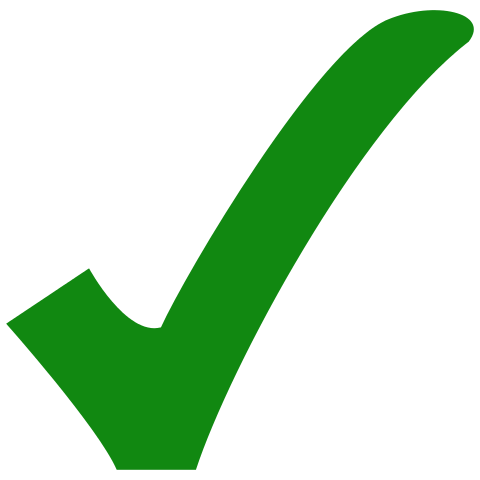 Functional Requirement 3:
The payload shall be operational throughout the duration of the balloon flight
63
Cold Testing
Capacity Test 
Voltage Test
Temperature Test
Cold Test #3
Models Verified
Battery Discharge Model
State of Charge Test 

Temperature Test
Cold Test #2
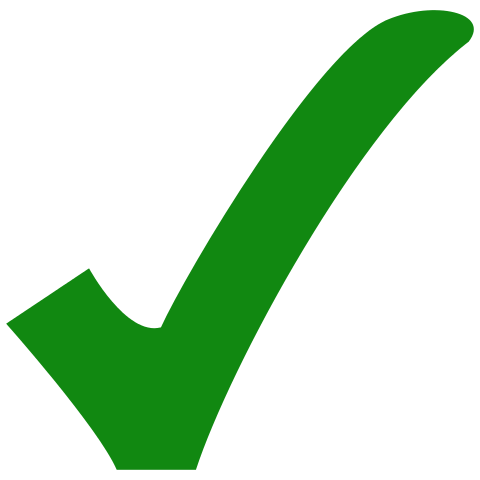 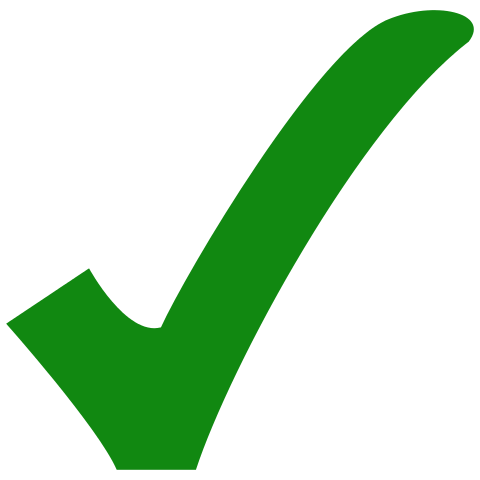 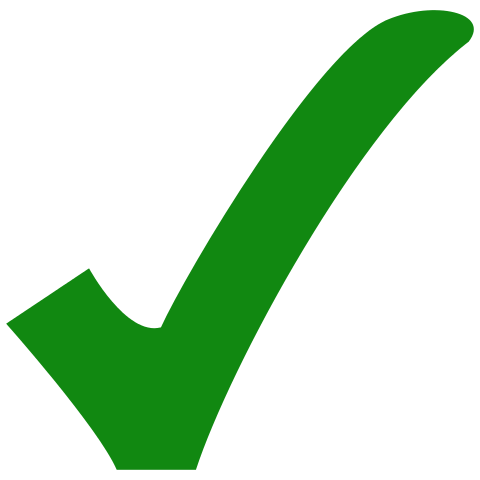 Test Supplies
Battery Pack
Ammeter
Voltmeter
BNC Cables
iMAX B6AC Charger
Breadboard
Dry Ice
4 Thermocouples
64
Cold Test #2
Objective 
Verify that the battery is able to discharge in the low temperatures expected in the ThinSat during the balloon flight
Key Requirements 
FR 3 The payload shall be operational throughout the duration of the balloon flight
How it Reduces Risk
Demonstrates that the battery is capable of powering all components in the low temperatures expected in flight
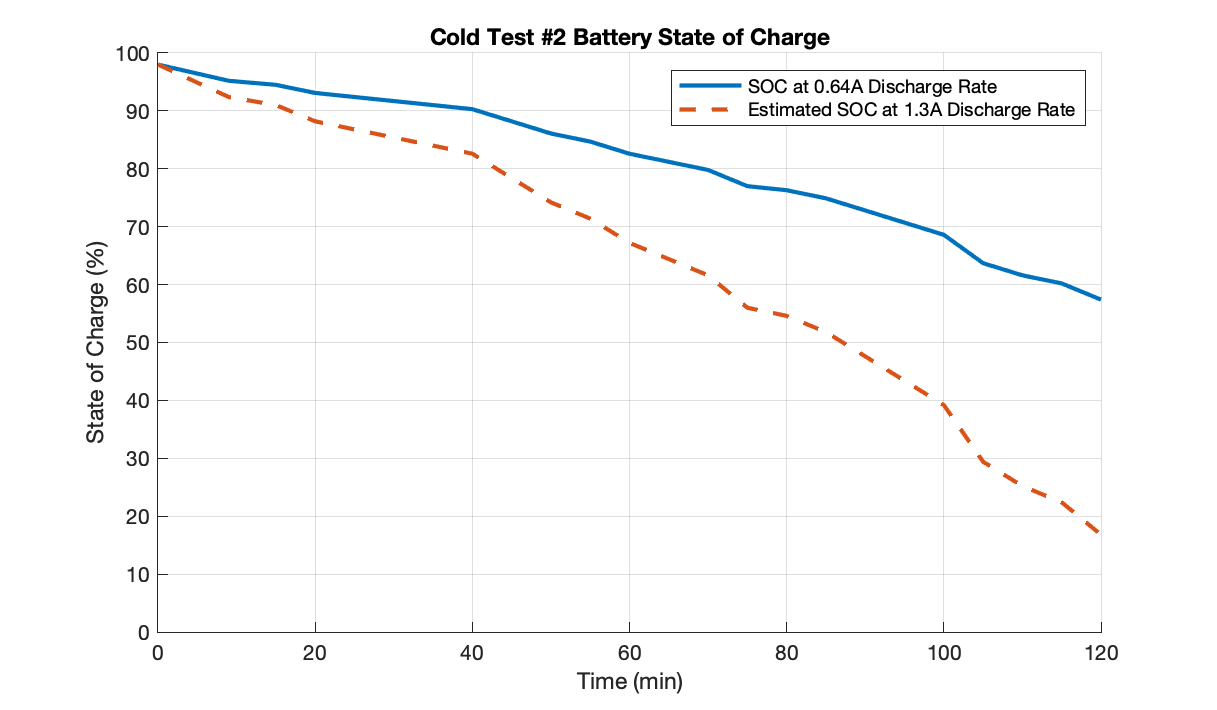 Result: Full Success - Battery did not reach 0% state of charge at any point during the 2 hour test
Status: Completed
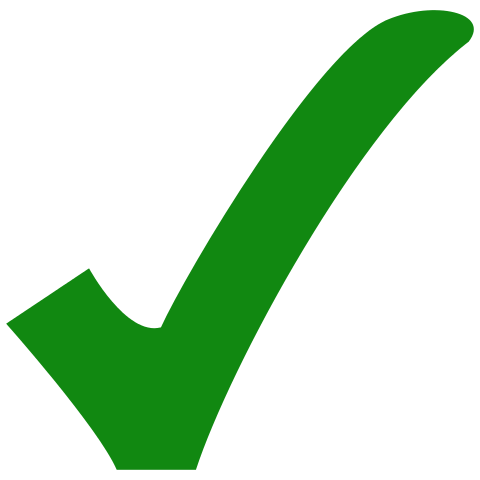 65
Cold Test #3
Objective 
Verify that the battery is able to discharge in the low temperatures expected in the ThinSat during the balloon flight with updated discharge rate
Key Requirements 
FR 3 The payload shall be operational throughout the duration of the balloon flight
Success Criteria
Full Success: Battery doesn’t fully discharge prematurely 
How it Reduces Risk
Demonstrates that the battery is capable of powering all components in the low temperatures expected in flight
Completion Date: 3/6/20
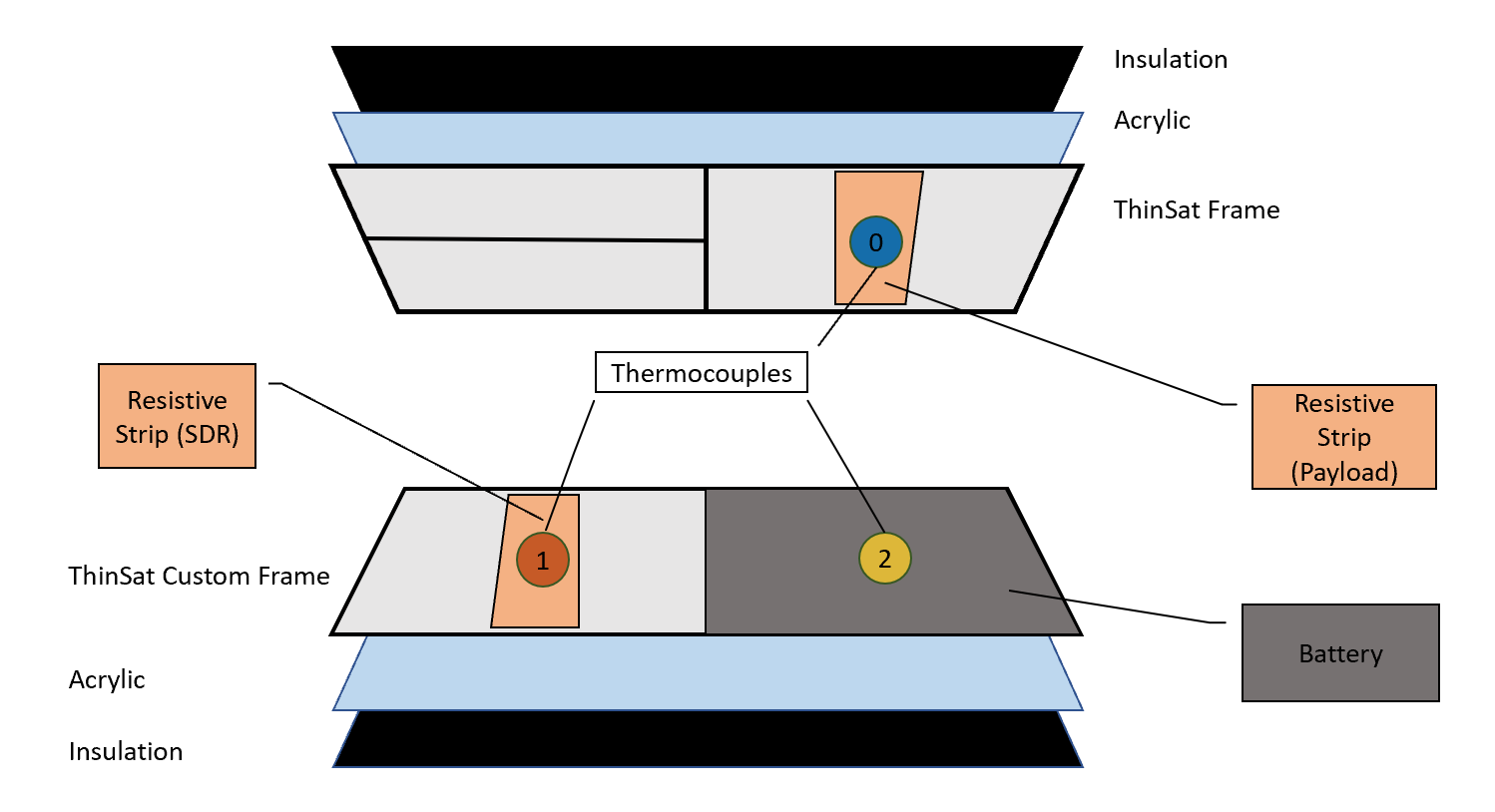 Full Success: Battery does not reach 0% state of charge at any point during the 2 hour test
66
Component Testing
Voltage Test 
Current Draw Test
Models Verified
Battery and PCB Specifications
Voltage Test 
Capacity Test 
Current Draw Test
PCB Power Distribution Test
Battery Characterization Testing
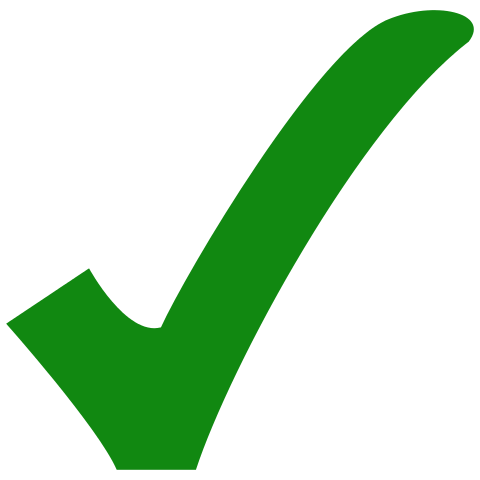 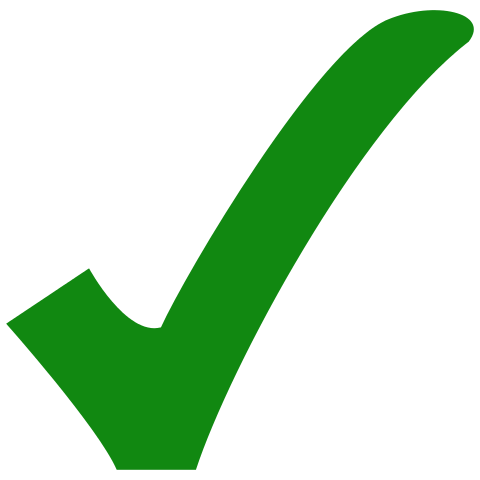 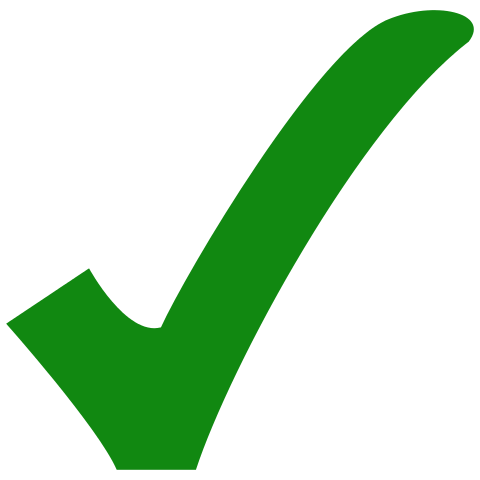 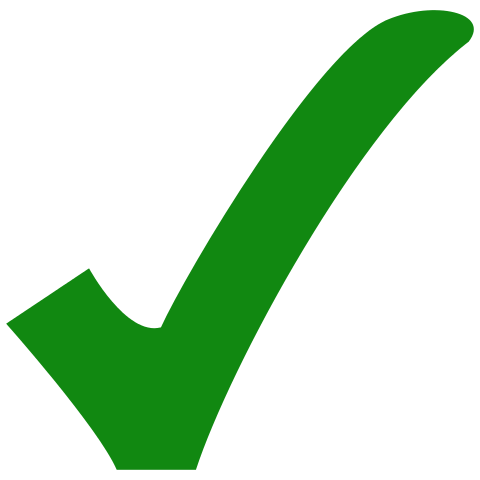 Test Supplies
Battery Pack
PCB
Ammeter
Voltmeter
BNC Cables
iMAX B6AC Charger
Breadboard
67
Battery Characterization Test Logistics
Test Procedure for Voltage, Current, & Capacity
Complete the circuit as shown in the test diagram
Record initial state of charge and voltage
Record voltage and current draw every 5 minutes throughout test 
Test ends when batteries stop discharging ~ 2.5 hours
Fully charge the batteries again and measure peak voltage

Test Supplies for Voltage, Current, & Capacity
Battery Pack
Ammeter
Voltmeter
BNC Cables
iMAX B6AC Charger
Breadboard
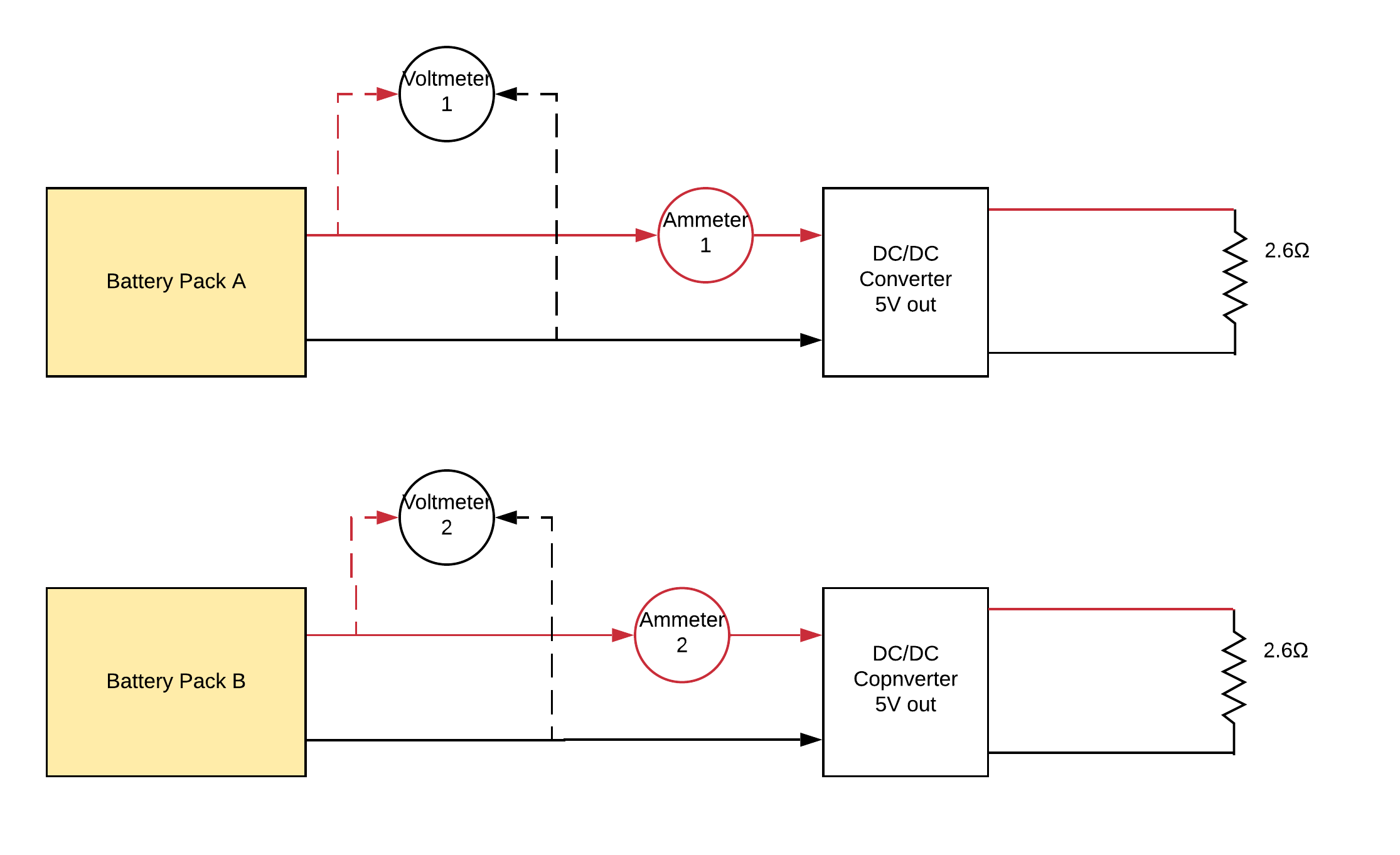 Electrical Setup for Characterization and Cold Test #3
68
Battery Voltage Range Test
Objective
Verify that the battery range matches the manufacturer’s specifications: 8.4V max to 6V min

Key Requirements 
FR 3 The payload shall be operational throughout the duration of the balloon flight
Success Requirements:
Full Success:  The voltage range is within 5% of the rate range of 5V to 8.4V

How it Reduces Risk 
Demonstrates that the battery is meets manufacturer specifications for voltage and will therefore act as expected

Status: Completed
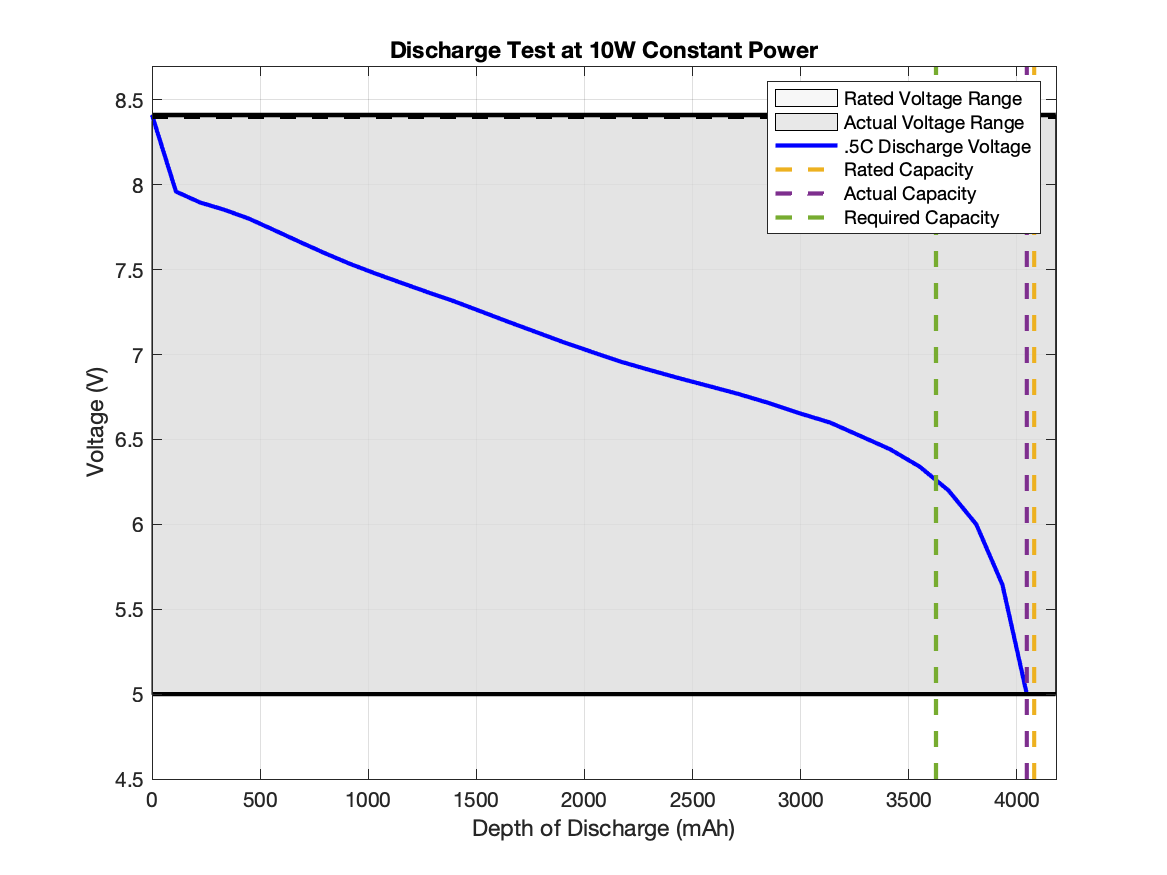 Results: Full Success - Actual Voltage Range: 4.99V to 8.41V
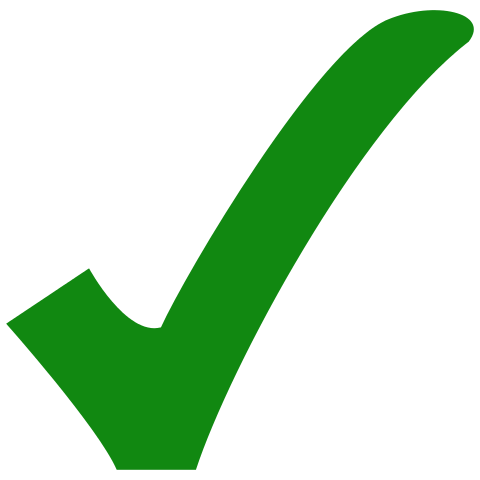 69
Battery Capacity Test
Objective
Verify that the battery capacity matches the manufacturer’s specifications: 4080 mAh

Key Requirements 
FR 3 The payload shall be operational throughout the duration of the balloon flight

Success Criteria
Full Success:  Battery capacity is within 100 mAh of the rated max 4080 mAh
Partial Success: Battery capacity is greater than or equal to the required 3626 mAh

How it Reduces Risk
Demonstrates that the battery is meets manufacturer specifications for voltage and will therefore act as expected
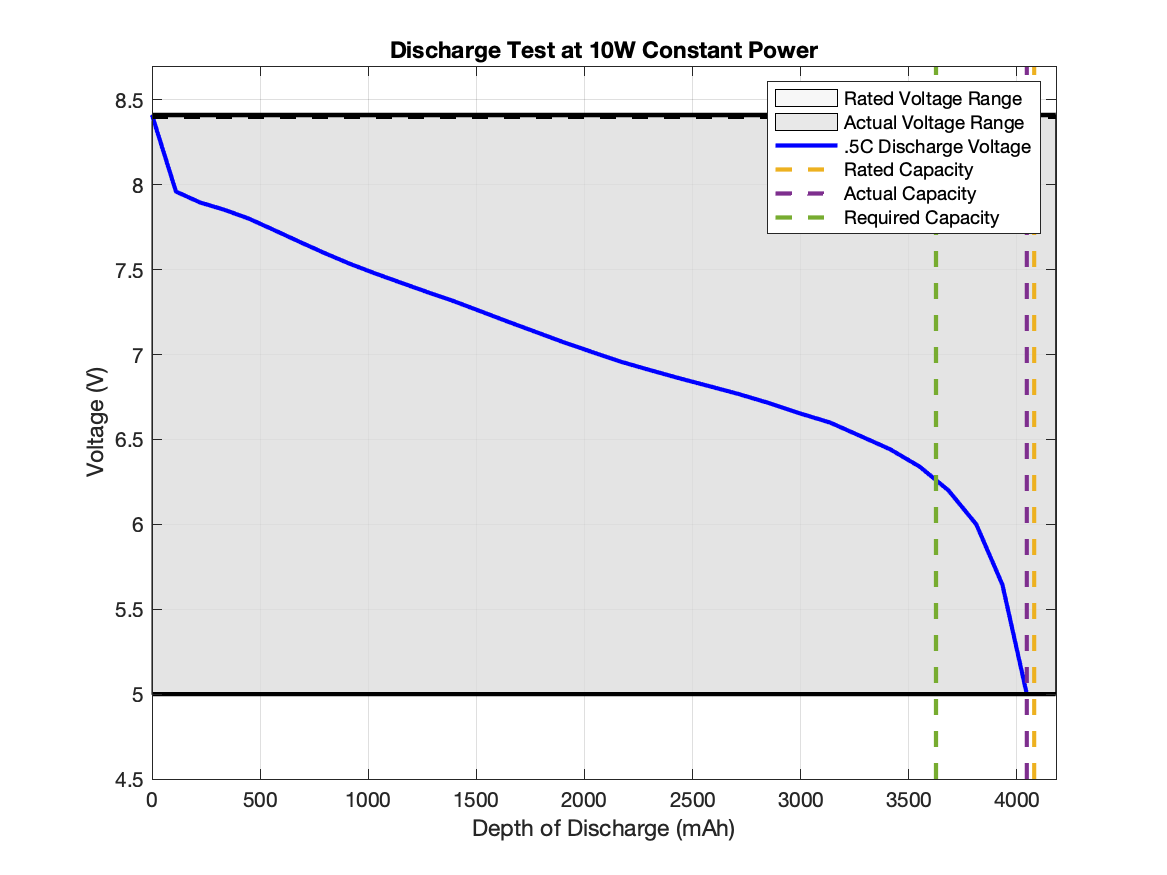 Status: Completed
Results: Full Success - Actual Capacity: 4046 mAh
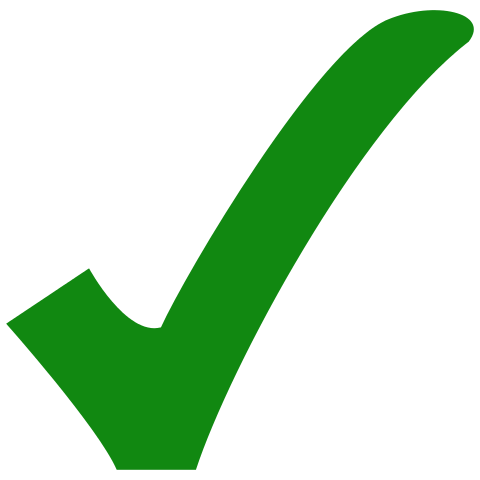 70
Current Draw Test
Objective: Verify that the battery current draw does not exceed the rating from the battery manufacturer
Key Requirements: 
FR 3 The payload shall be operational throughout the duration of the balloon flight
Levels of Success:
Full Success: Max Current Draw is below 2.5A
Partial Success: Max Current Draw is below 3A
Model Verified: System Level Power Budget
How it Reduces Risk: Demonstrates that the battery is meets manufacturer specifications for voltage and will therefore act as expected
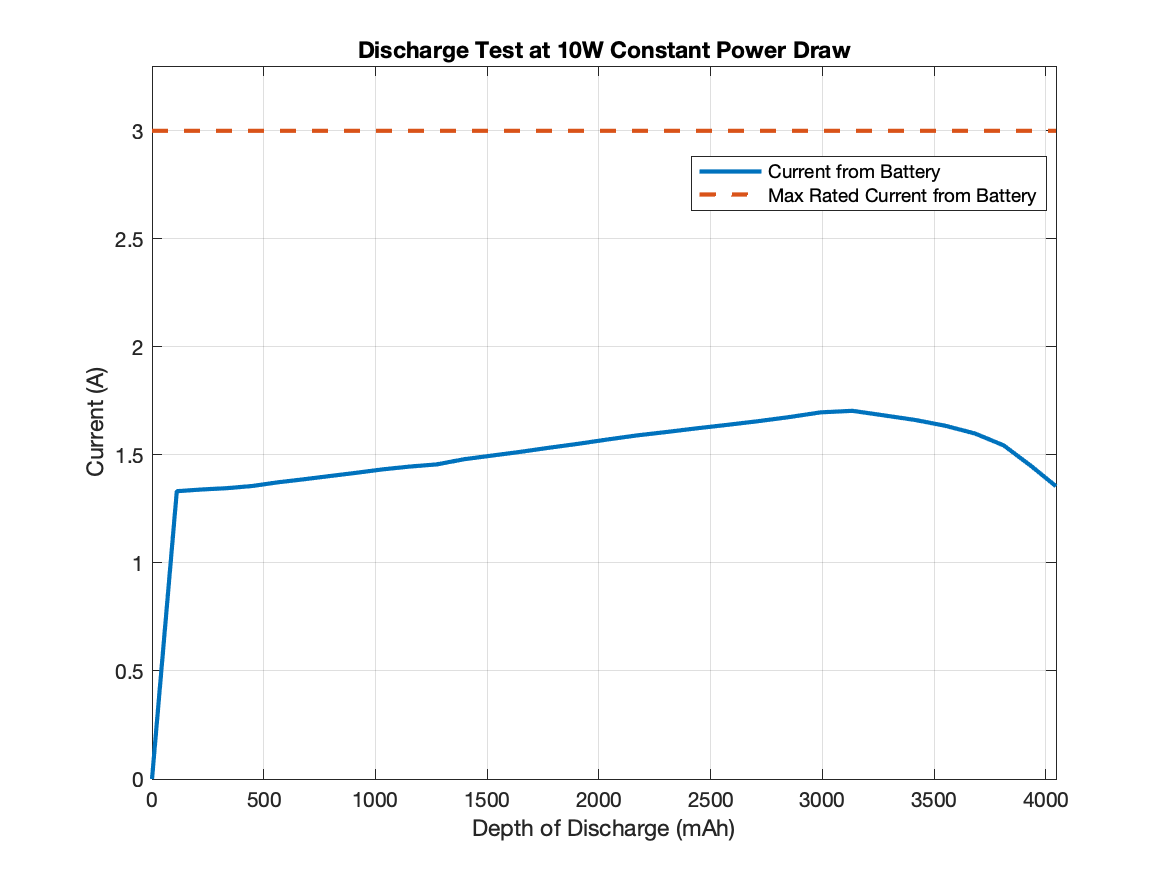 Status: Completed
Results: Full Success - Max Current Draw: 1.704 A
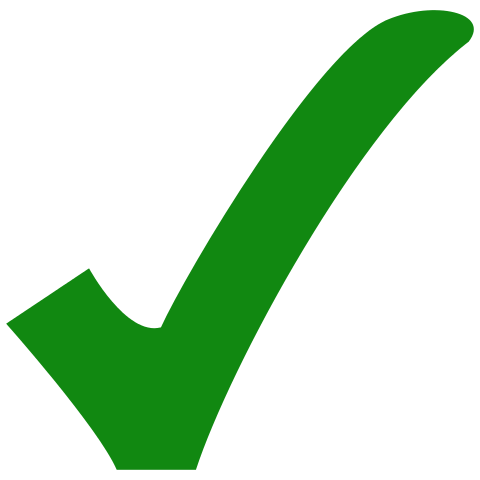 71
PCB Power Distribution Test
Objective 
Verify that PCB converts power from a power supply to 5V and 3.3V, and verify current draw requirements are met
Key Requirements 
FR 3 The payload shall be operational throughout the duration of the balloon flight
Current Requirements: 2.0A from 5V out, .08A from 3.3V out
Associated Model
Component Level Power Budget
Success Criteria
Full Success:  2.0A and .08A available from 5V and 3.3V ports respectively
Partial Success: Greater than 1.6A and .065A available from 5V and 3.3V ports respectively
How it Reduces Risk
Demonstrates that PCB is able to supply adequate power to all subsystems
Completion Date: 3/13
Results Matrix For Test:
72
Integration Testing
Models Verified
Battery Discharge Model
Component and System Level Power Budget
ThinSat with Power Supply
ThinSat with Battery
Full System Cold Test
PCB with Power Supply
PCB with Battery
PCB Tests
Full System Tests
73
PCB with Battery Test
Objective: Verify that PCB converts power from the battery to 5V and 3.3V, and verify current draw requirements are met
Key Requirements: 
FR 3 The payload shall be operational throughout the duration of the balloon flight
Current Requirements: 2.0A from 5V out, .08A from 3.3V out
Associated Model: Component Level Power Budget
Success Criteria:
Full Success:  Greater than 2.0A and .08A available from 5V and 3.3V ports respectively
Partial Success: Greater than 1.6A and .065A available from 5V and 3.3V ports respectively
How it Reduces Risk: Demonstrates that PCB is able to supply adequate power to all subsystems from battery
Completion Date: 4/3
Results Matrix for Test:
74
ThinSat with Battery Test
Objective: Verify that the battery can fully power the ThinSat with all systems running
Key Requirements: 
FR 3 The payload shall be operational throughout the duration of the balloon flight
Success Criteria:
Full Success: All subsystems are fully operational throughout the test
How it Reduces Risk: Demonstrates battery is capable of fully powering the ThinSat
Completion Date: 4/3
Results:
Battery Discharge Plot
75
Full System Integration
Objective: Verify that the ThinSat is fully operational in the Cold Test environment with all subsystems operating as they will during the Balloon Launch
Key Requirements: 
FR 3 The payload shall be operational throughout the duration of the balloon flight
Success Criteria:
Full Success: All subsystems are fully operational throughout the test
How it Reduces Risk: Demonstrates the ThinSat can fully satisfy Functional Requirement 3
Completion Date: 4/10
Results:
Battery Discharge Plot
76
Battery Discharge Model
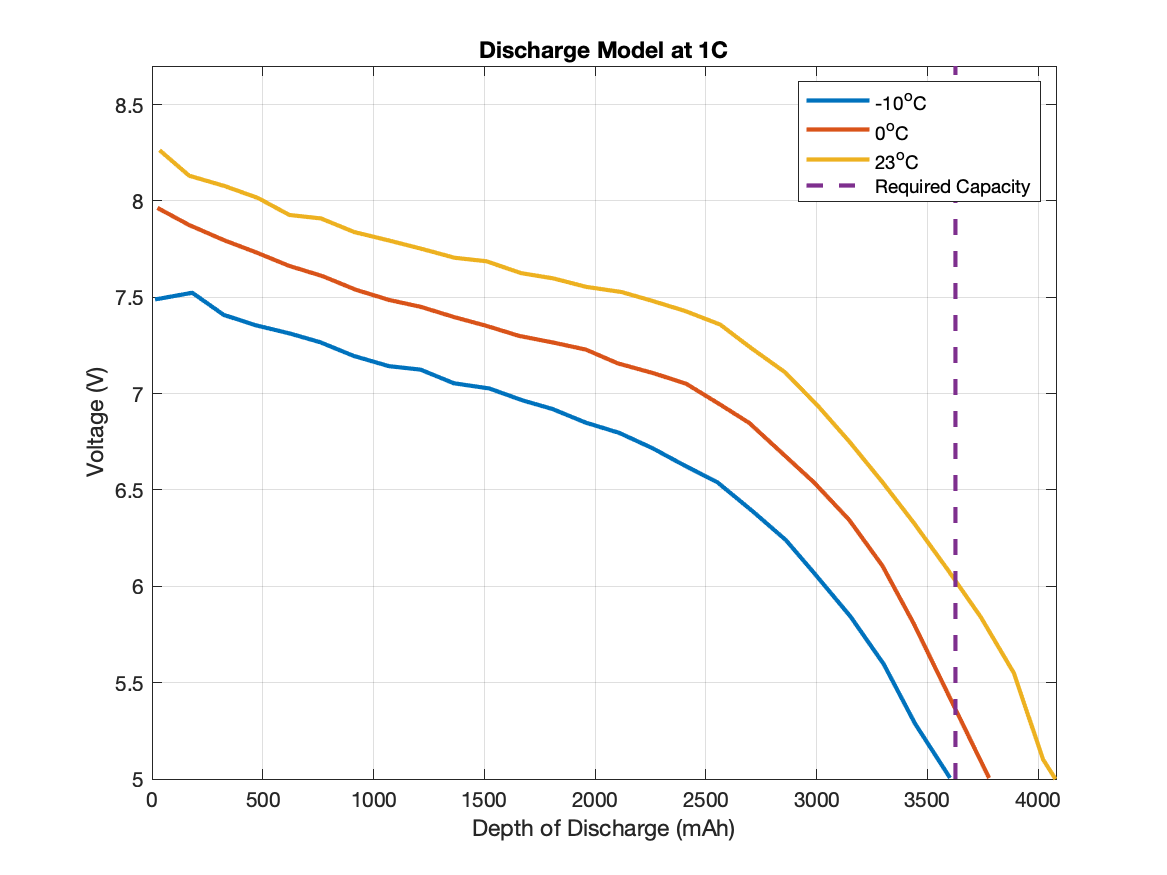 Battery Discharge Model: 
Shows expected voltages and available capacities at varying temperatures
From Cold Test #2, the expected temperature of the battery is between 0°C and 23°C
Expected Battery Discharge
77
System Level Power Budget
78
Component Level Power Requirements
79
Science
Backup Slides
80
Scientific Sensor Specifications
Sensor Model: Xsens MTi-3 Attitude & Heading Reference System (AHRS)
Data Outputs:
Temperature
Timestamps
Orientation (quaternion, rotation matrix, Euler angles) 
Acceleration (delta v, acceleration, free acceleration, acceleration HR)
Angular Velocity (rate of turn)

Sensor Packet Type: Xbus (Xsens’ proprietary packetization method)
Depacketized and transferred into CCSDS Space Packet Format by FSW

Sensor Communication Protocol: I2C
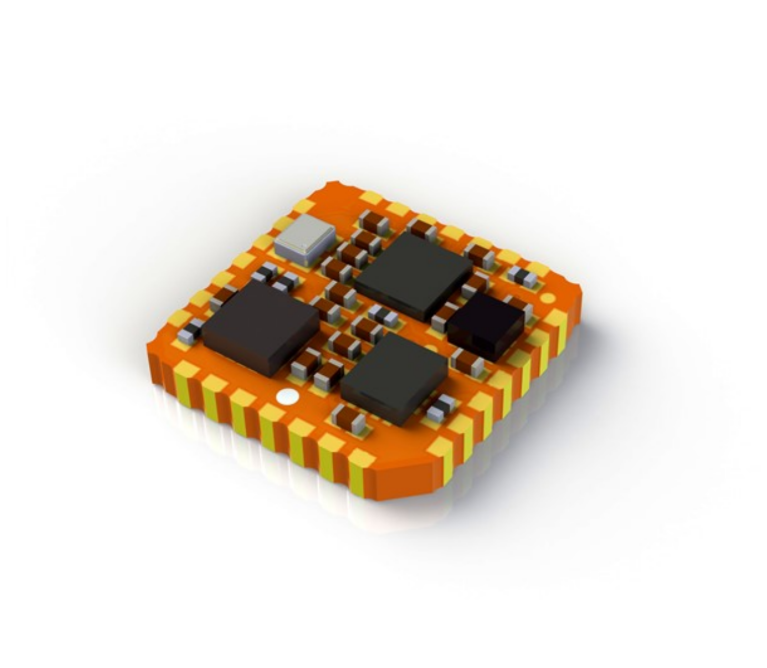 81
Scientific Sensor Algorithm
Mission: Determine phase of flight based on acceleration data
Phases: Pre-Flight, Ascent, Descent, Post-Flight
Algorithm: 
Pre-Flight phase
Acquire ten seconds of data to acquire average pre-flight motion
Ascent begins when the three-second average acceleration doubles the pre-flight average
Ascent phase
Acquire 100 seconds of data to average ascent motion
Descent begins when the three-second average acceleration exceed 4x the ascent average
Descent phase
Descent continues until 3 second difference in acceleration is less than 0.1g
Post-Flight phase
82
Scientific Sensor Algorithm
MCU sends mission status data to communications hardware 
for telemetry
I2C
MCU analyzes vertical acceleration data to determine flight phase
Turn on IMU, begin data generation
MCU receives data packets
Send rotation, magnetometer, pitch/roll/yaw to 
SD card
When
|aZ| > 2⋅PFAVG
When 
|aZ| < 4⋅ASCAVG
When 
|Δax,Δay,ΔaZ| < .1g
Start
“pre-flight”
then
“descent”
then
“ascent”
then
“post-flight”
83
83
Scientific Sensor Algorithm
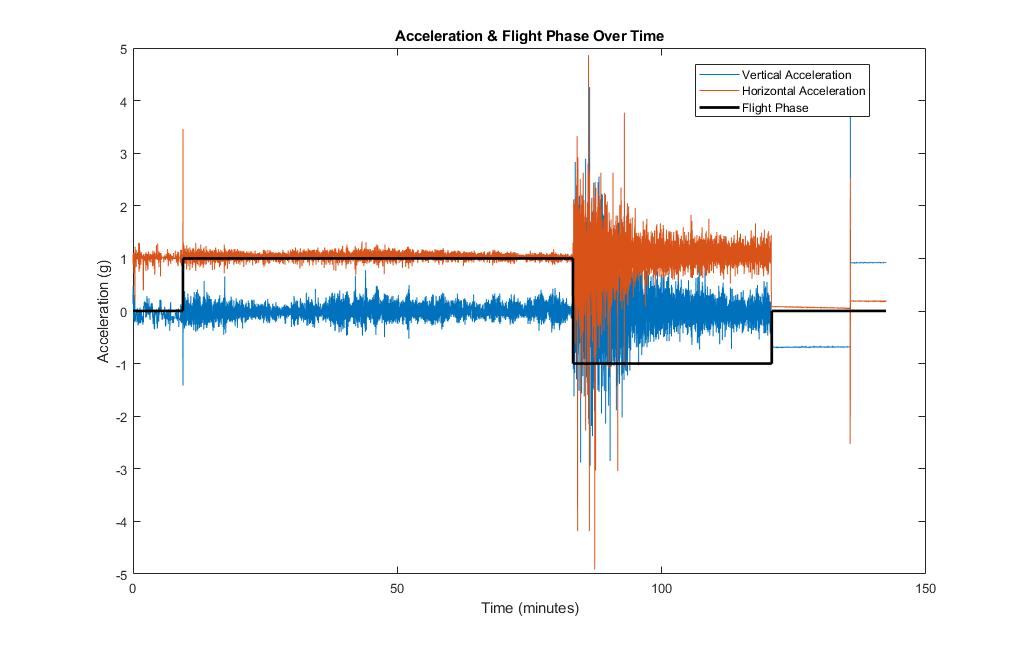 POST-FLIGHT
ASCENT
PRE-FLIGHT
DESCENT
84
84
Scientific Sensor Packetization
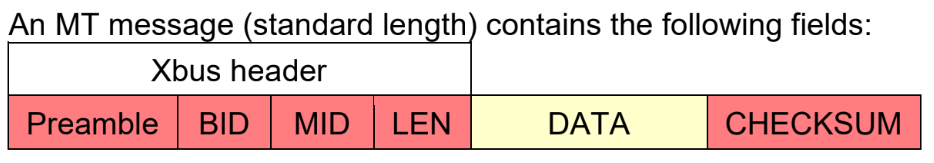 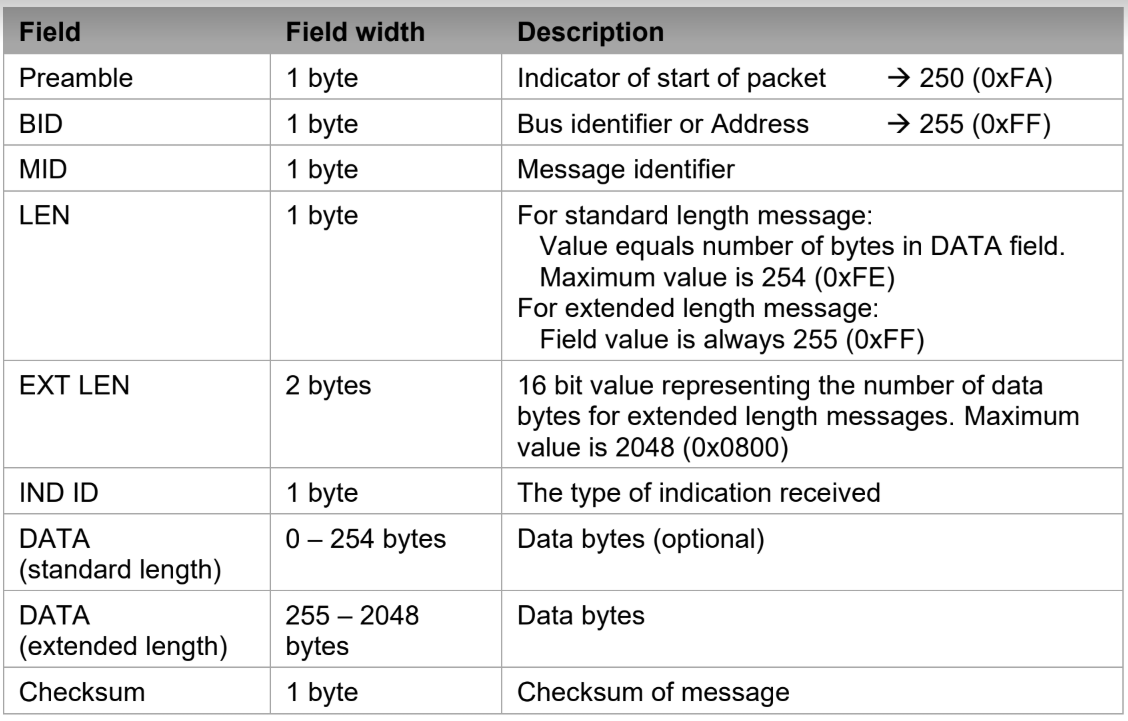 This is the composition of a standard Xbus message
85
Scientific Sensor Testing
Sample IMU Testing

Configured SparkFun IMU 

Uploaded sample “mission code” with Arduino 

Specified data types to send
Full System Integration Testing

IMU integrated onto Payload Board

Integration between IMU and GNU Radio with actual data and CCSDS formatting
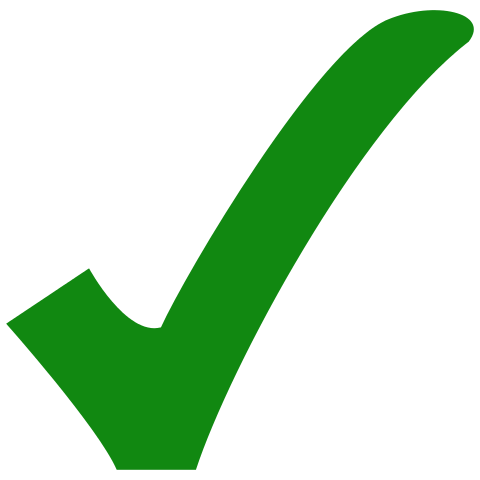 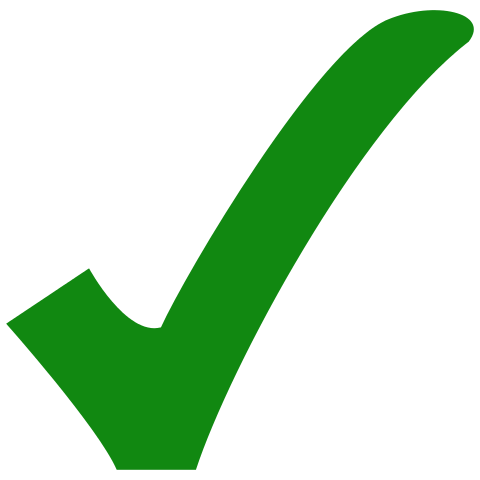 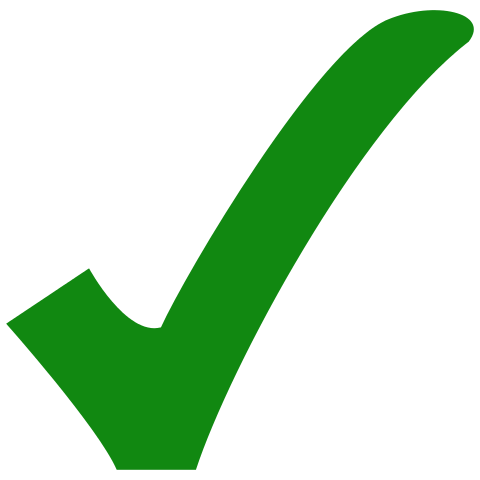 Functional Requirement 3.4
The IMU shall generate rate telemetry during ascent and descent.
86
Structures
Backup Slides
87
Drop Test
Purpose:
Ensure component survivability
Equipment:
Ladder
Ruler
High speed camera
Facilities:
ITLL
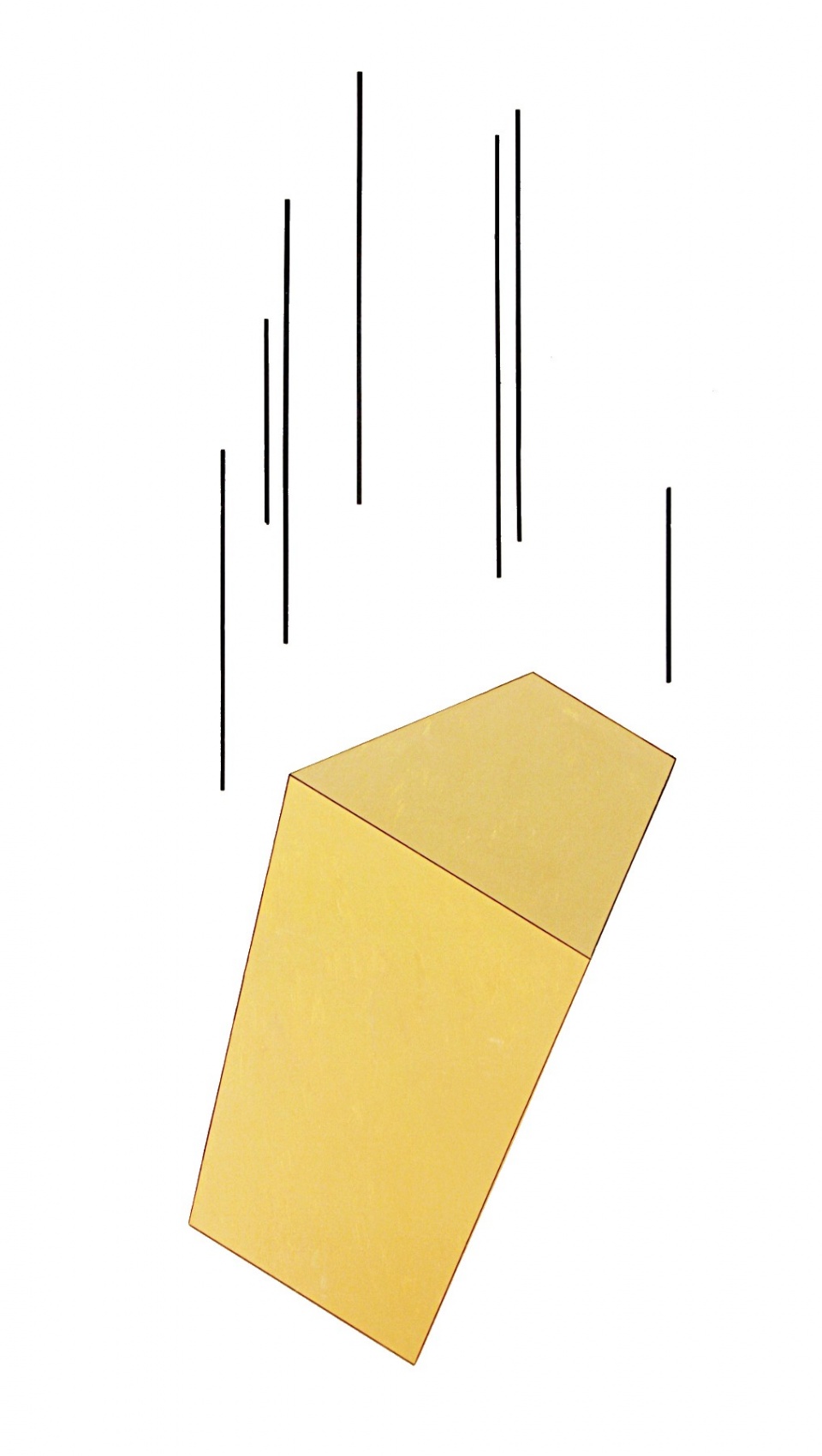 15 ft
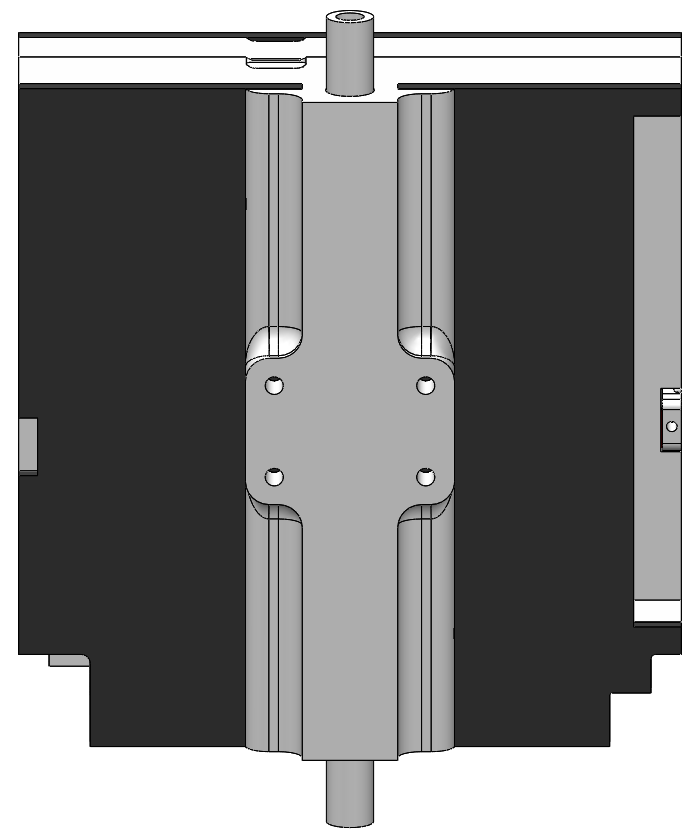 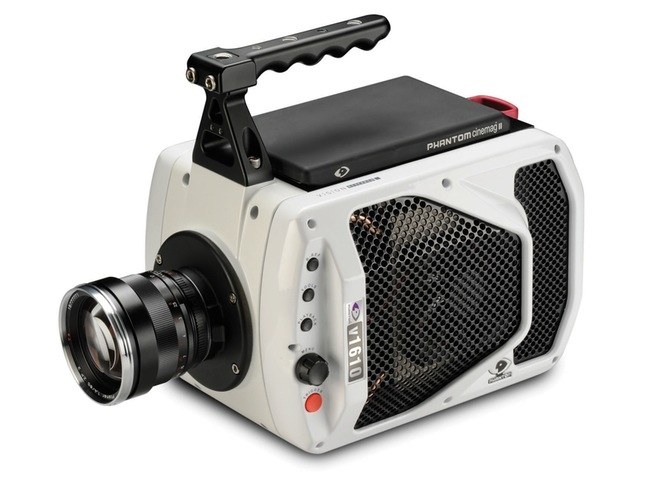 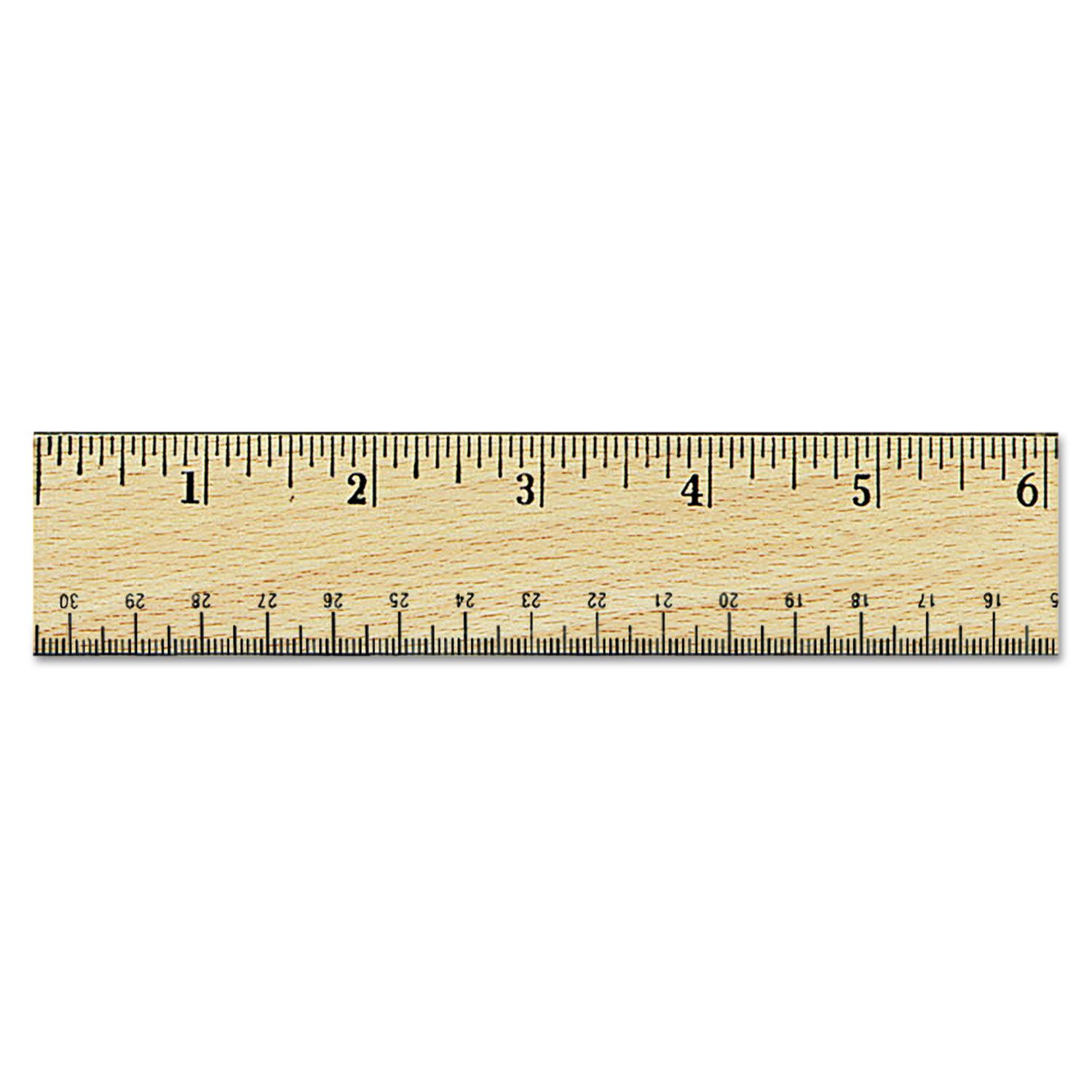 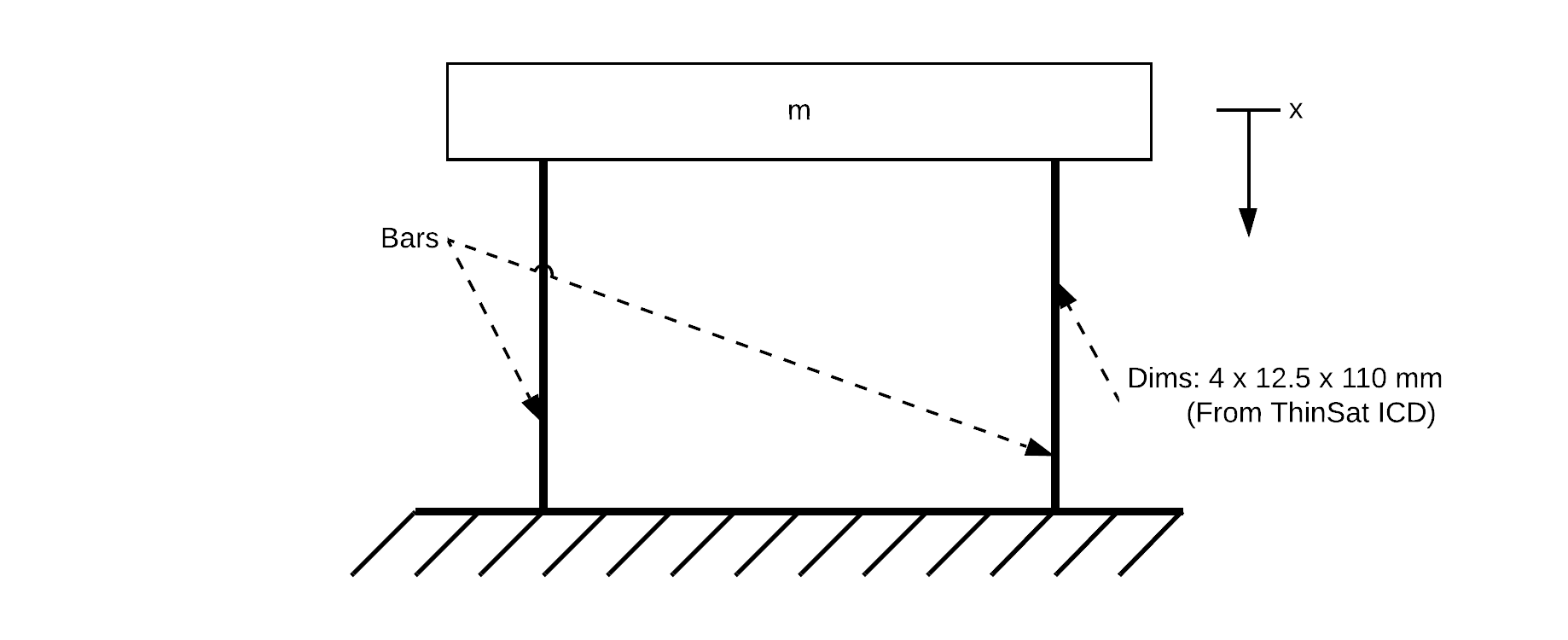 Functional Requirement 3.2
88
[Speaker Notes: Survivability:
Components do not break loose of their attachment mechanism
Structure does not sustain significant damage]
Whip Test
Purpose:
Comply with Gateway launch requirements
Equipment:
String
Mounting hardware
Facilities:
Open space
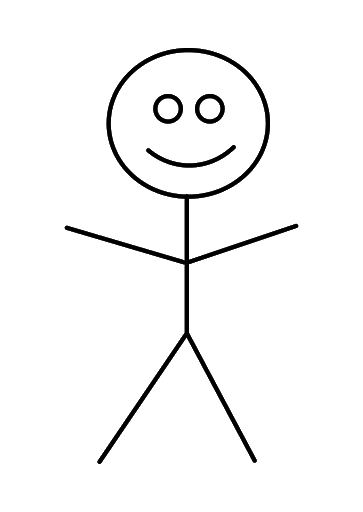 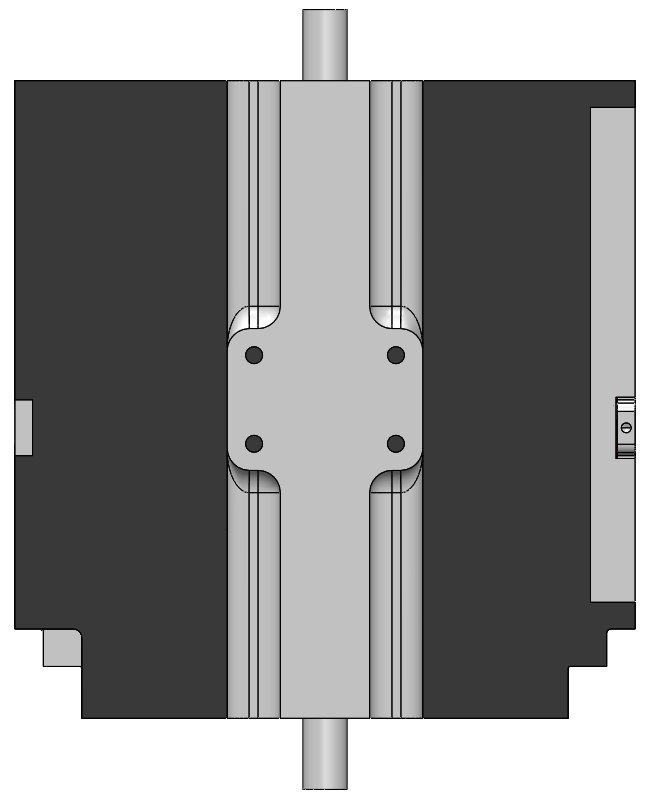 Functional Requirement 3
89
[Speaker Notes: Mounting Hardware: Flight tube, Washers x2, Paper clips x2]
Structures Testing
ThinSat remains attached to flight string
Components do not break free
Minimal damage to the frame
Whip Test
Drop Test
Models Verified
Strength Interpolation, Datasheets
90
Assembly Animation
91
Thermal
Backup Slides
92
[Speaker Notes: Start with PDR model, progress through the two thermal tests, talk about future work and tests (integrated cold test?)]
Thermal Testing
Preliminary Thermal Modeling
Steady-State 1D Model 
Baseline Test
Cold Testing

Cold Test #2 
Cold Test #3
Integration Testing

Fully Integrated Thermal Test
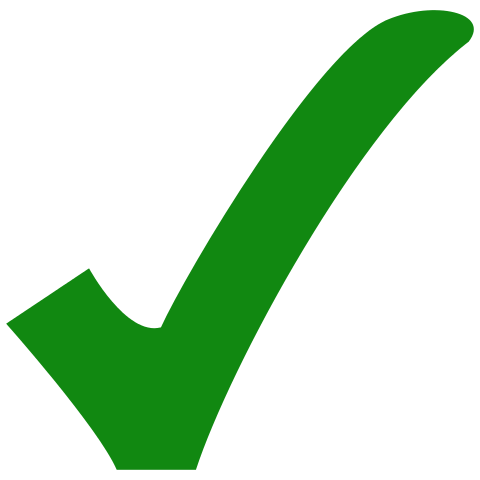 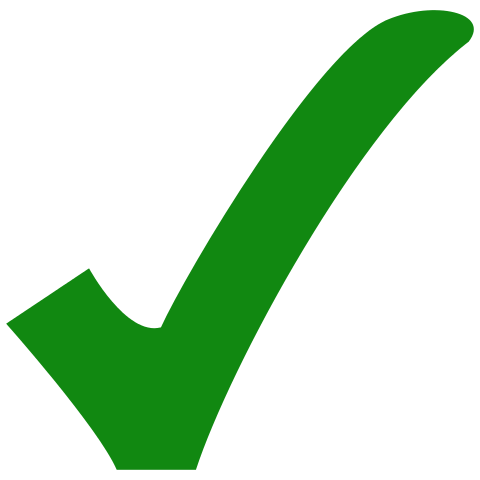 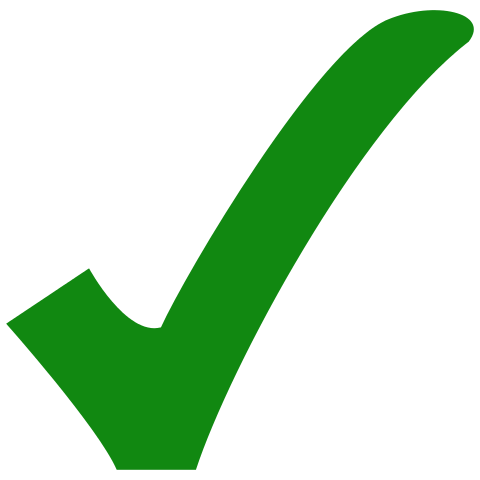 Functional Requirement 3:
The payload shall survive and operate in the environment during all stages of the balloon flight
93
Thermal Testing
Maintain nominal operating temperatures
Characterize hot and cold areas
Maintain nominal operating temperatures
Obtain baseline data for future tests
Cold Test #2
Baseline Cold Test
Models Verified
Baseline Thermal Test, Datasheets
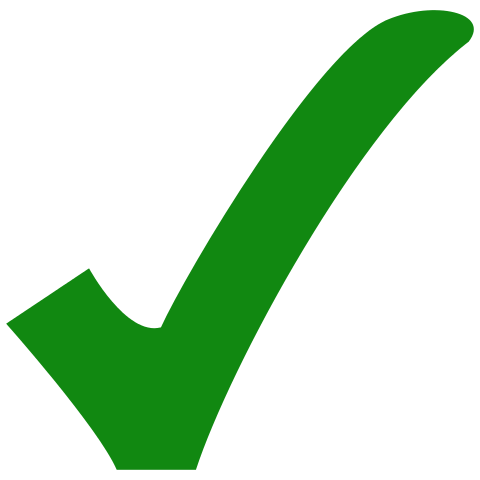 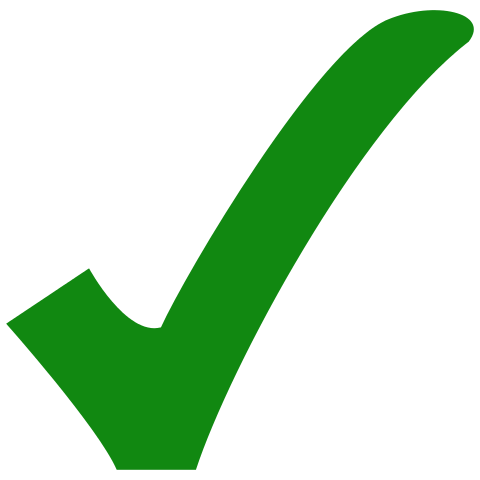 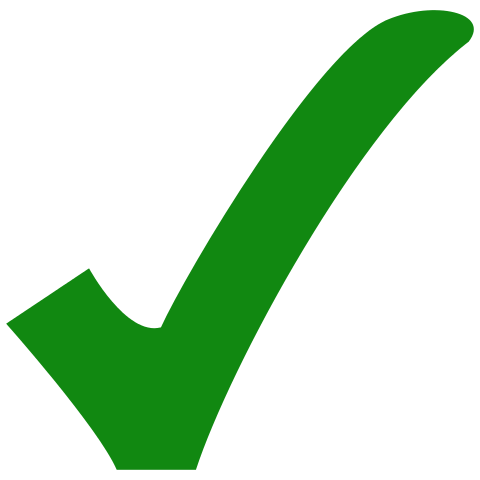 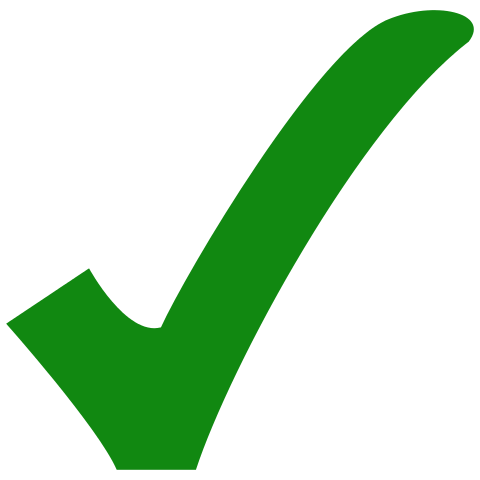 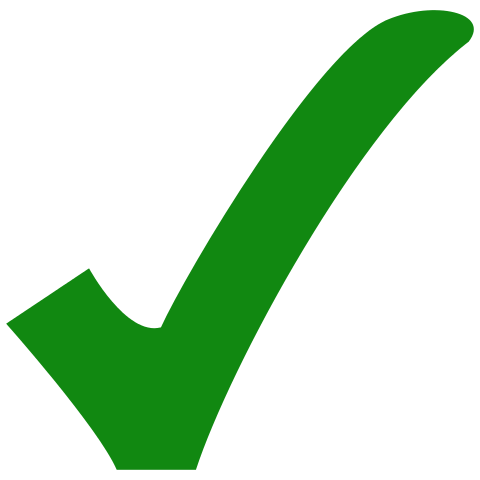 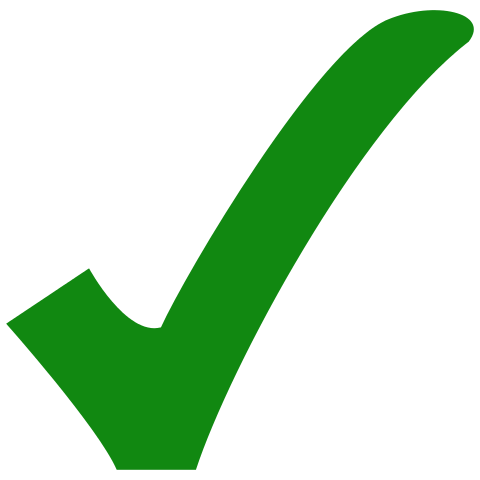 94
Thermal Testing
Thermal day in the life test
Battery state of charge test
Component thermal monitoring
Confirm Cold Test #2 Results
Battery state of charge test
Cold Test #3
Fully System Thermal Test
Models Verified
Baseline Thermal Test, Datasheets
95
Thermal Modeling
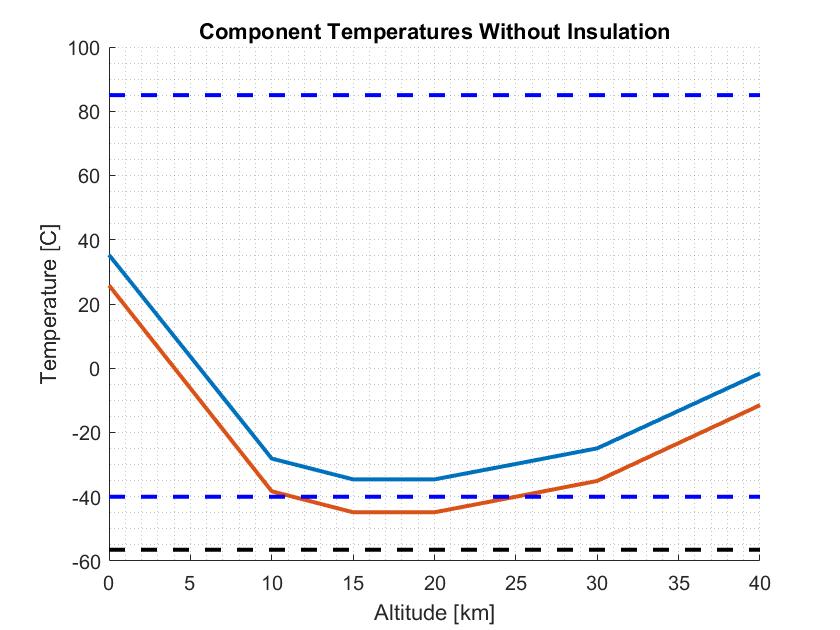 Steady State, 1D Thermal Model
Accounts for radiation, convection, conduction (with insulation)
Does not account for sun loading or Earth’s albedo
Insulation required for above-nominal operating temperatures of both the payload and the SDR
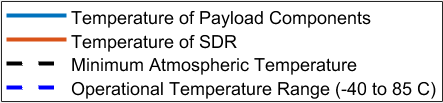 96
Thermal Modeling
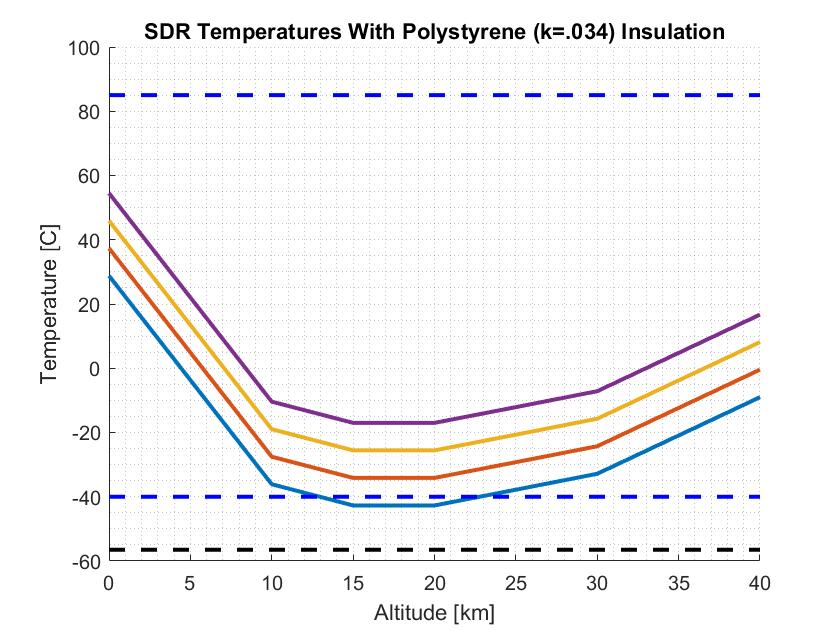 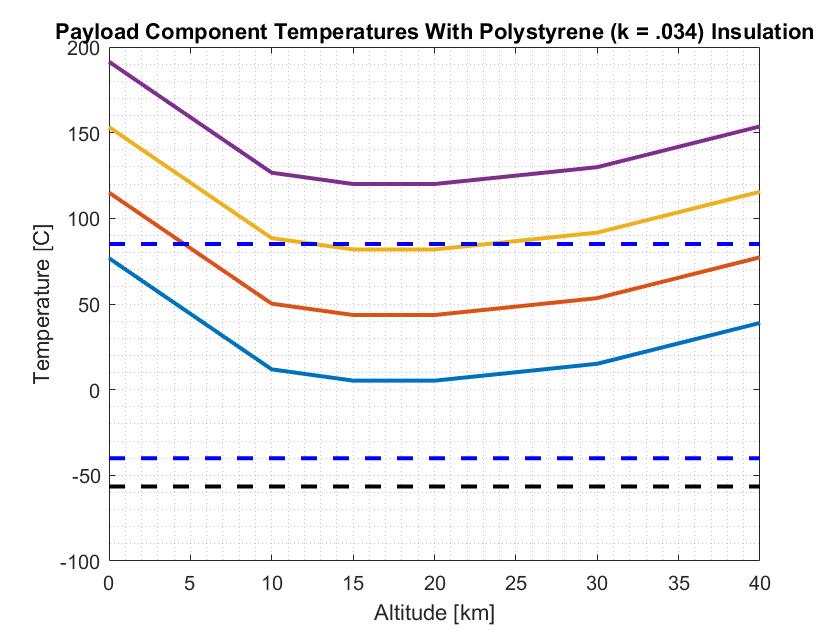 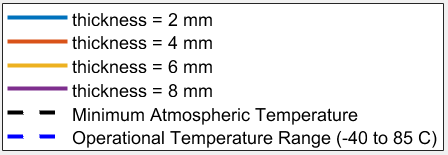 97
Baseline Test
Relevant Design Requirement:
The payload shall be able to withstand the ambient temperature range of flight (-56°C, 38°C)
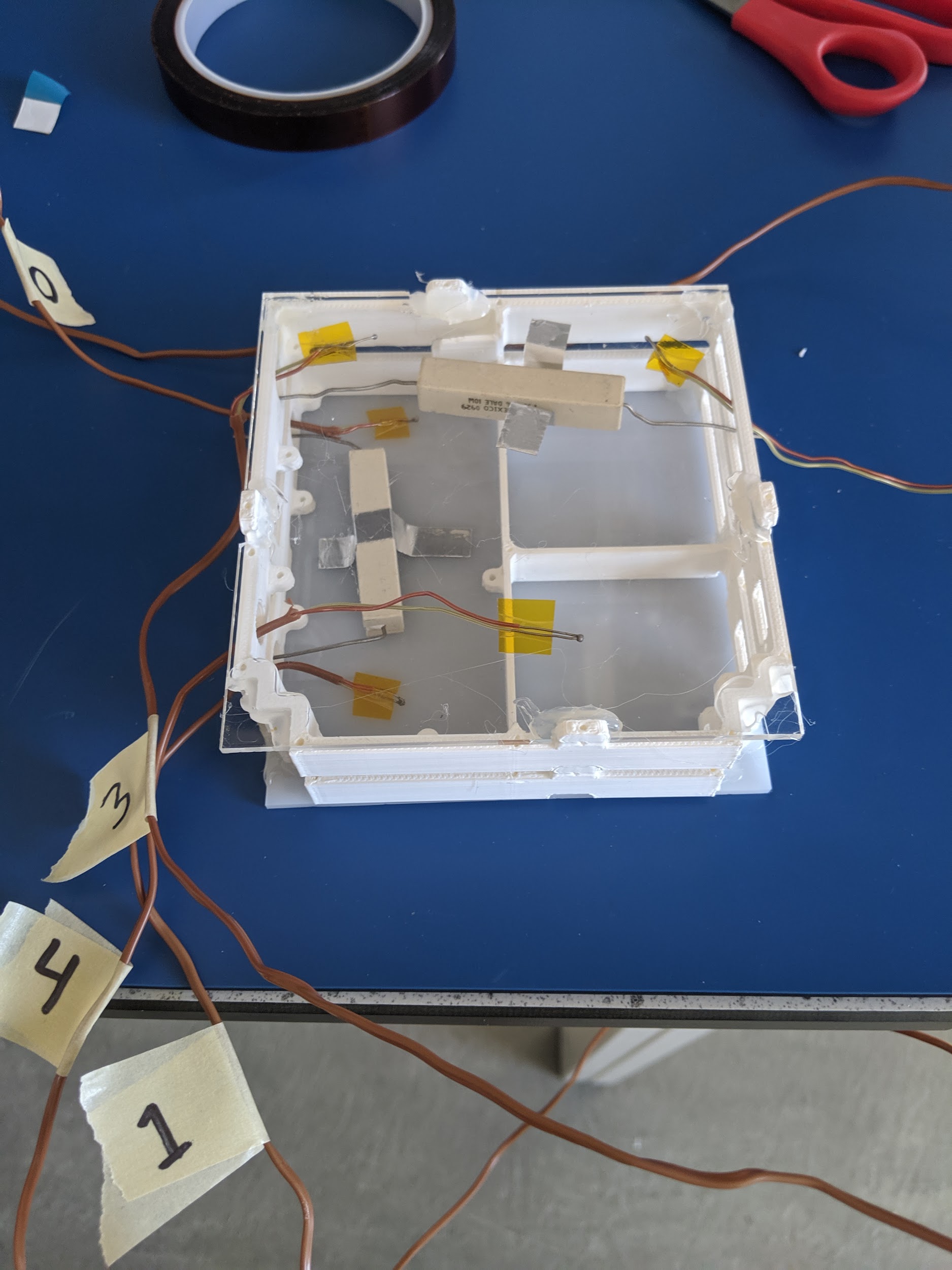 Control Test:
No insulation, acrylic backing
Insulation Test:
3/16 inch polystyrene
Test Conditions:
Dry ice inside cooler
Ambient temperature of -60°C
No direct contact between dry ice and test specimen.
Power Resistors
Thermocouples
Models Verified
Effect of Insulation on Temperature (Preliminary Model)
Test Status
Complete
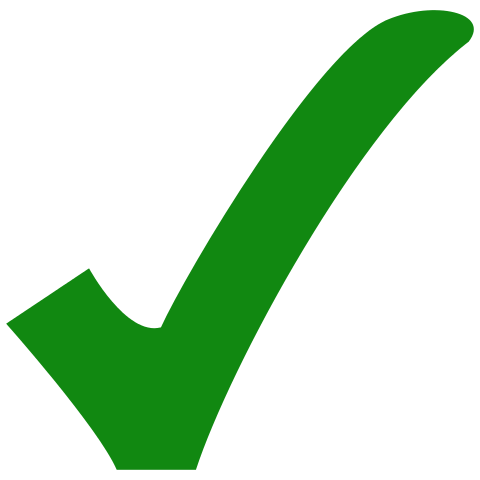 98
Baseline Test
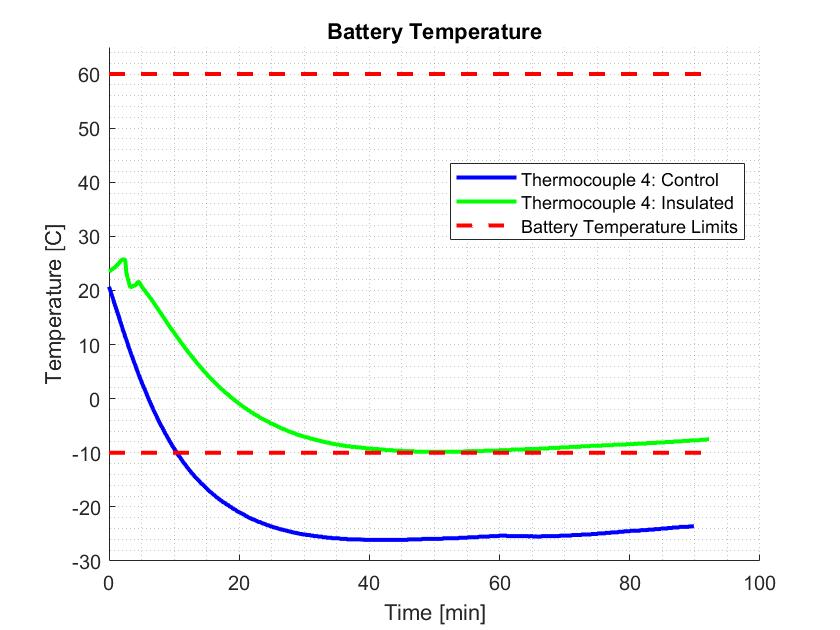 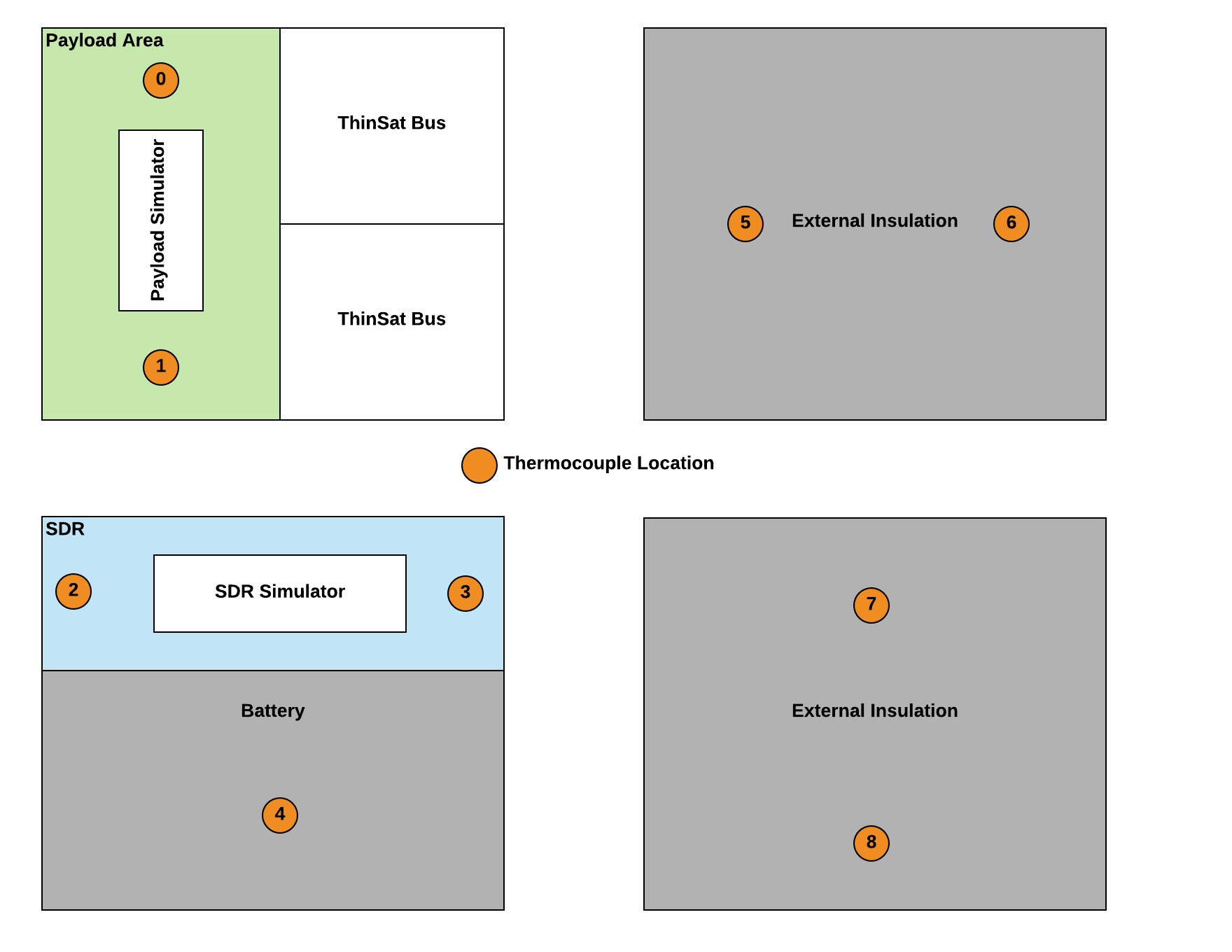 99
[Speaker Notes: Presenter: Lara
TAKEAWAY: Presents the test results for the battery area, shows why we added thermal as a risk (no margin on low temp even with insulation).
 
First present the tests, then the test setup (bottom left), then the plot. Present the axes first, then the colors, then the actual results. 
Battery temperature cannot go below -10 according to power budget. 
Adding insulation raises the temperature almost 15 C. Adding more layers should be able to keep the battery warm enough
Insulating the battery directly could also help keep it warm. 
Further testing will explore more layers of insulation and/or different types of insulation.
Other option is to directly insulate battery 
Rest of results are in the backups
Heritage data is in the backup slides
No TVAC - talked to Dr. Li, Jackson, and thermal engineers at LASP. Also, heritage flights have had no TVAC testing. 
Talk about errors in test.]
Baseline Test
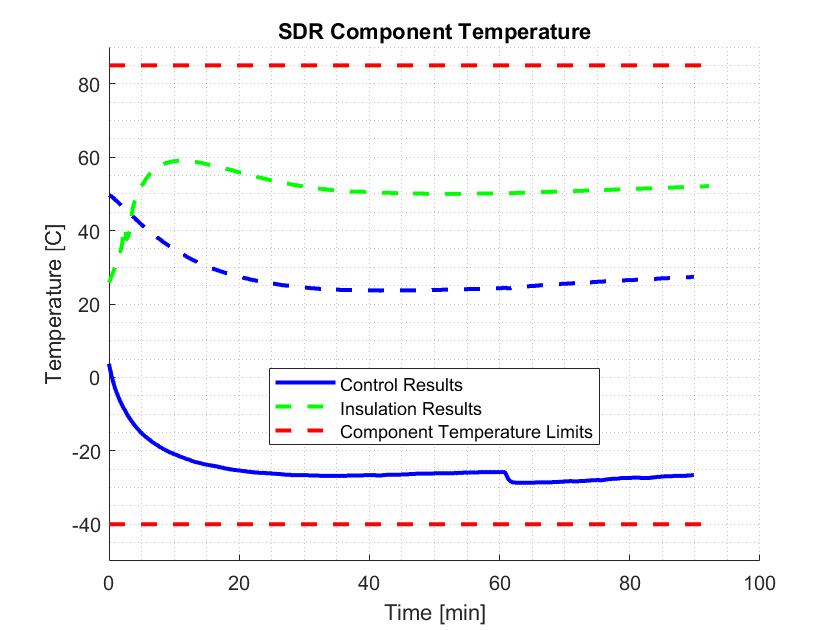 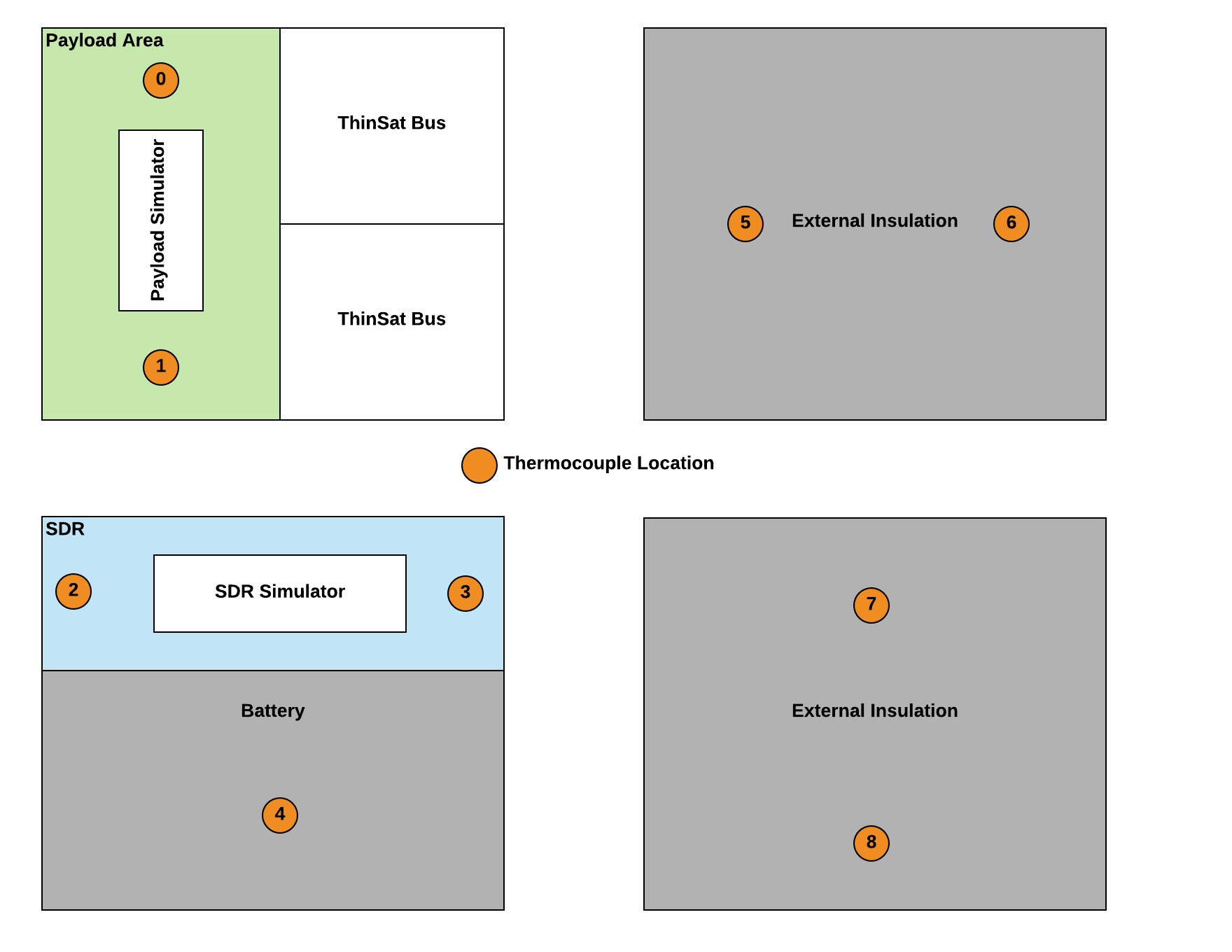 *Thermocouple 2 fell off during insulation test, therefore not shown.
100
[Speaker Notes: TAKEAWAY: This slide presents the test results for the SDR
Solid line is T2
Dashed line is T3]
Baseline Test
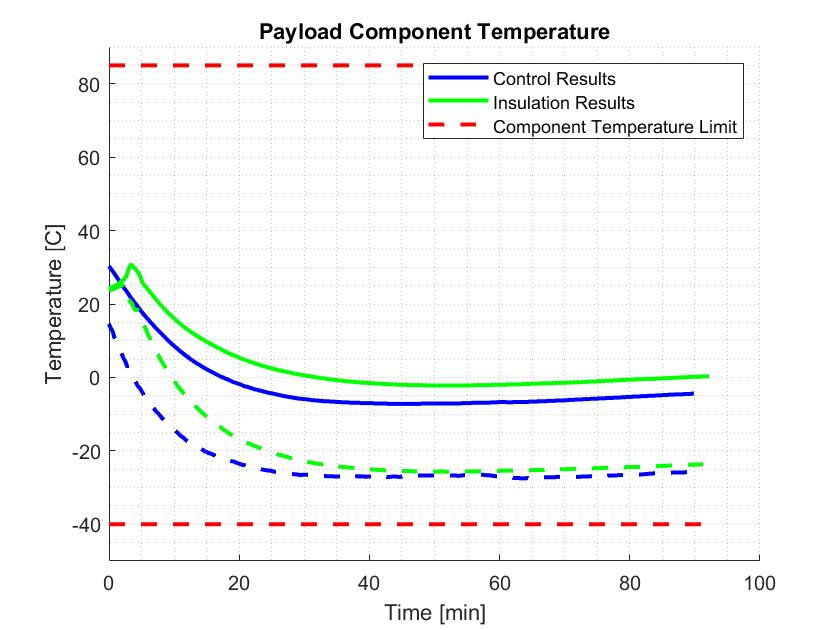 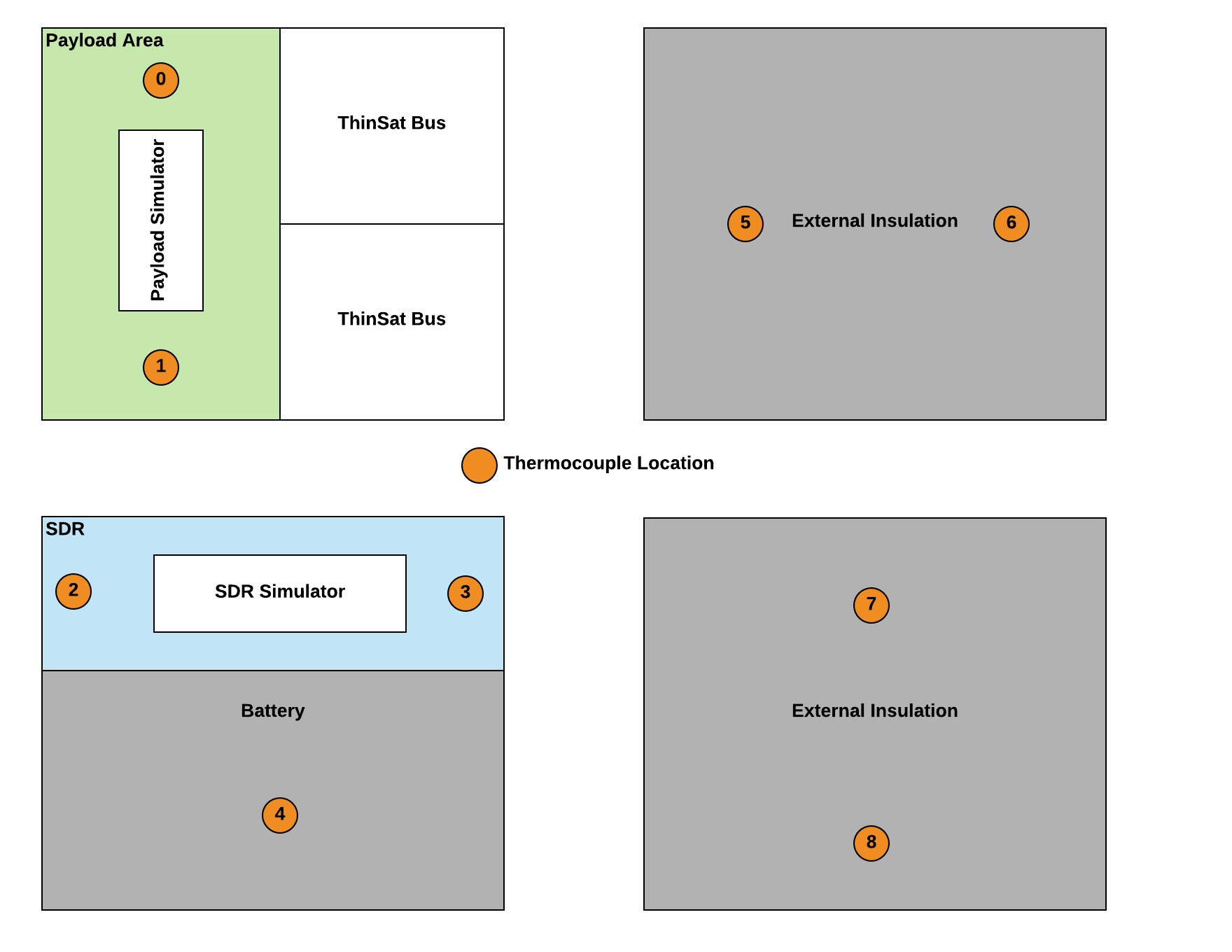 101
[Speaker Notes: TAKEAWAY: This slide presents the test results for the payload
Solid line is T0
Dashed line is T1]
Cold Test #2
Relevant Design Requirement:
The payload shall be able to withstand the ambient temperature range of flight (-56°C, 38°C)
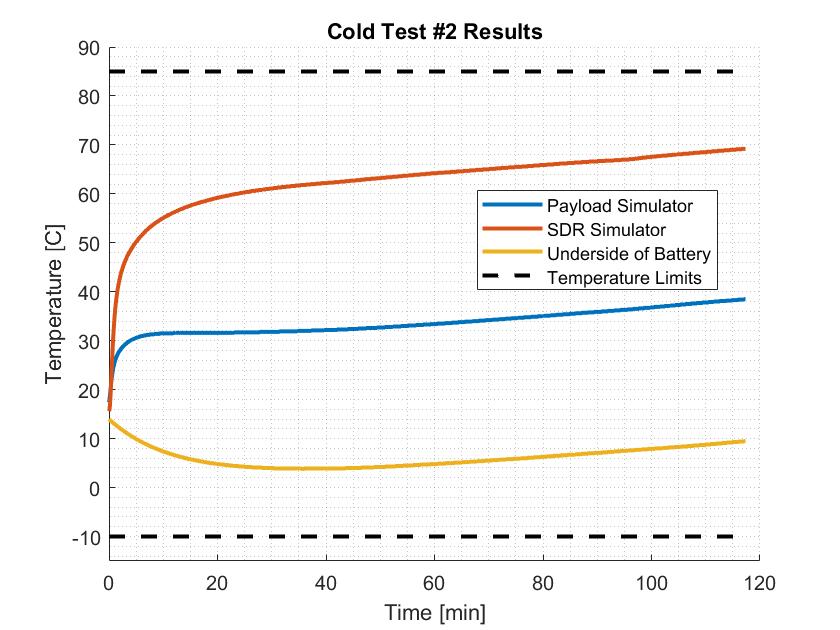 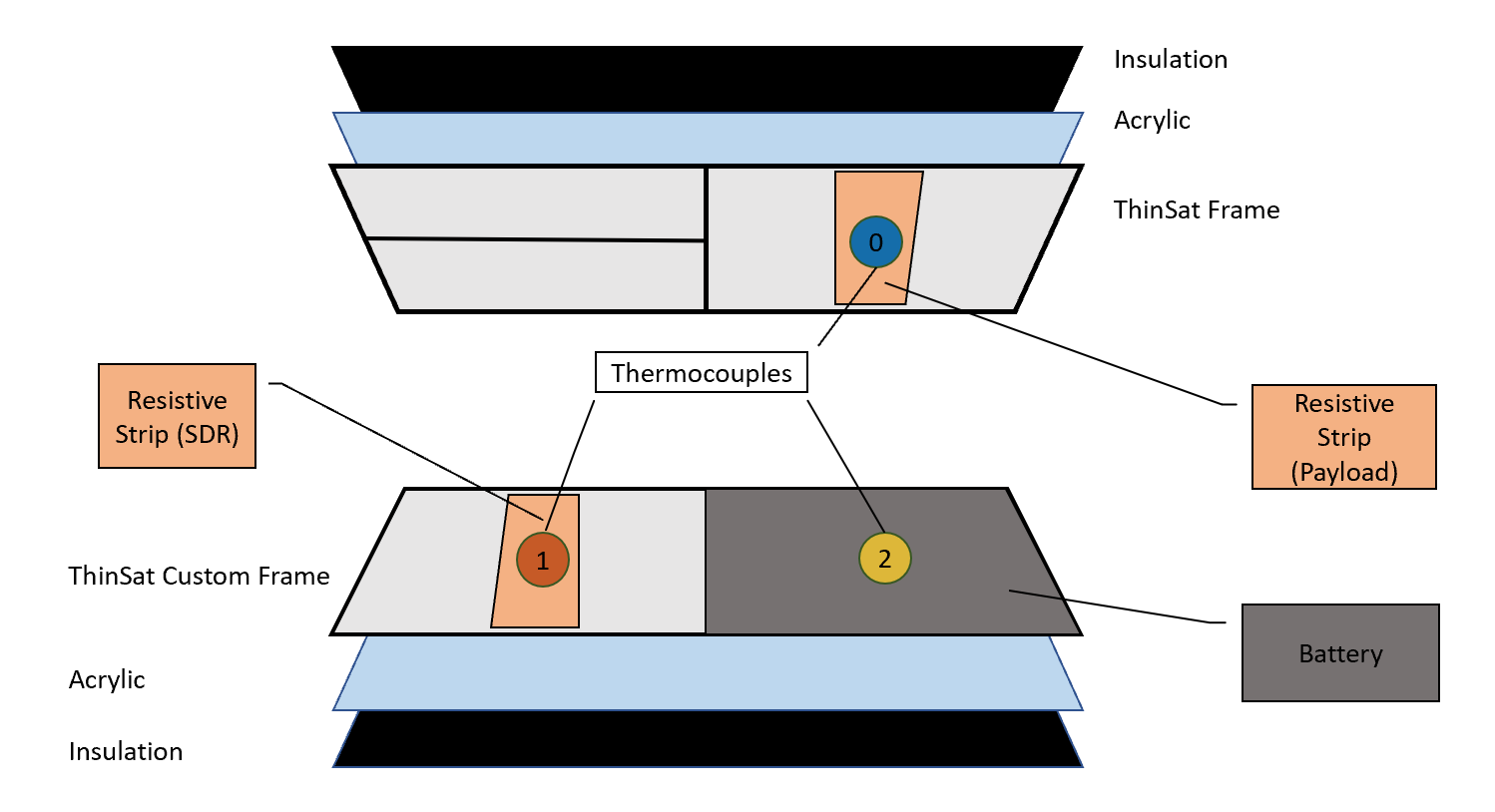 Models Verified
Baseline Test Results
Test Status
Complete
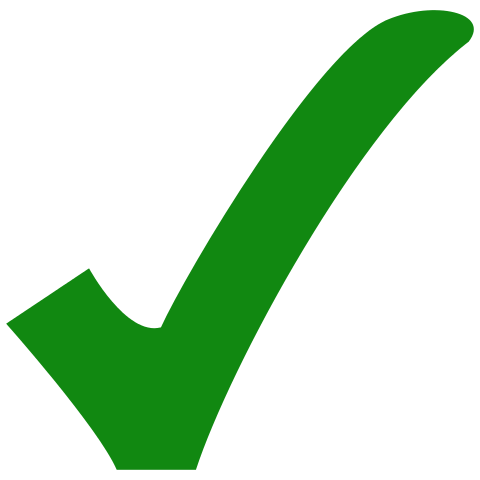 102
[Speaker Notes: Proper insulation and fully stocked ThinSat reduces risk of cold temperatures

Heat needs to be transferred away from SDR]
Cold Test #3
Relevant Design Requirement:
The payload shall be able to withstand the ambient temperature range of flight (-56°C, 38°C)
Expected Completion Date: March 6th, 2020
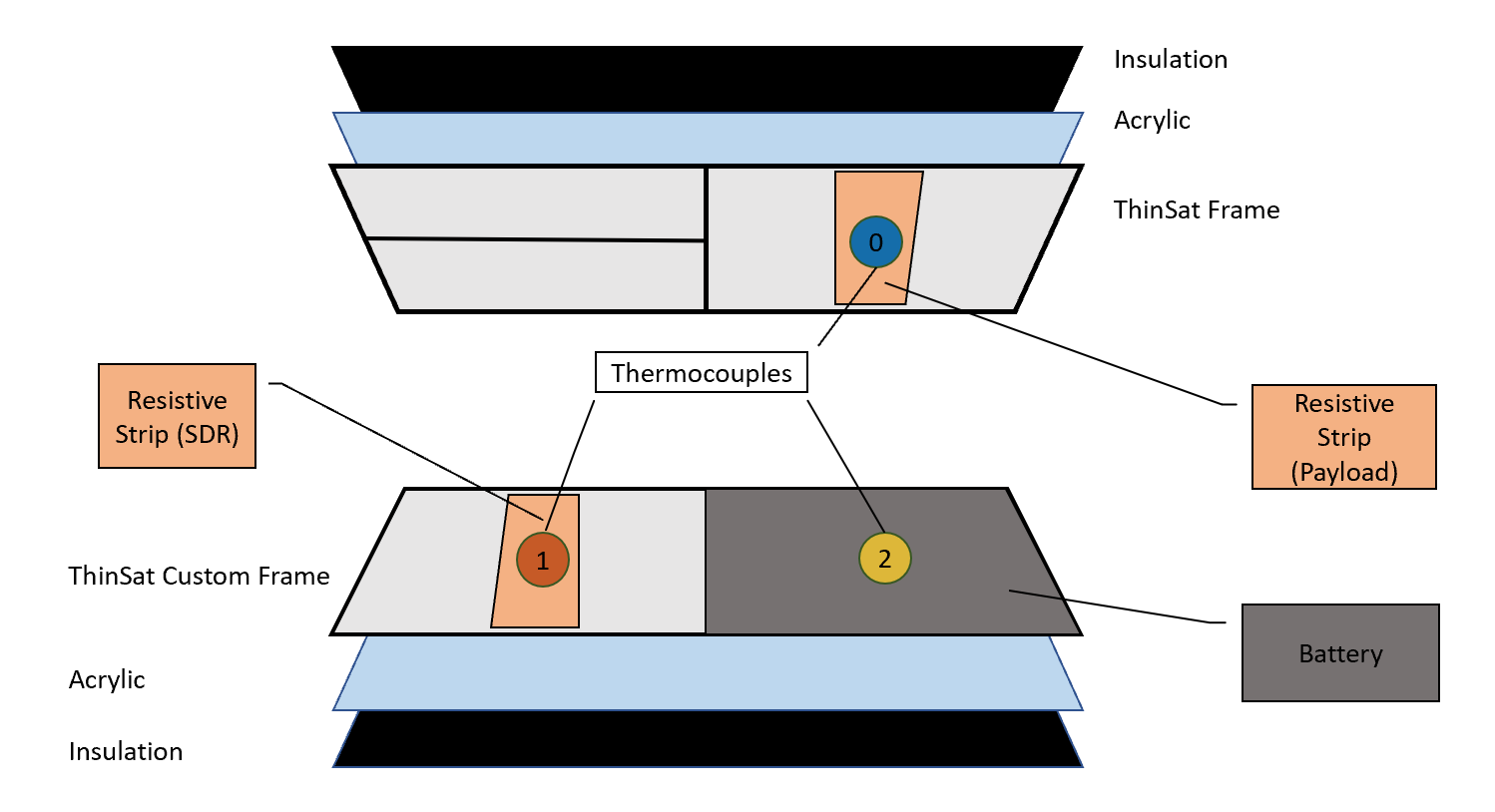 Objective: Characterize battery performance at low temperatures
Key Requirements: 
FR 3 The payload shall be operational throughout the duration of the balloon flight
Success Criteria:
Full Success: Battery doesn’t fully discharge prematurely
How it Reduces Risk: Demonstrates integrated ThinSat can operate in extreme environment of near-space
Models Verified
Baseline Test Results
Test Status
Incomplete
103
[Speaker Notes: Proper insulation and fully stocked ThinSat reduces risk of cold temperatures

Heat needs to be transferred away from SDR]
Integrated Cold Test
Objective: Verify Requirements 3 and 3.1, ensure all components operate under thermal environment
Key Requirements: 
FR 3 The payload shall be operational throughout the duration of the balloon flight
Success Criteria:
Full Success: All subsystems are fully operational throughout the test
How it Reduces Risk: Demonstrates integrated ThinSat can operate in extreme environment of near-space
Expected Completion Date: April 10th, 2020
Relevant Design Requirement:
The payload shall be able to withstand the ambient temperature range of flight (-56°C, 38°C)
Models Verified
Baseline Test Results, Cold Test #2 Results
Test Status
Incomplete
104
[Speaker Notes: Proper insulation and fully stocked ThinSat reduces risk of cold temperatures

Heat needs to be transferred away from SDR]
Thermal Risk Status
Cold: Cold temperatures result in off-nominal operation of components and loss of battery performance

Heat: Heat from the SDR or payload board is localized and builds up in components, leading to overtemps and component failure

Mitigations:
Test results show cold temperature is a low risk
Added copper heat sink will reduce heat risk
Cold
Heat
105
Finance
Backup Slides
106
Finance Fall Expenditures
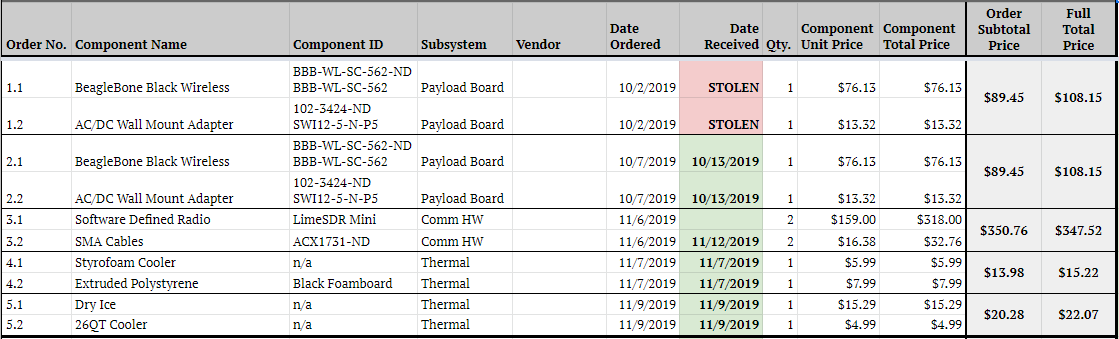 107
Finance Spring Expenditures
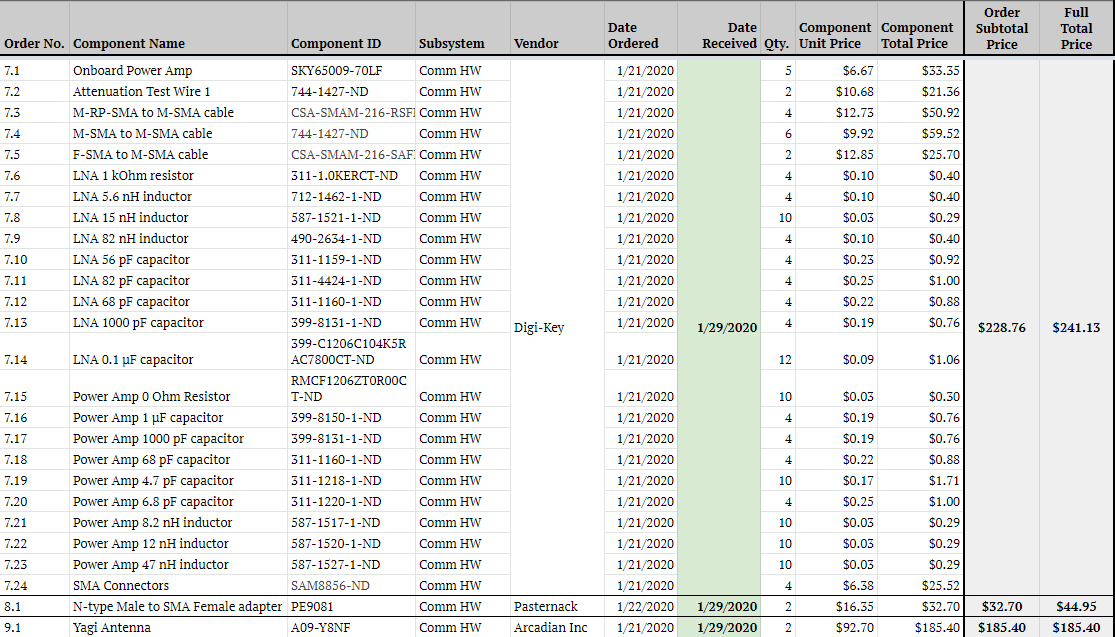 108
Finance Spring Expenditures
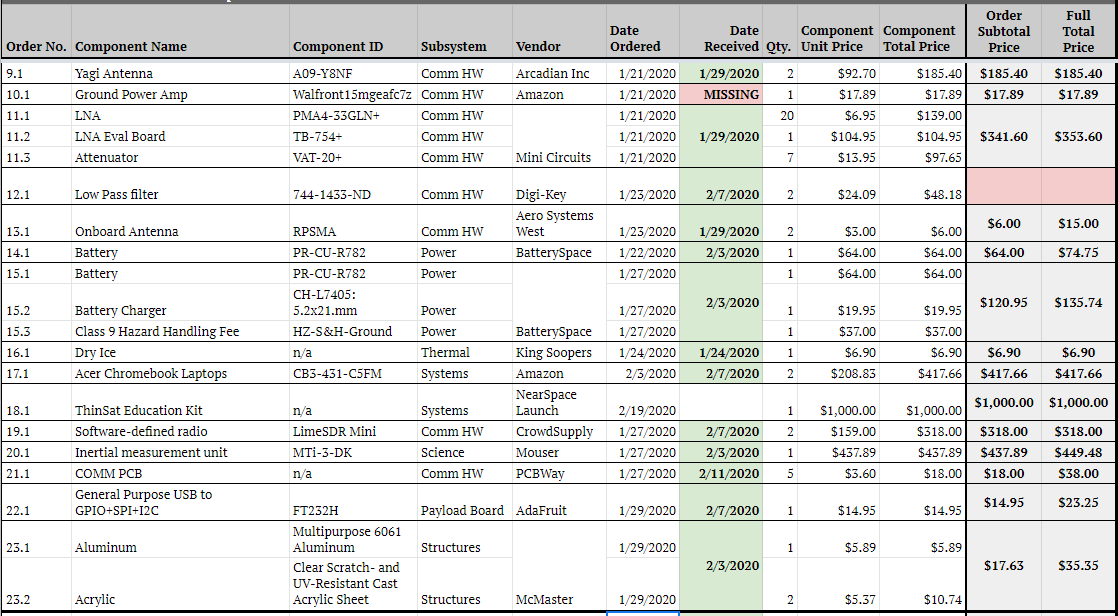 109
Finance Spring Expenditures
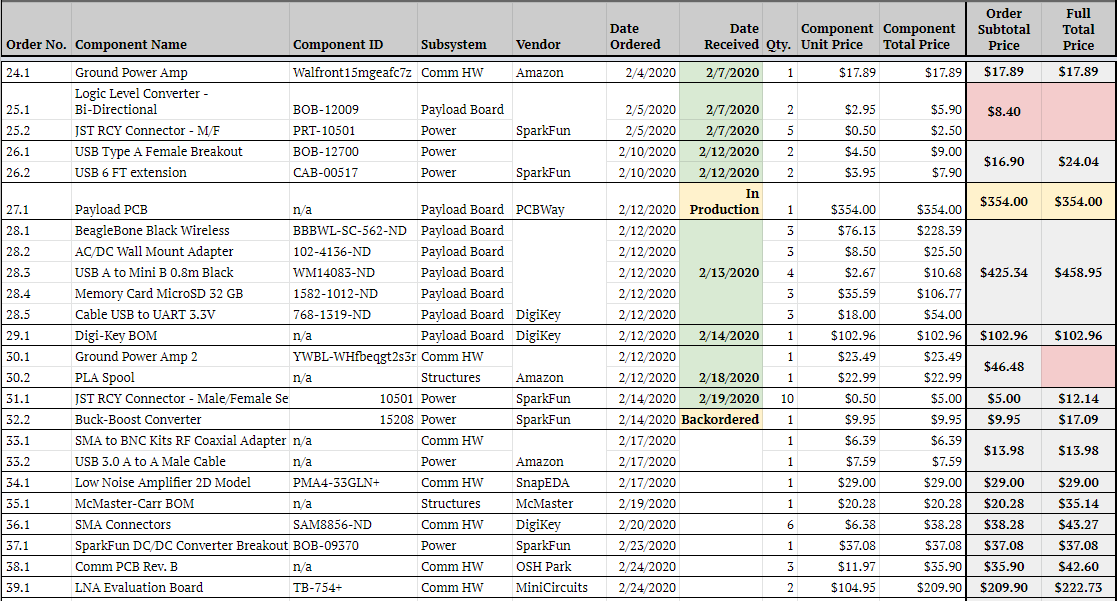 110